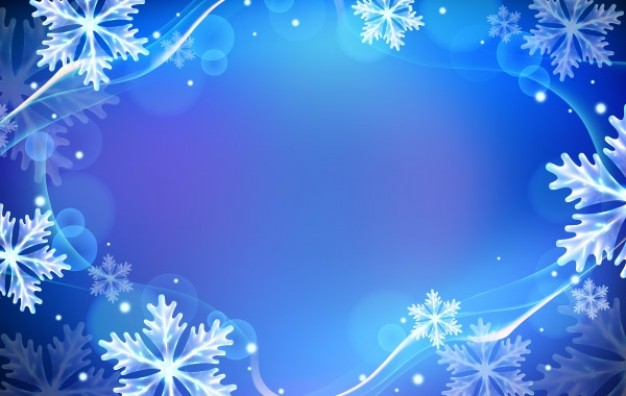 Grudzień  w Świetlicy SP 357
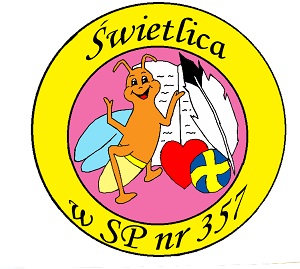 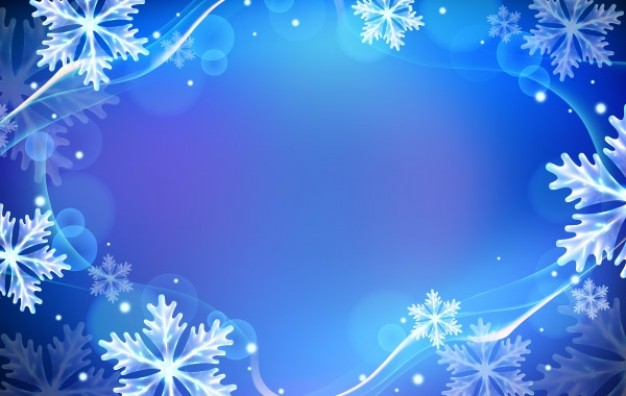 Klasy 3a, 2e i 3g
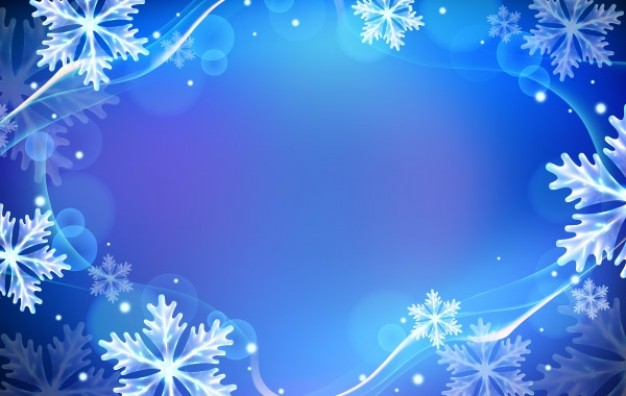 Praca plastyczna: Choinka
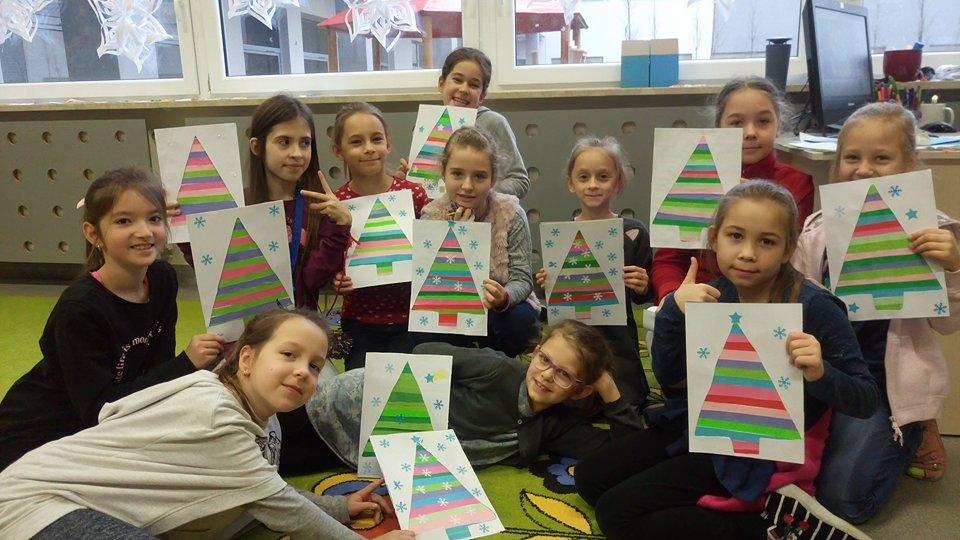 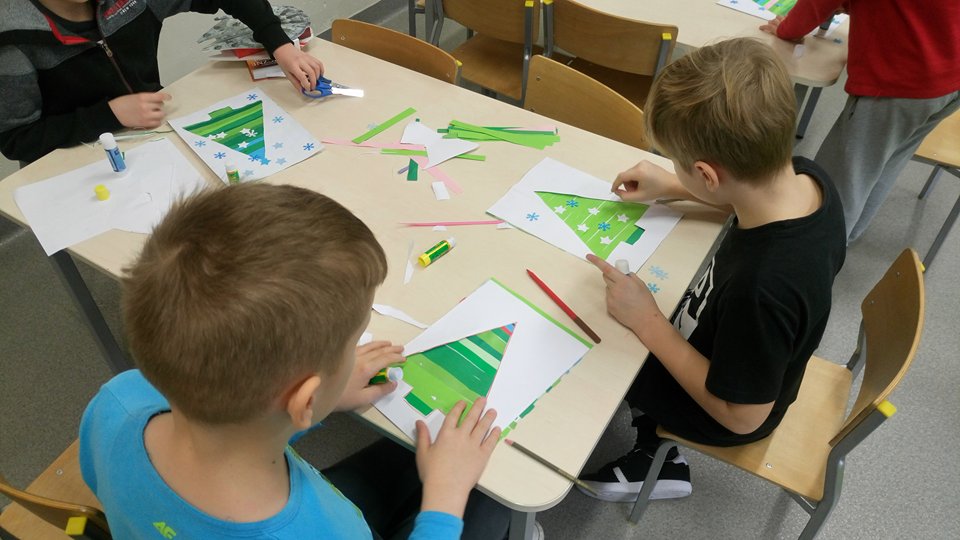 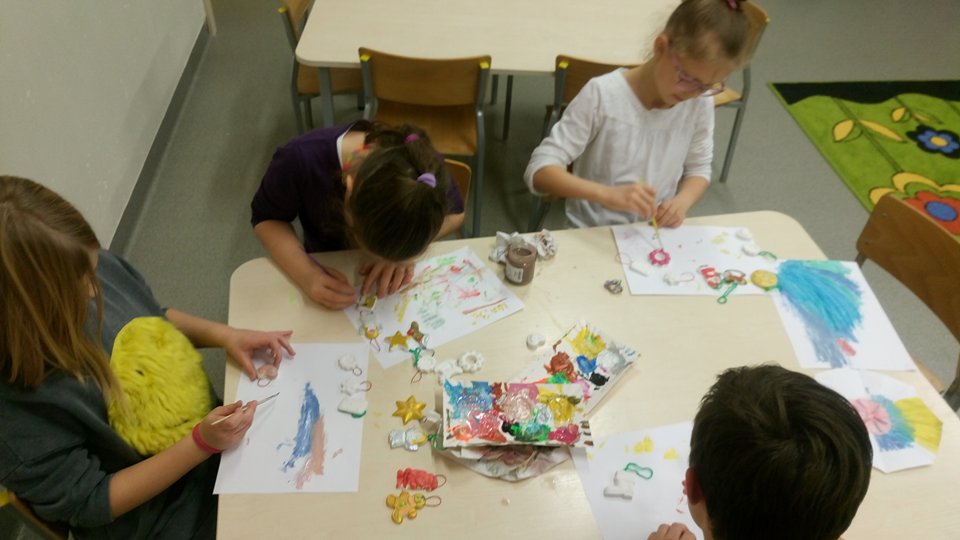 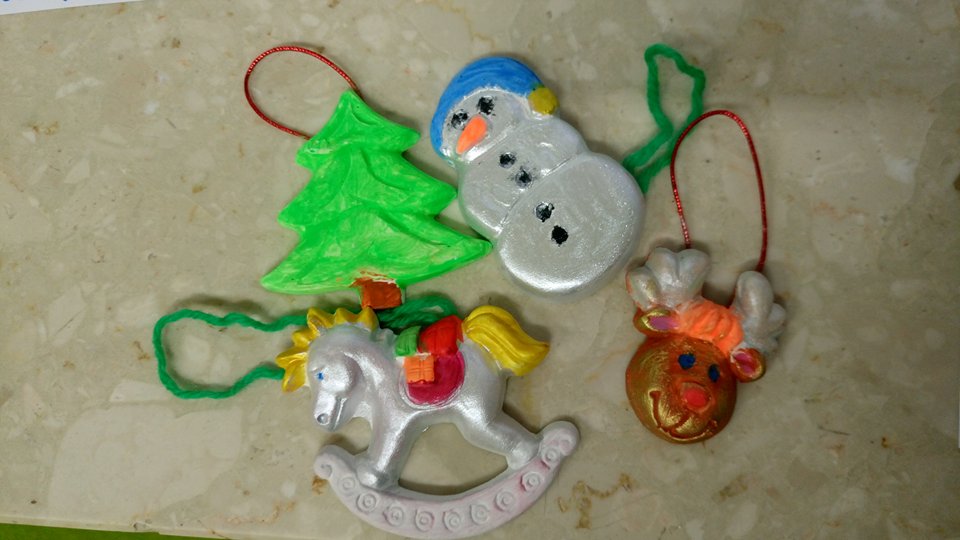 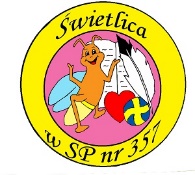 Dekorowanie gipsowych ozdób choinkowych
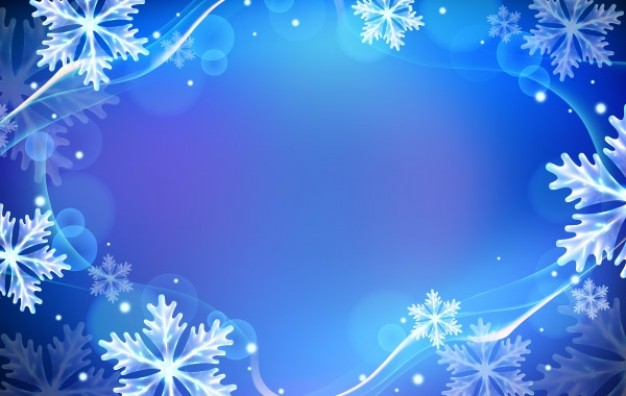 Wspólne śpiewanie kolęd.
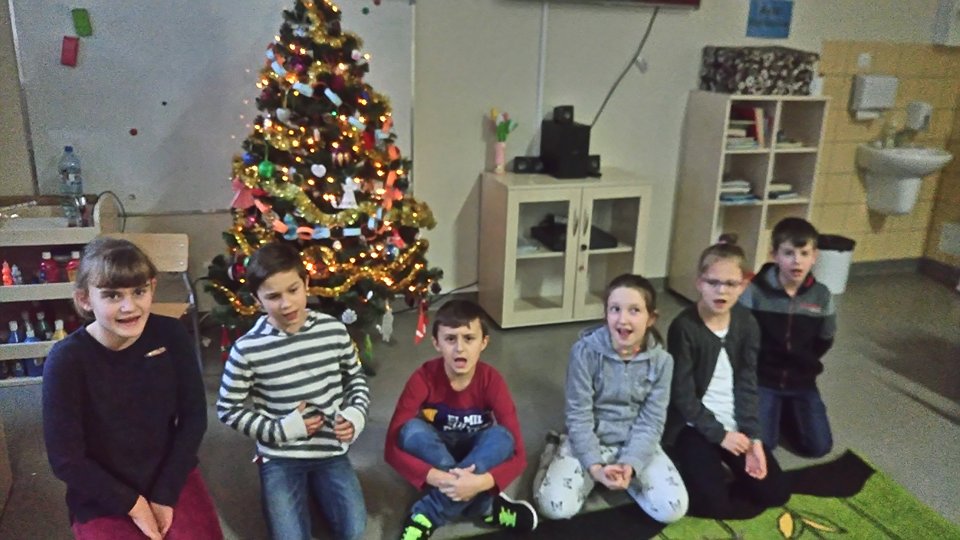 Występ podczas Świetlicowego Festiwalu Kolęd i Pastorałek.
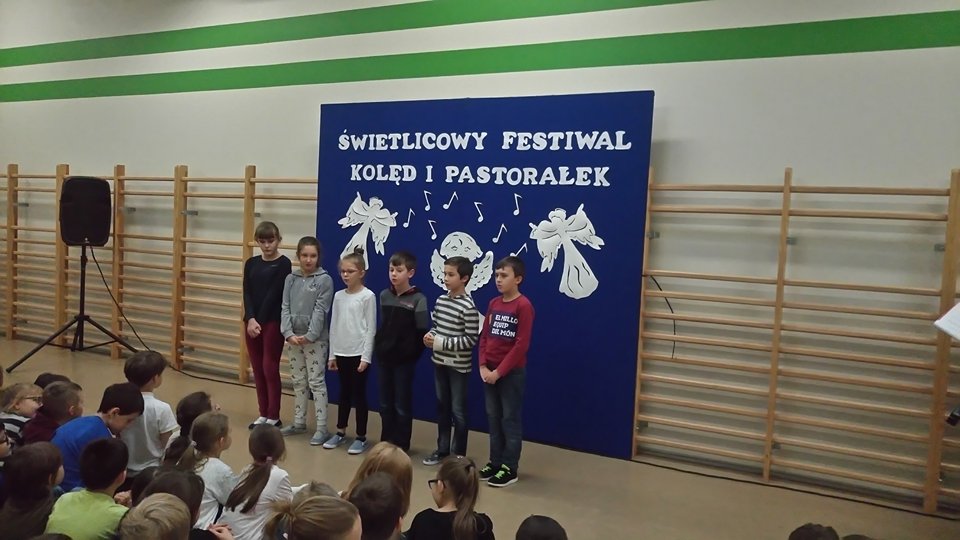 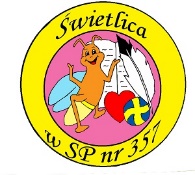 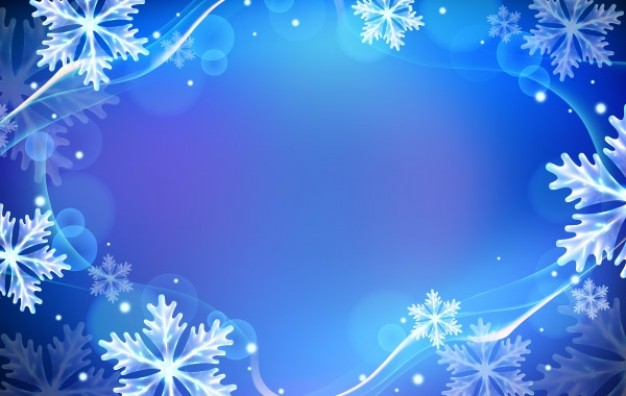 Wspólne dekorowanie świetlicowego drzewka
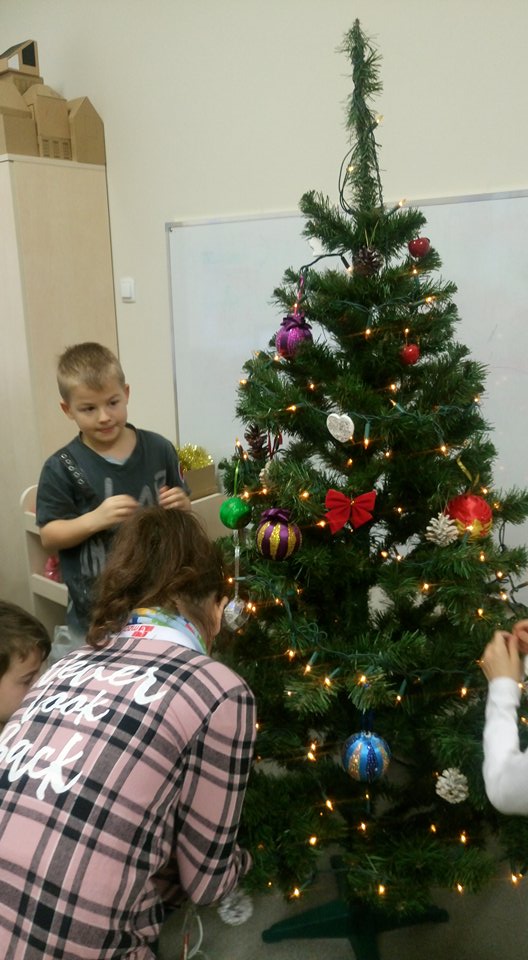 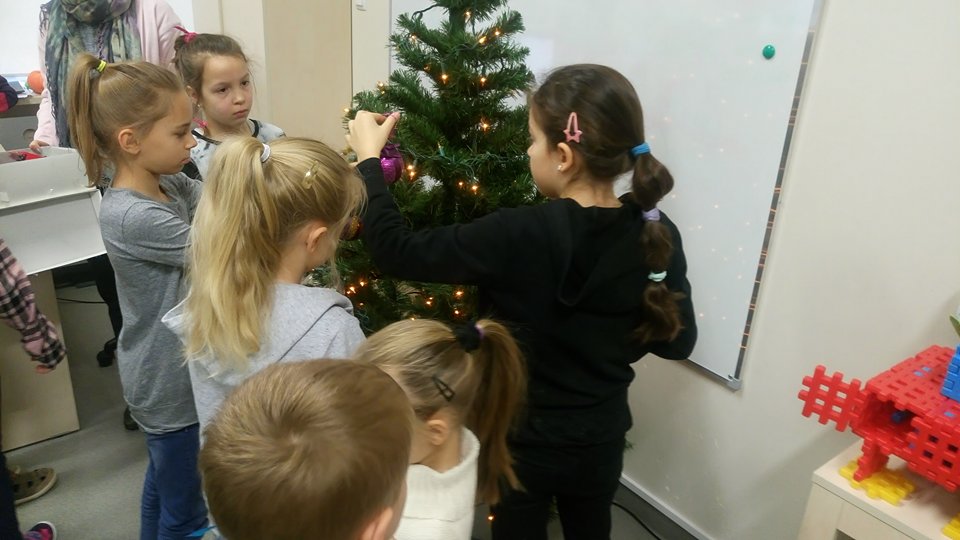 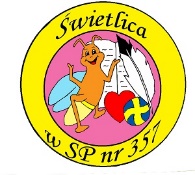 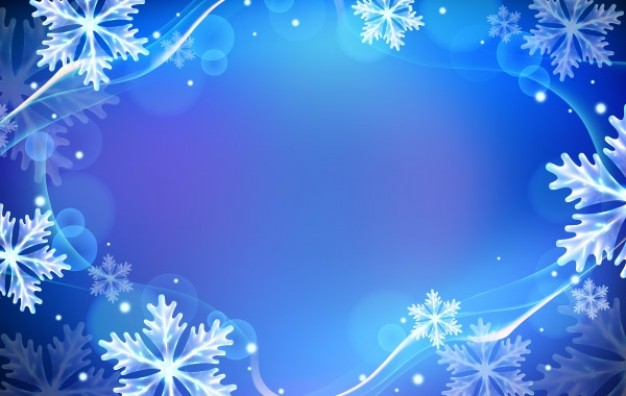 Ozdoby świąteczne z włóczki
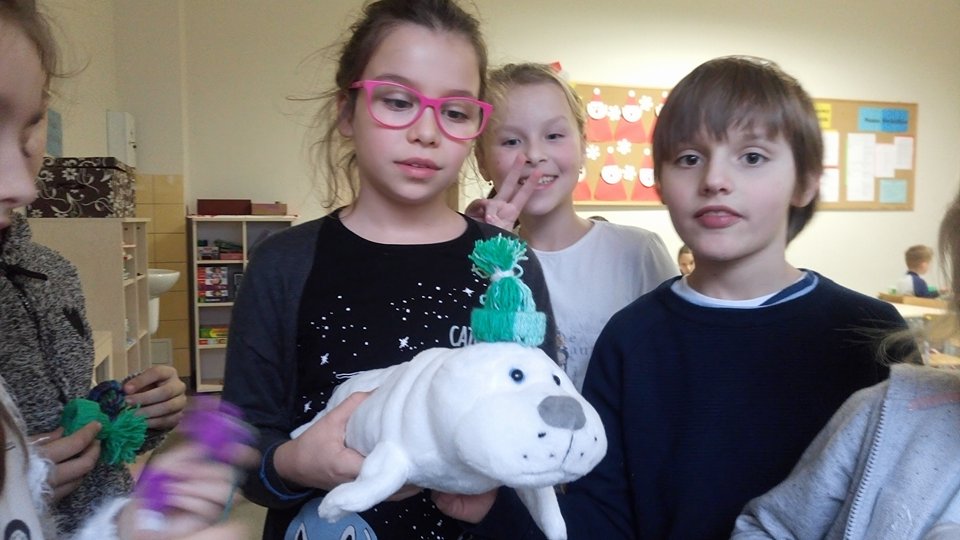 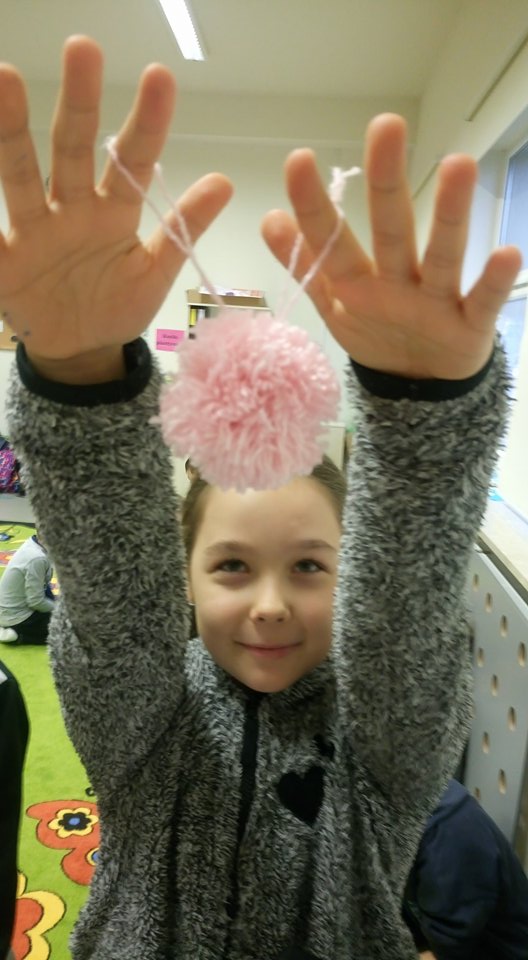 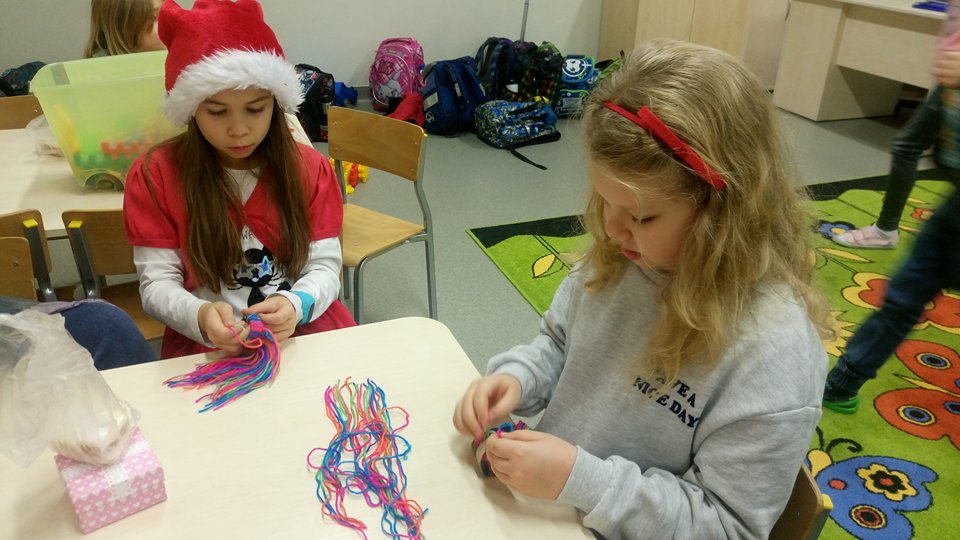 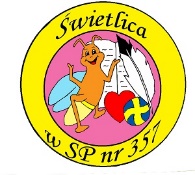 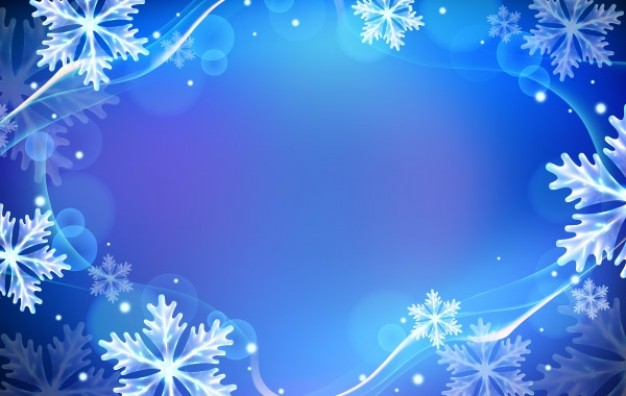 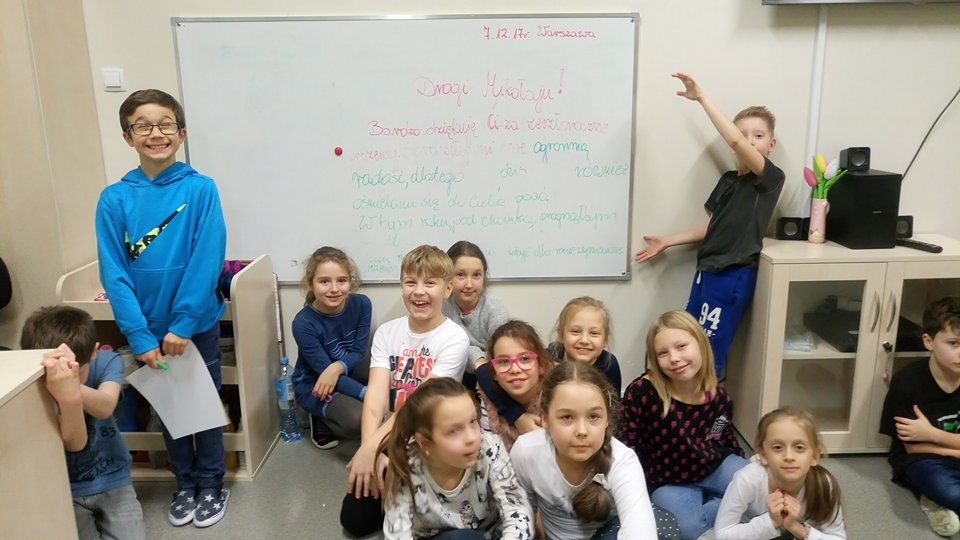 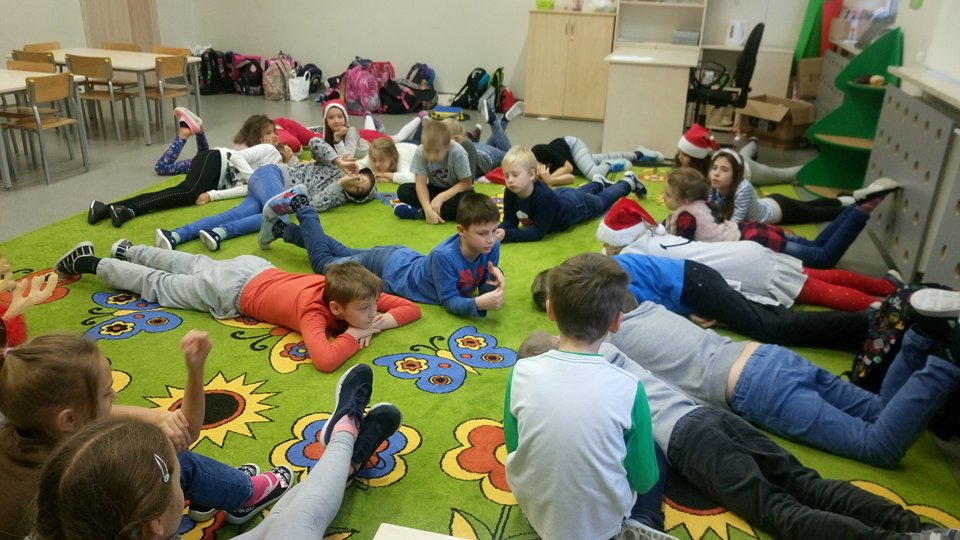 Piszemy listy do Świętego Mikołaja
Zajęcia relaksacyjne: słuchanie świątecznej muzyki instrumentalnej
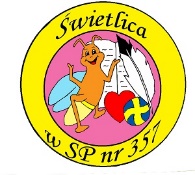 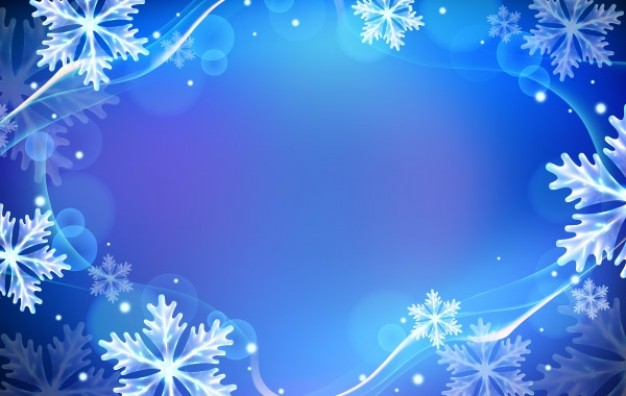 Czym jest wolontariat? - praca w grupach
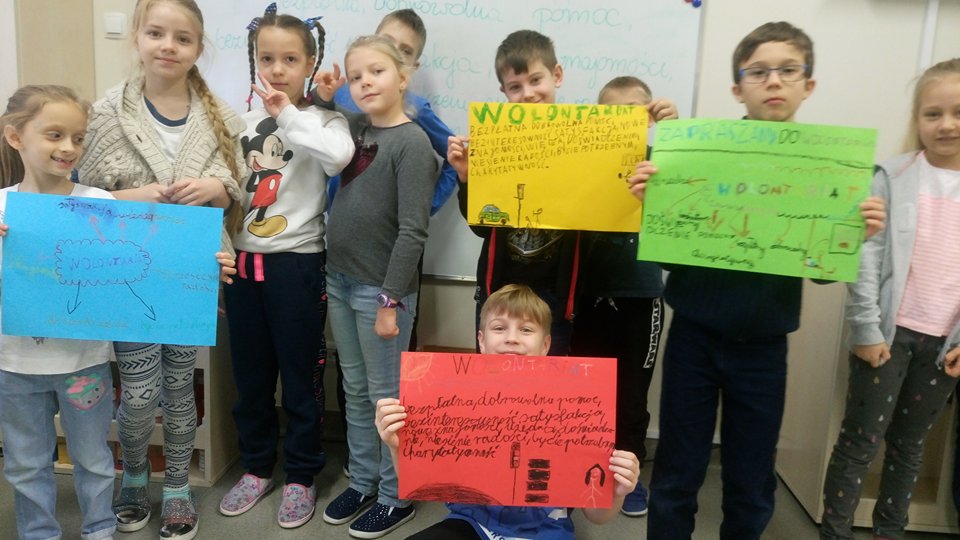 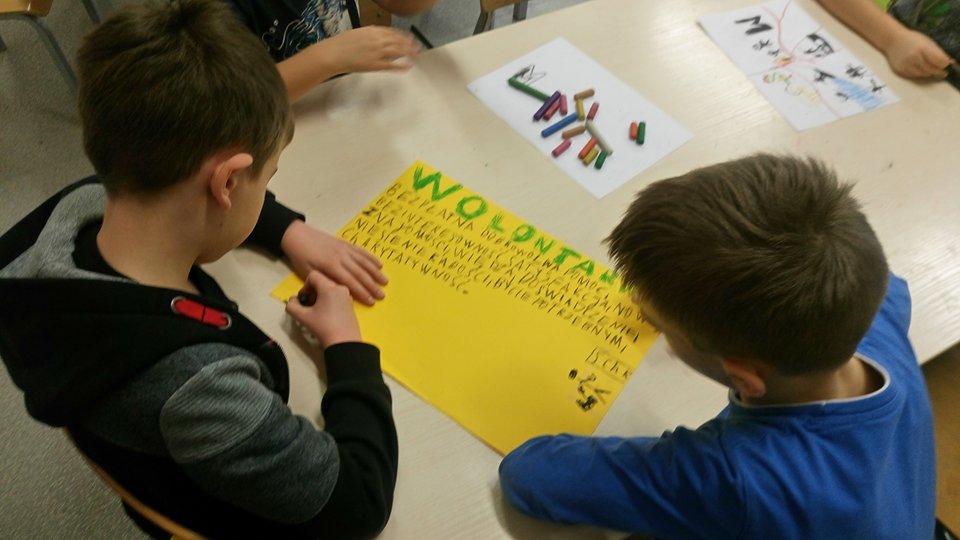 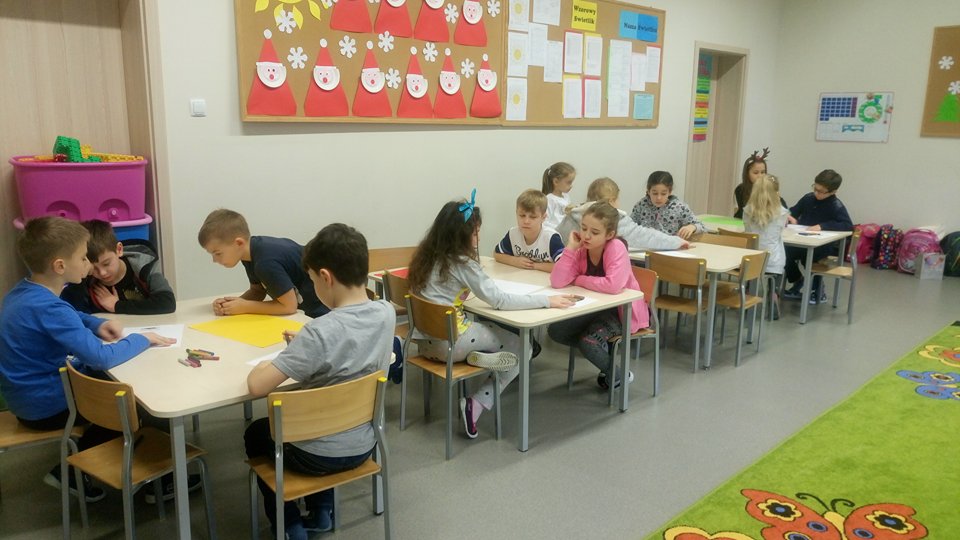 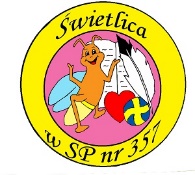 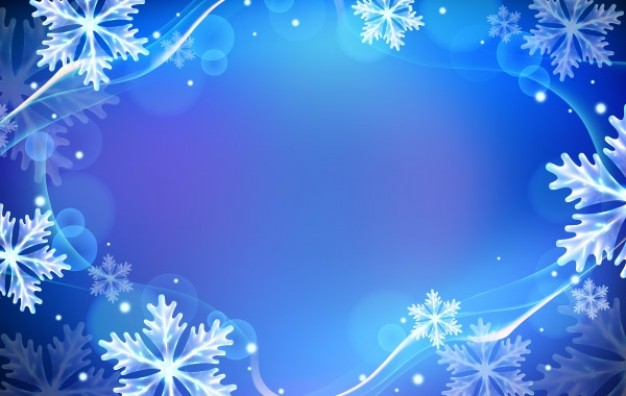 Potrawy wigilijne- co stawiamy na stołach podczas kolacji wigilijnej
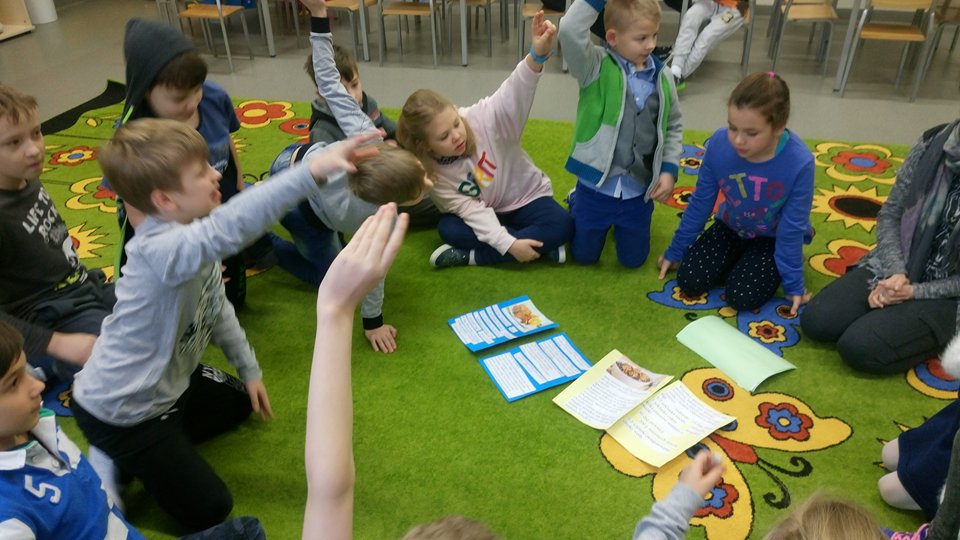 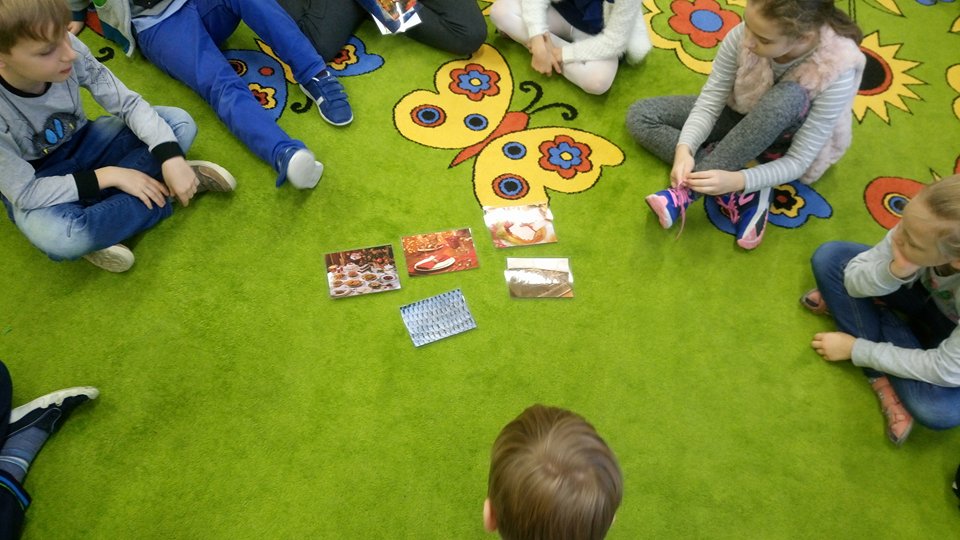 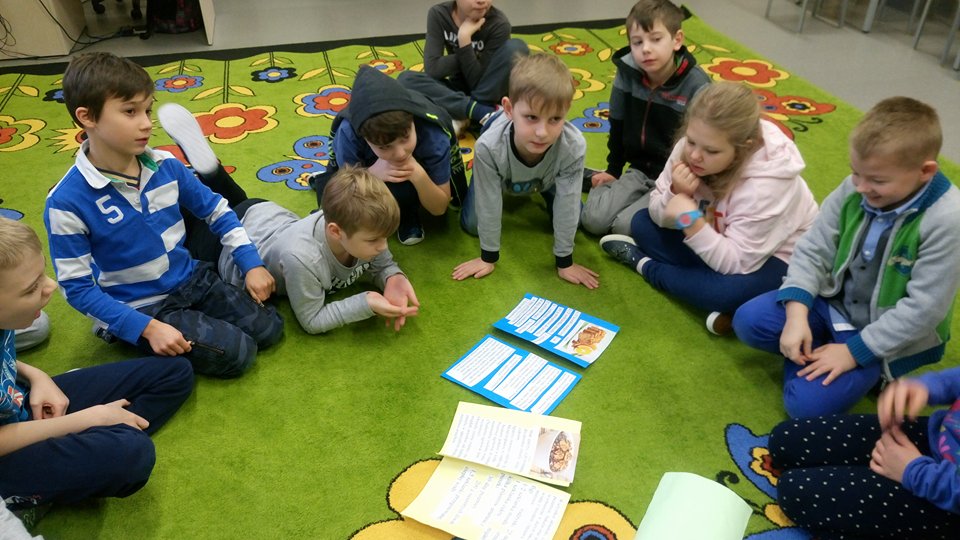 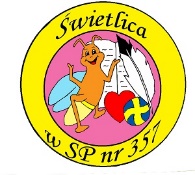 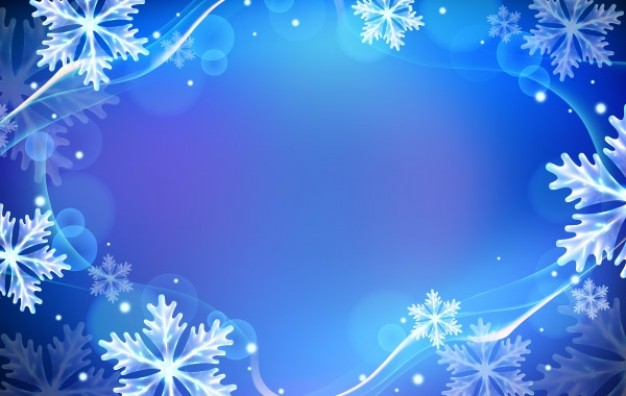 Klasy 3b i 3f
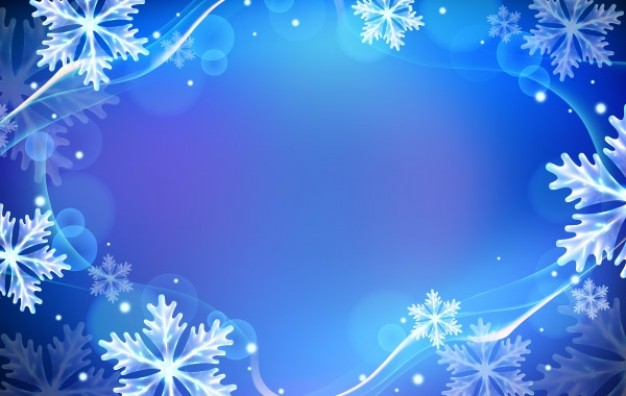 Klasa 3f
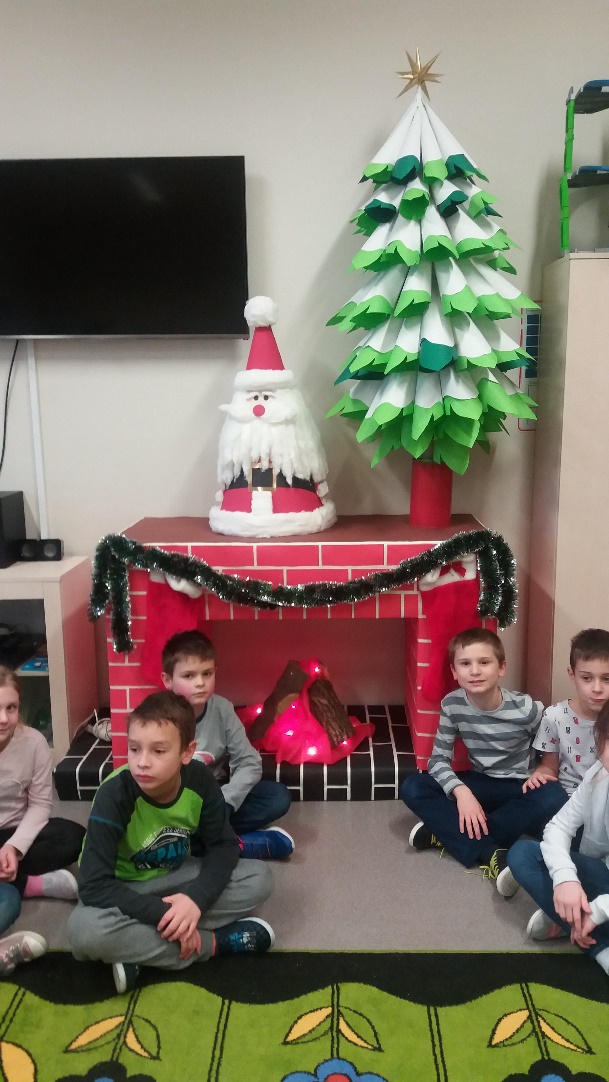 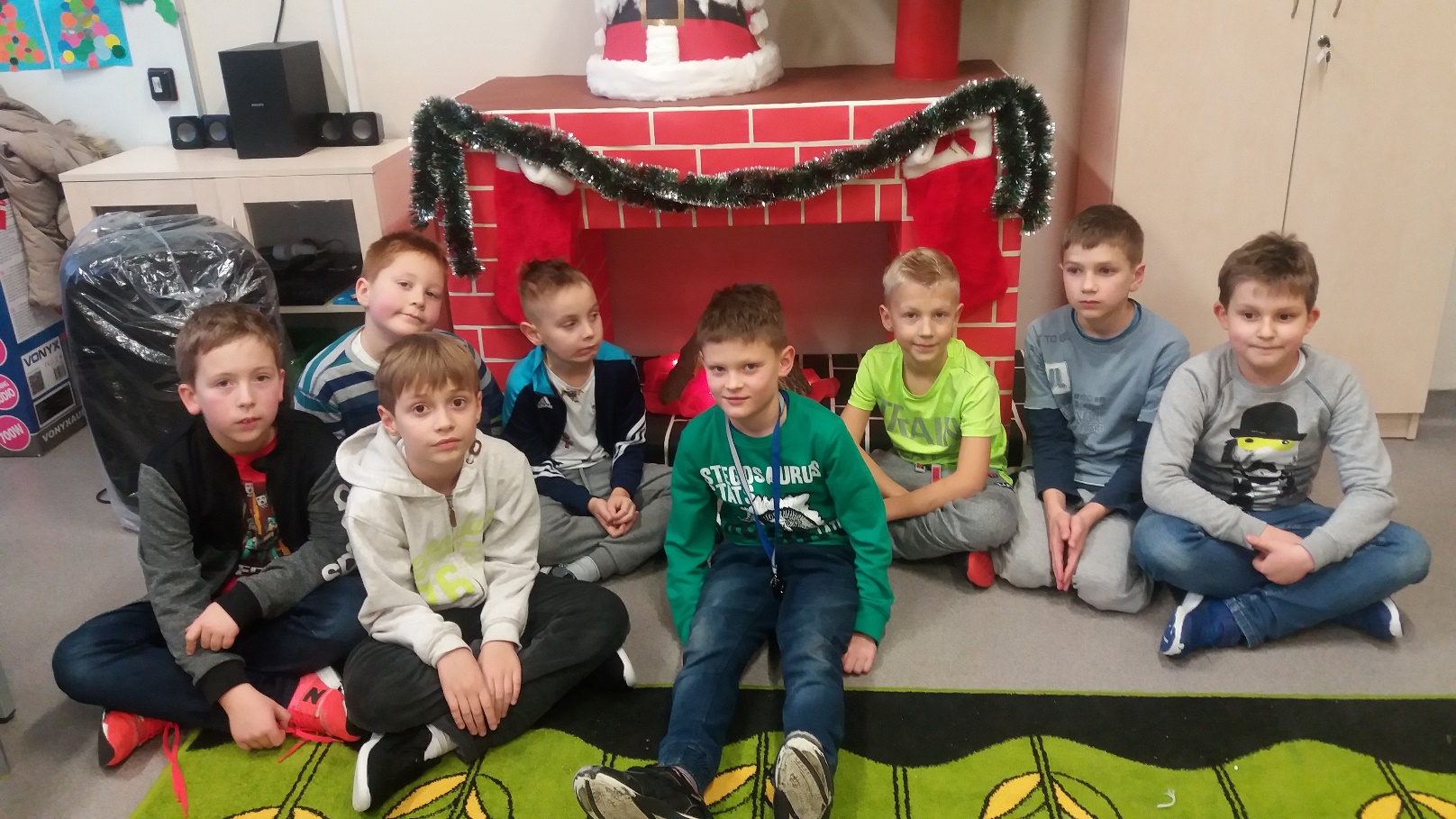 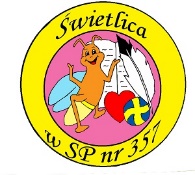 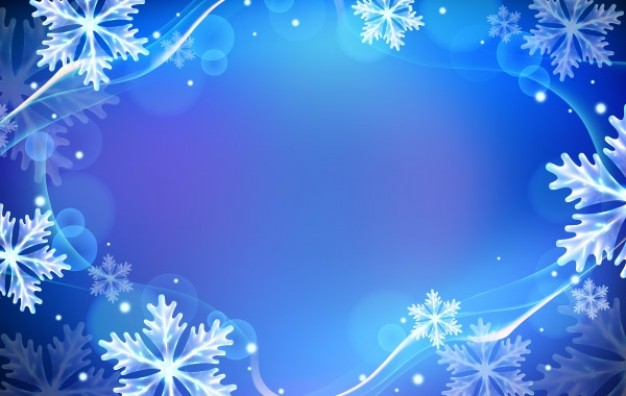 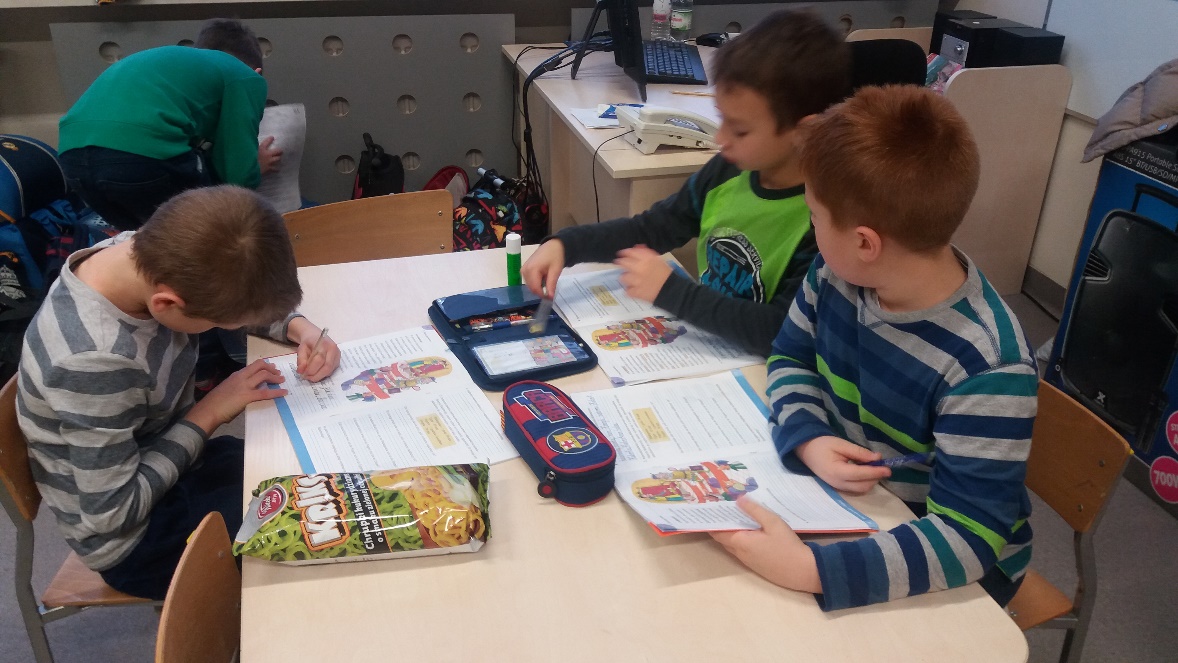 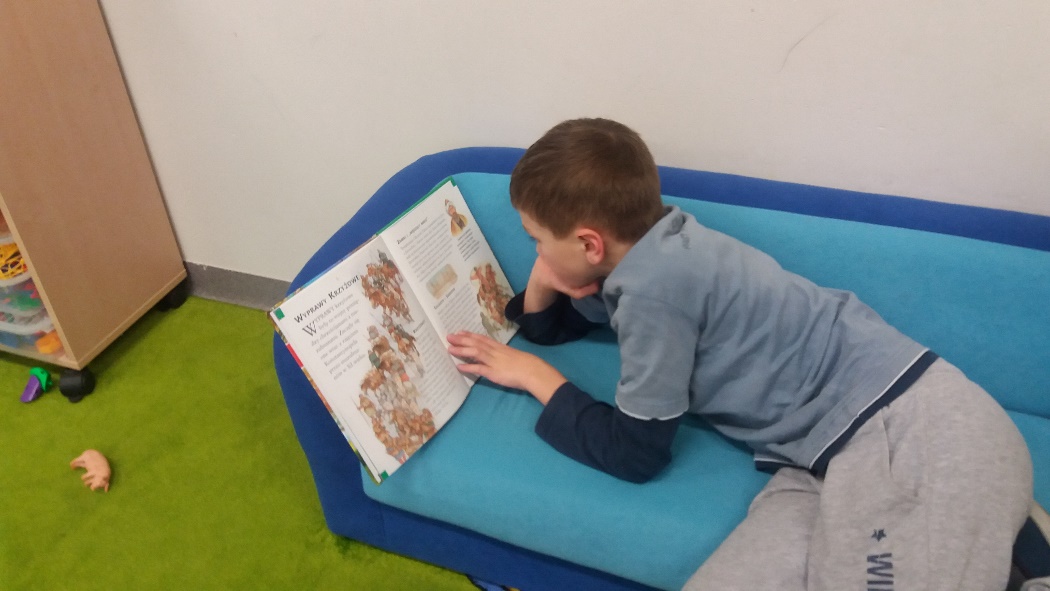 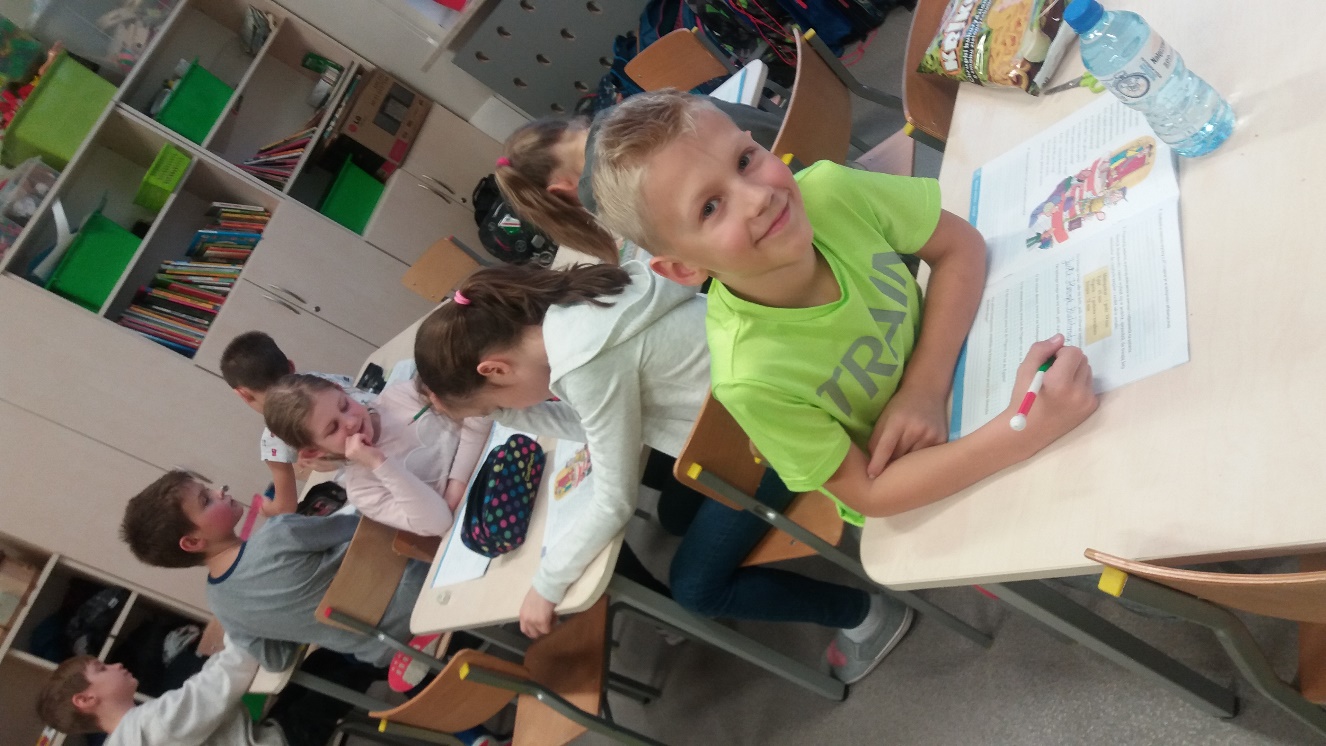 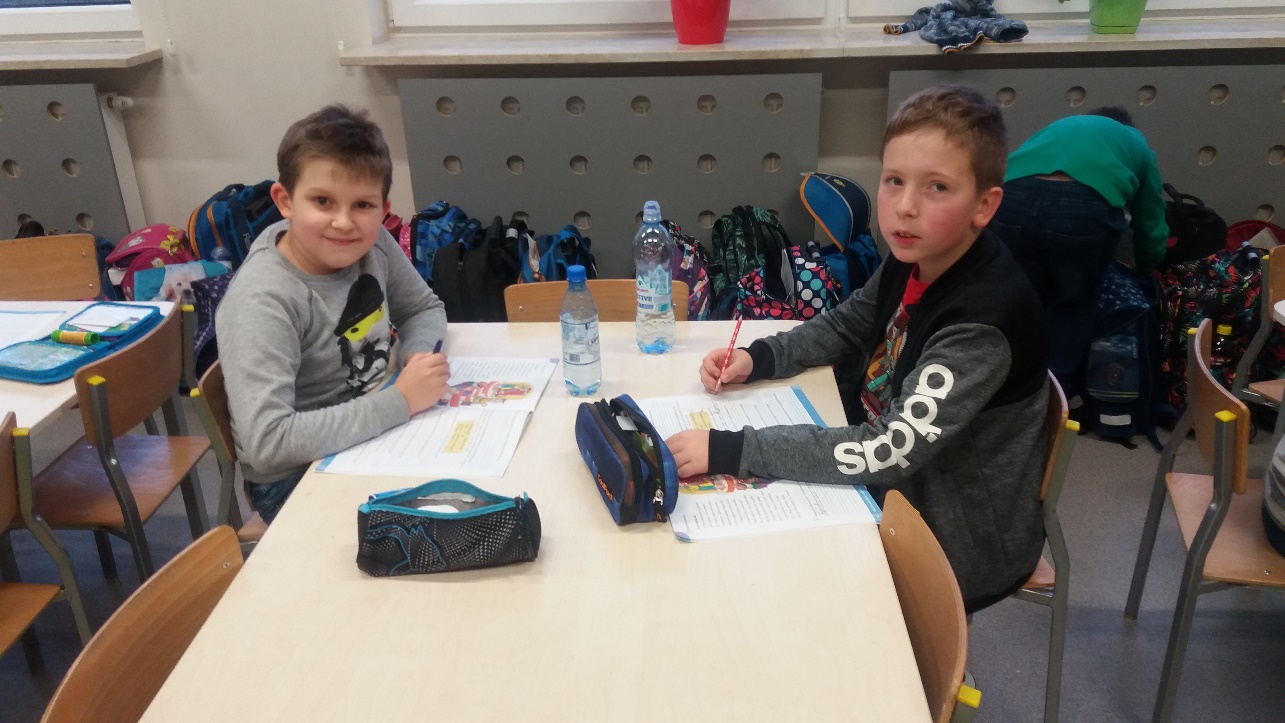 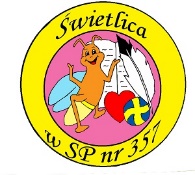 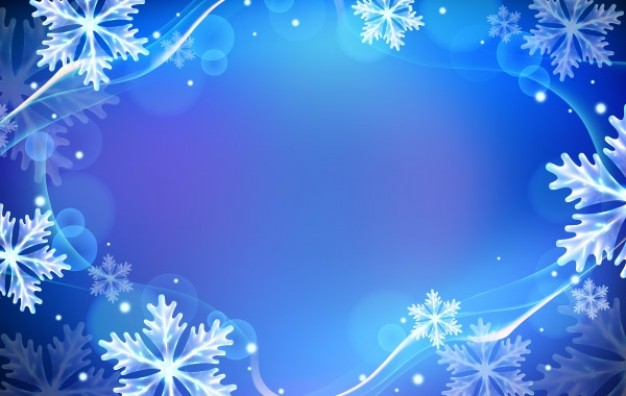 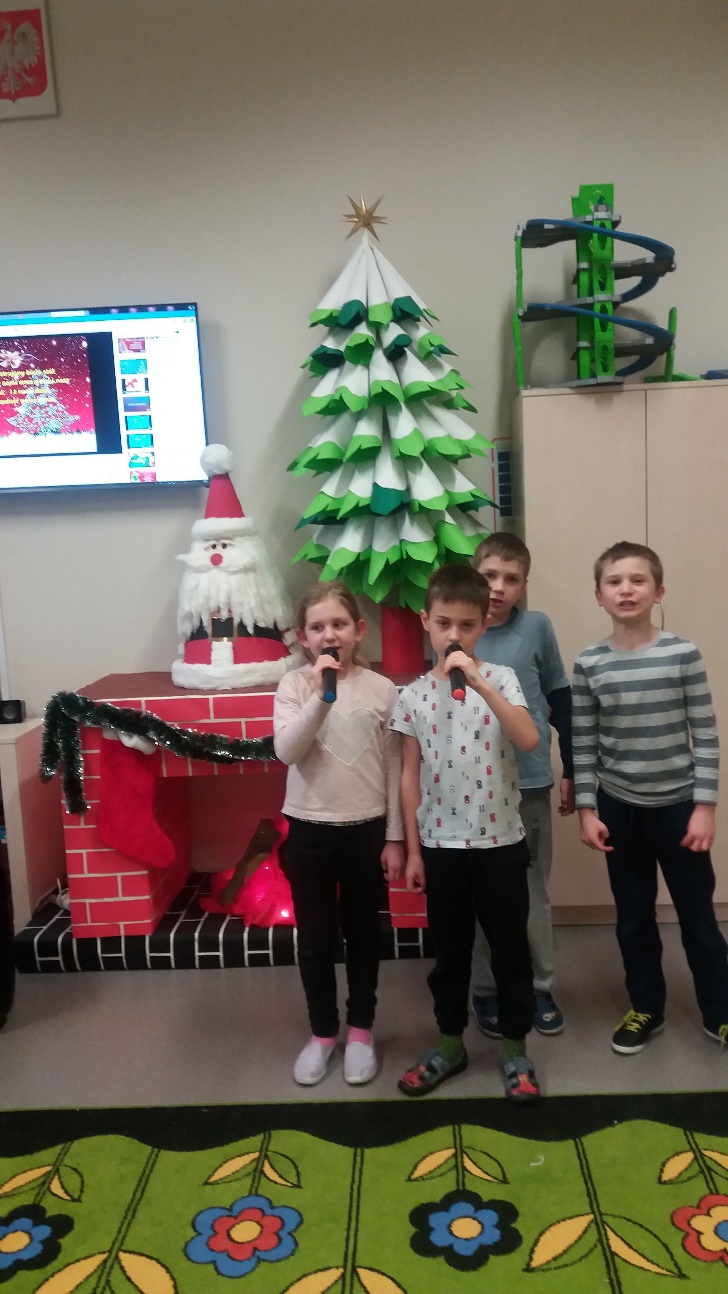 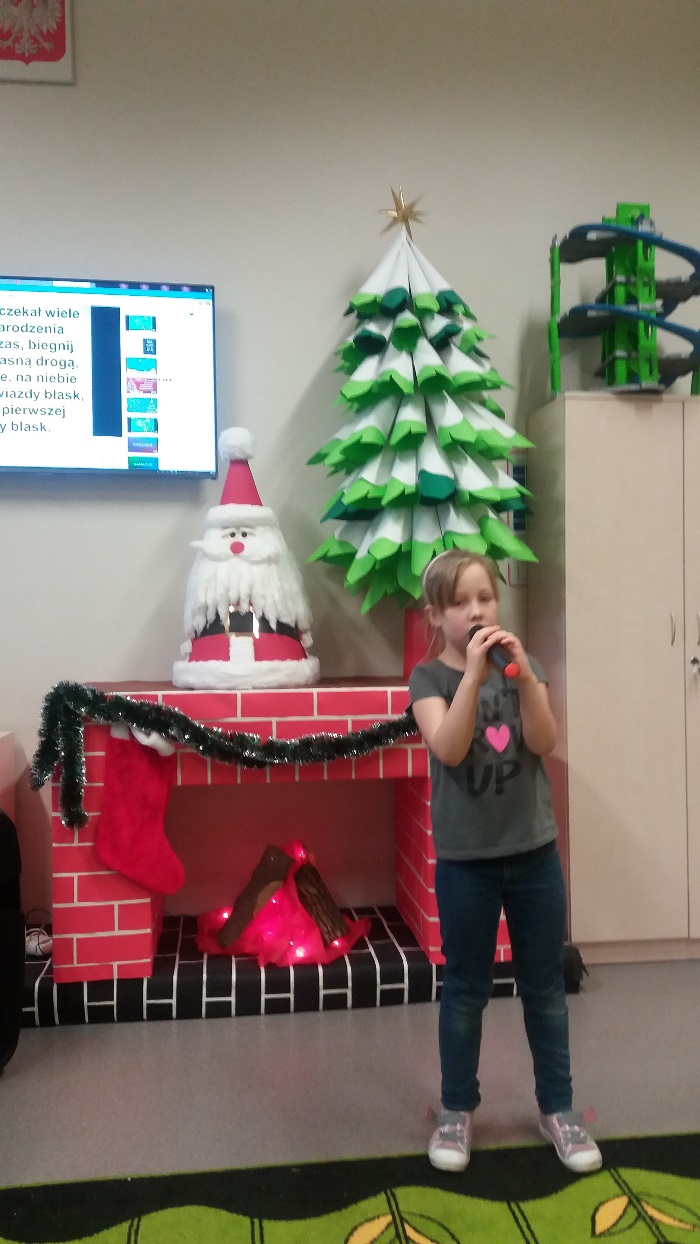 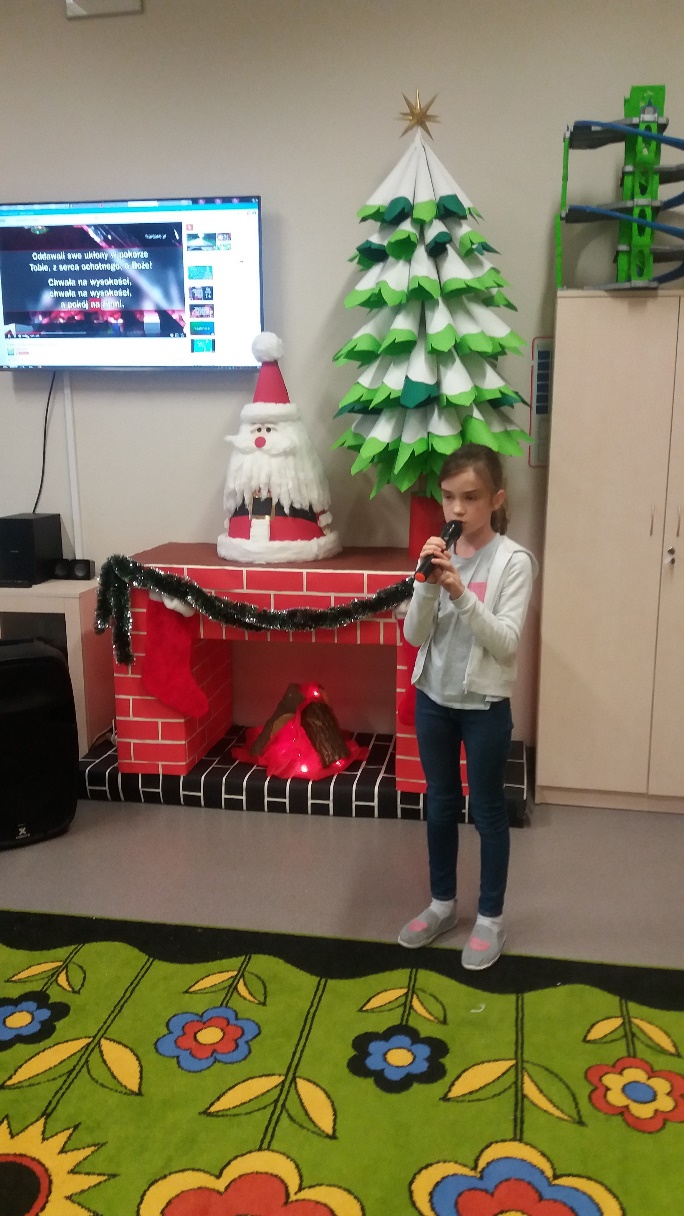 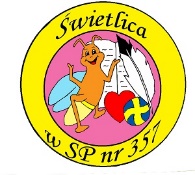 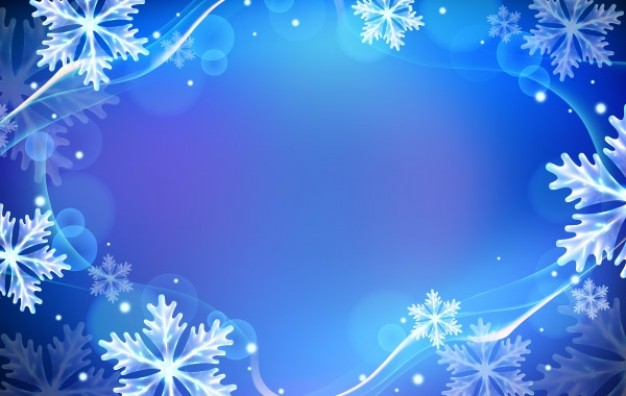 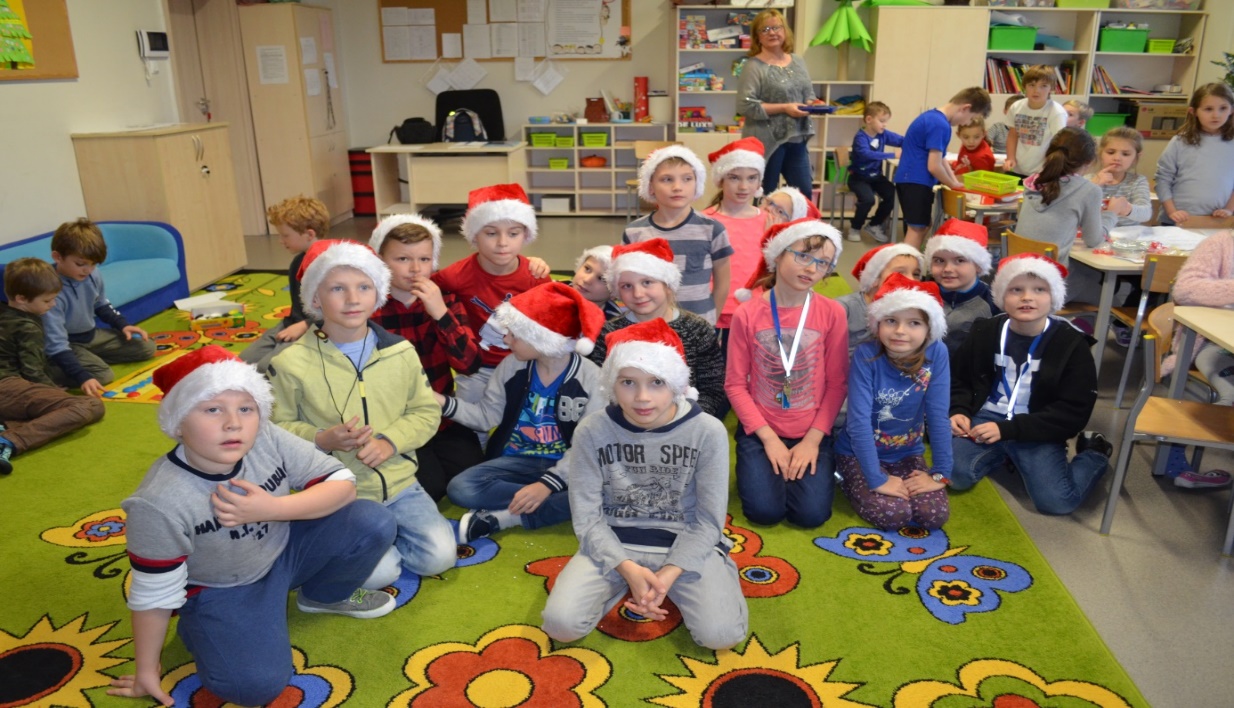 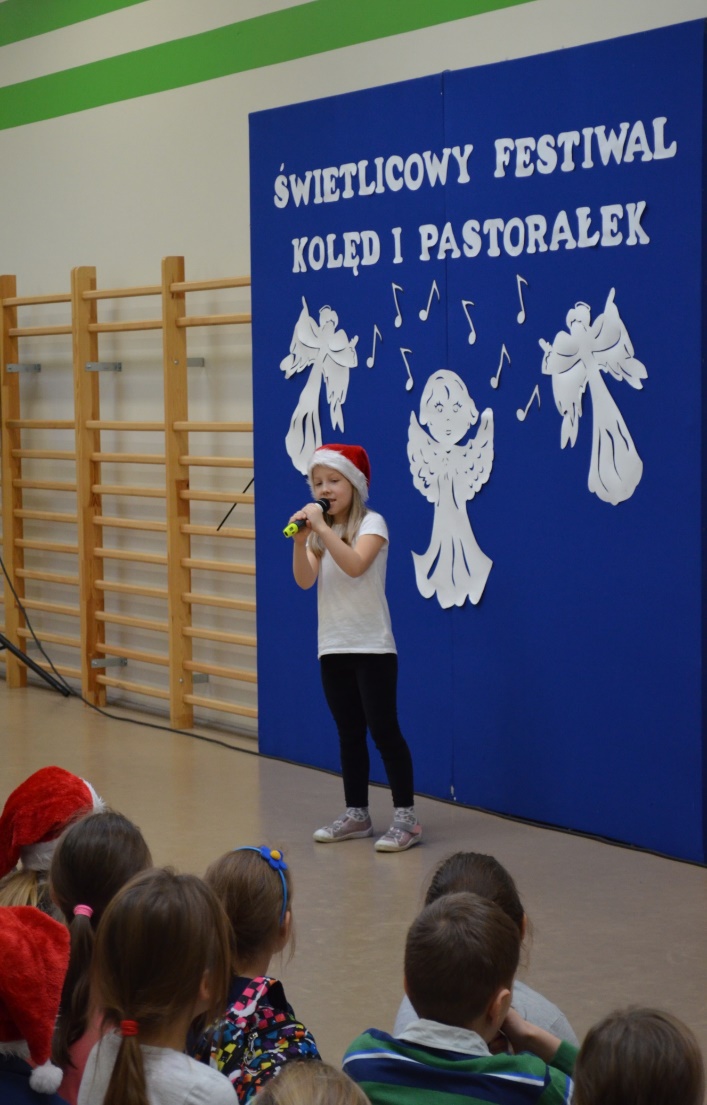 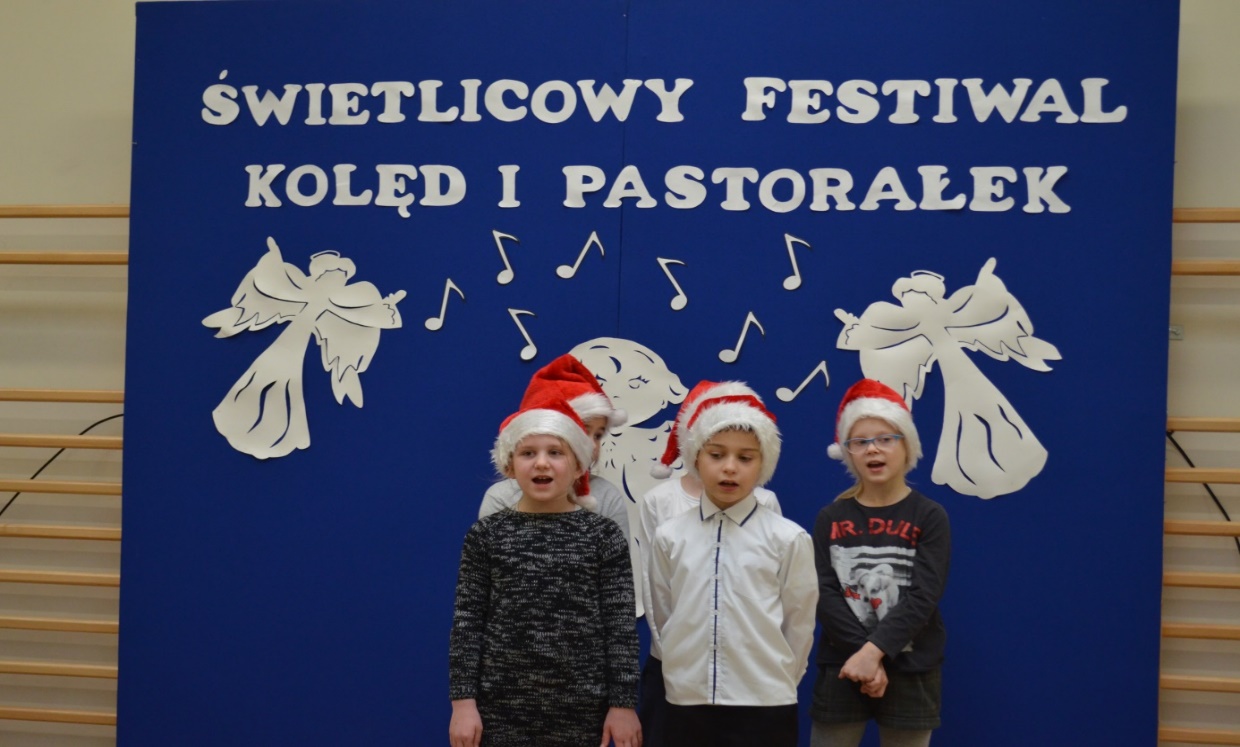 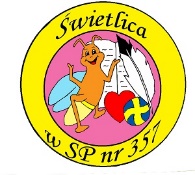 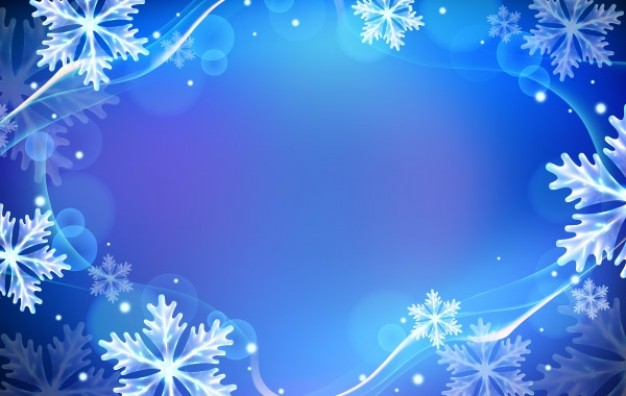 3b NA KIERMASZU
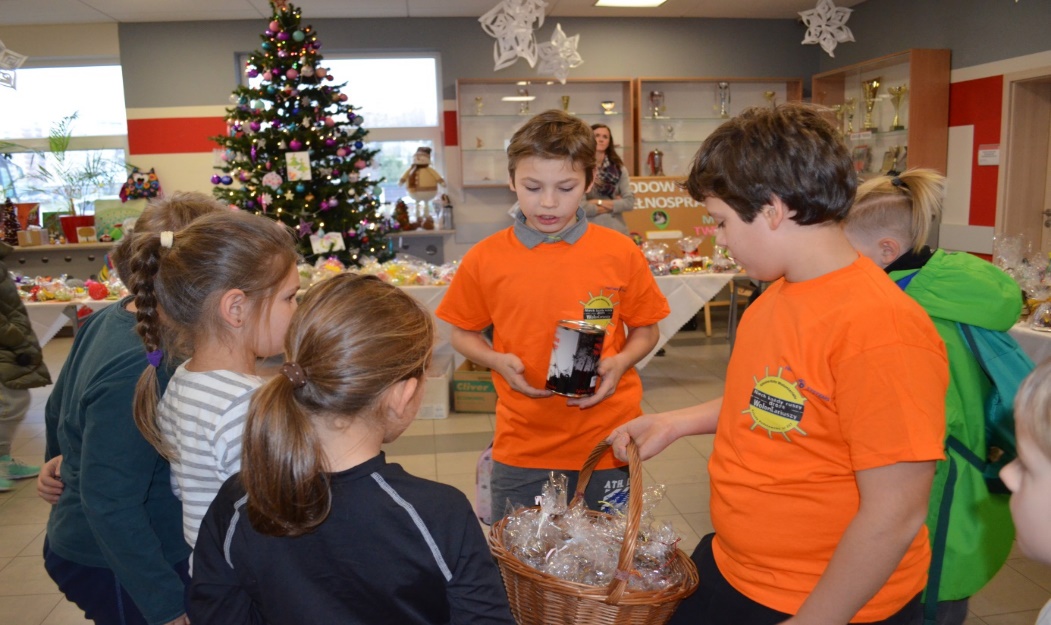 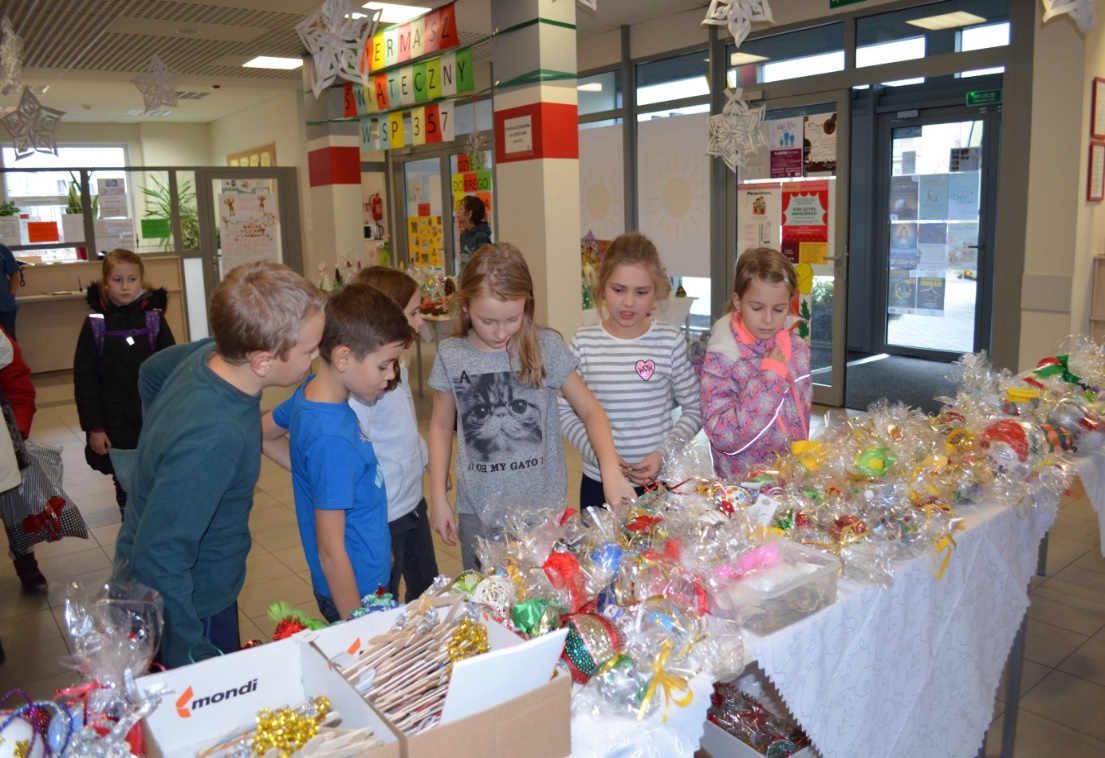 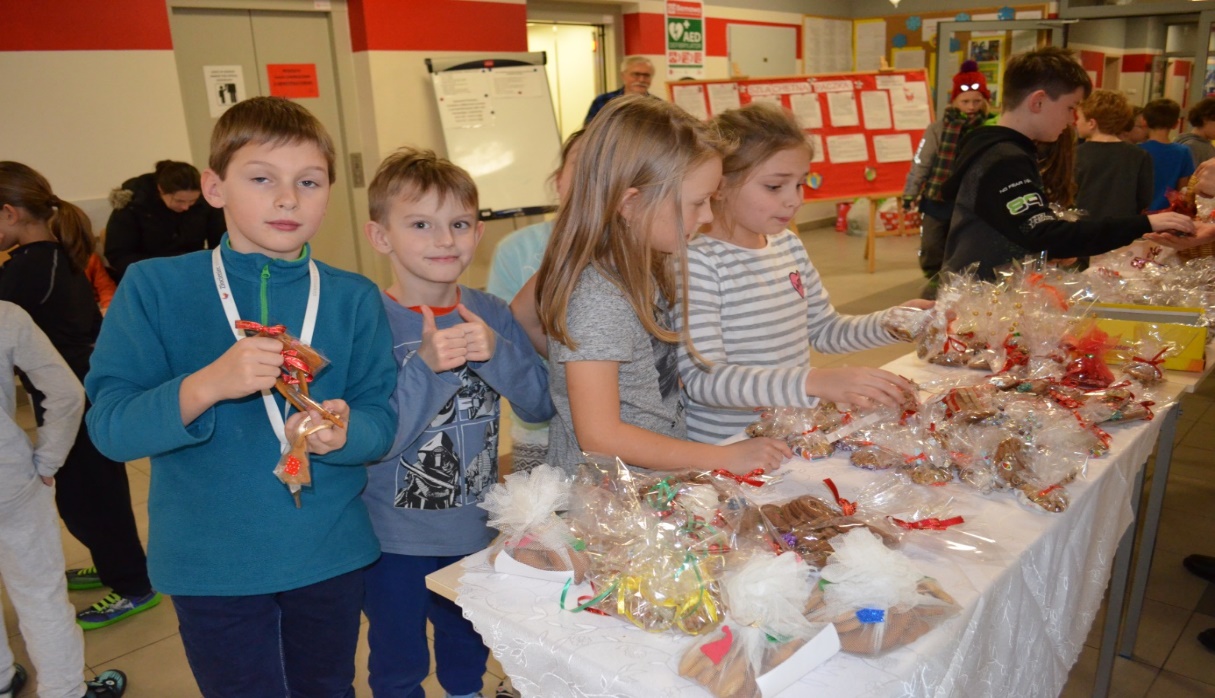 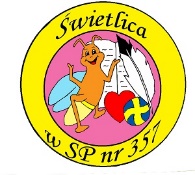 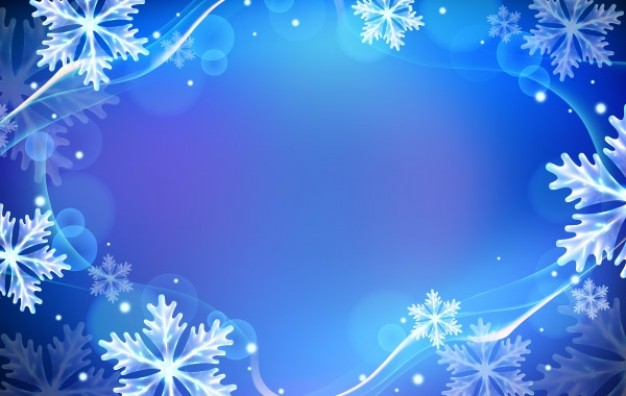 MIKOŁAJKI
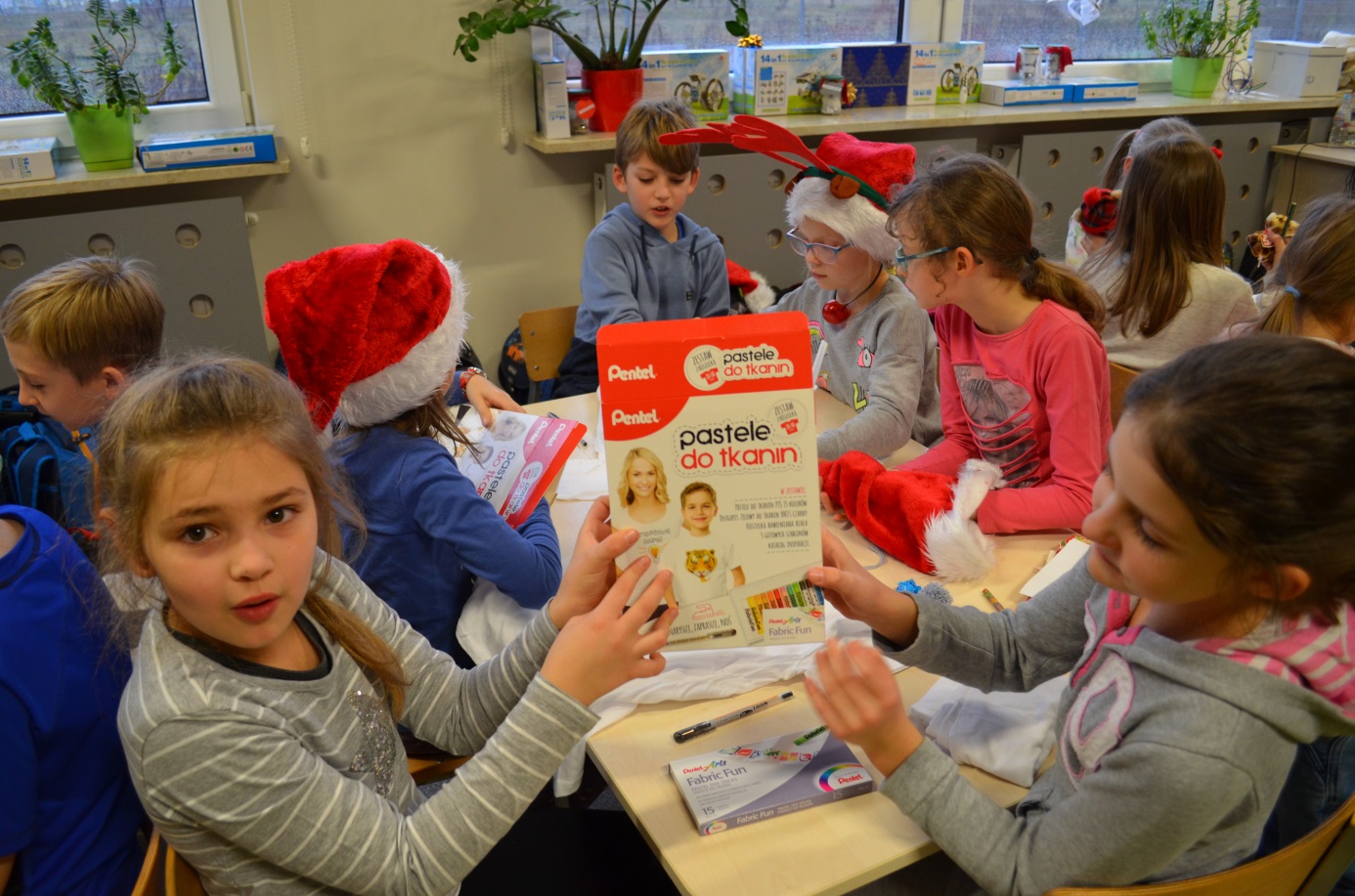 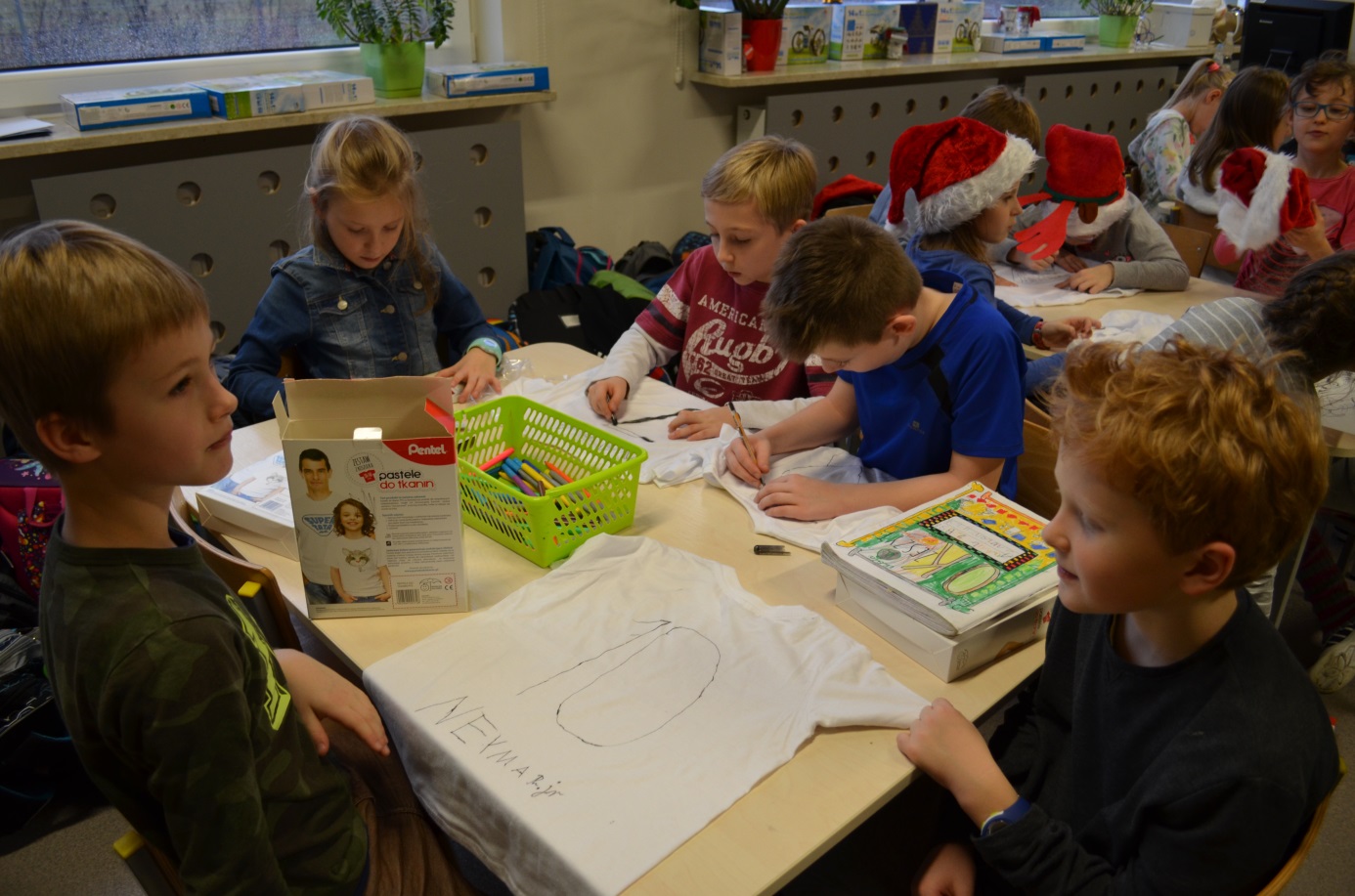 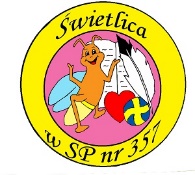 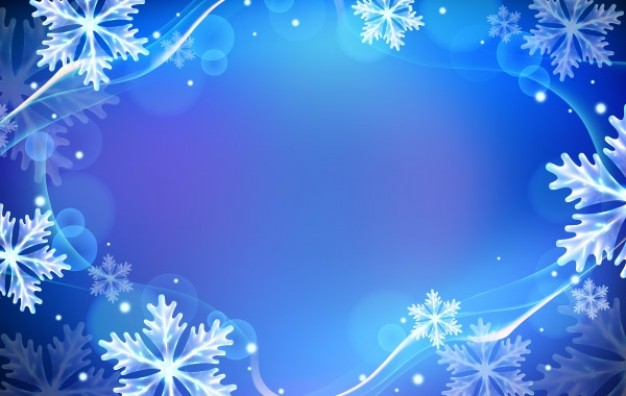 Prace plastyczne
Świetlicowy festiwal kolęd i pastorałek
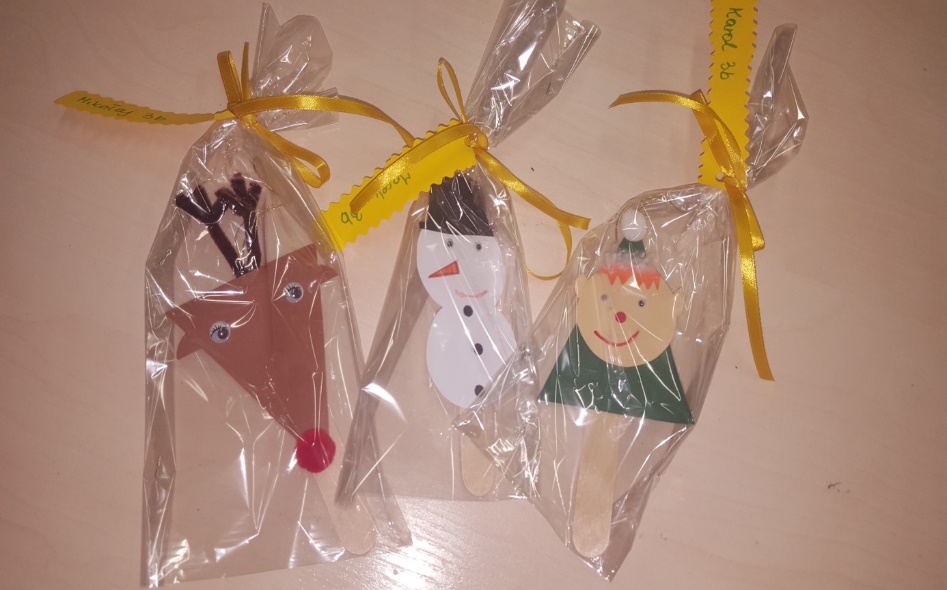 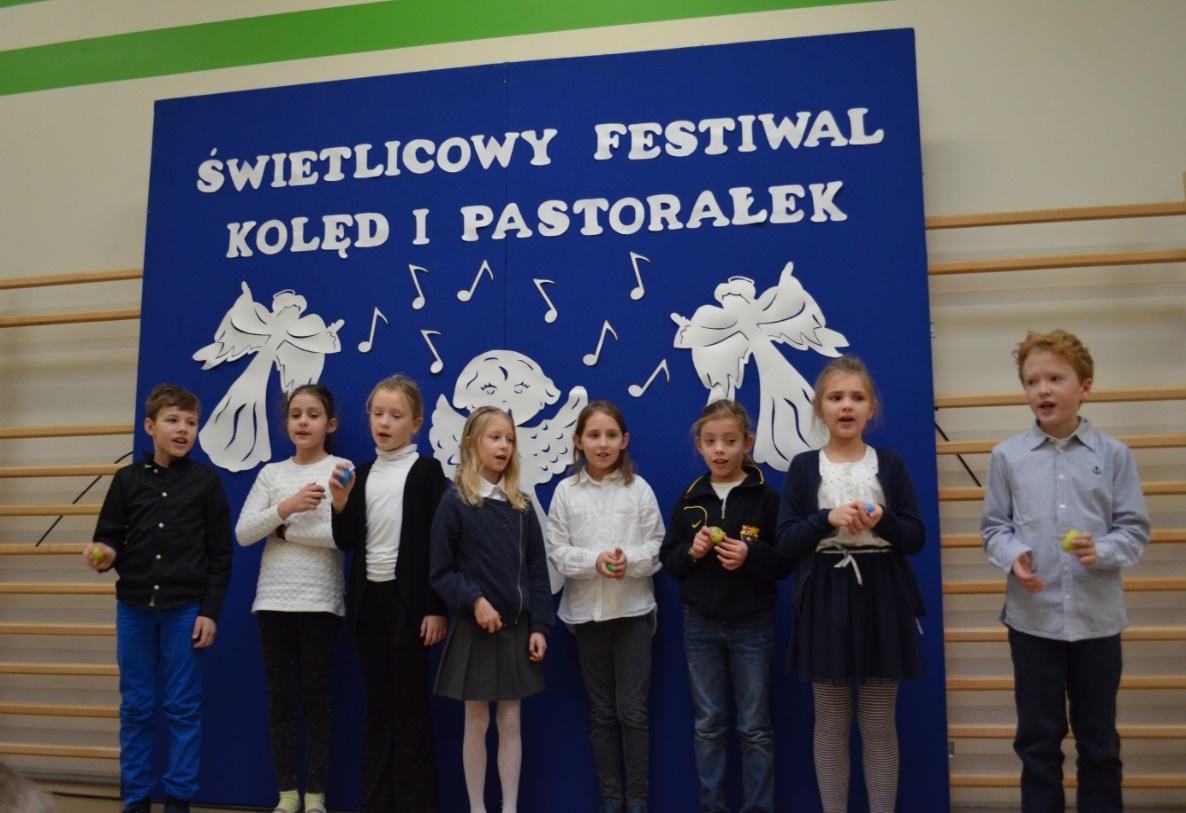 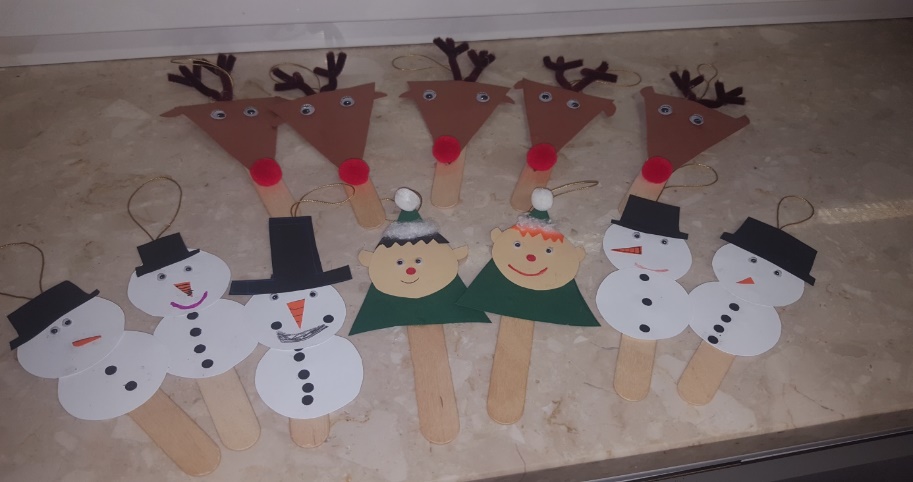 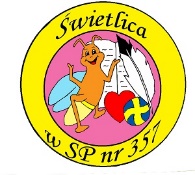 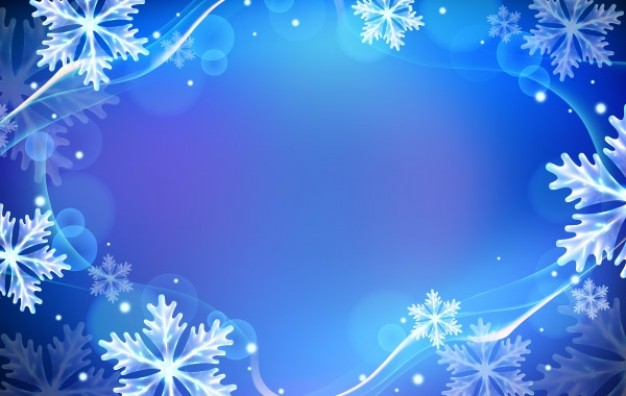 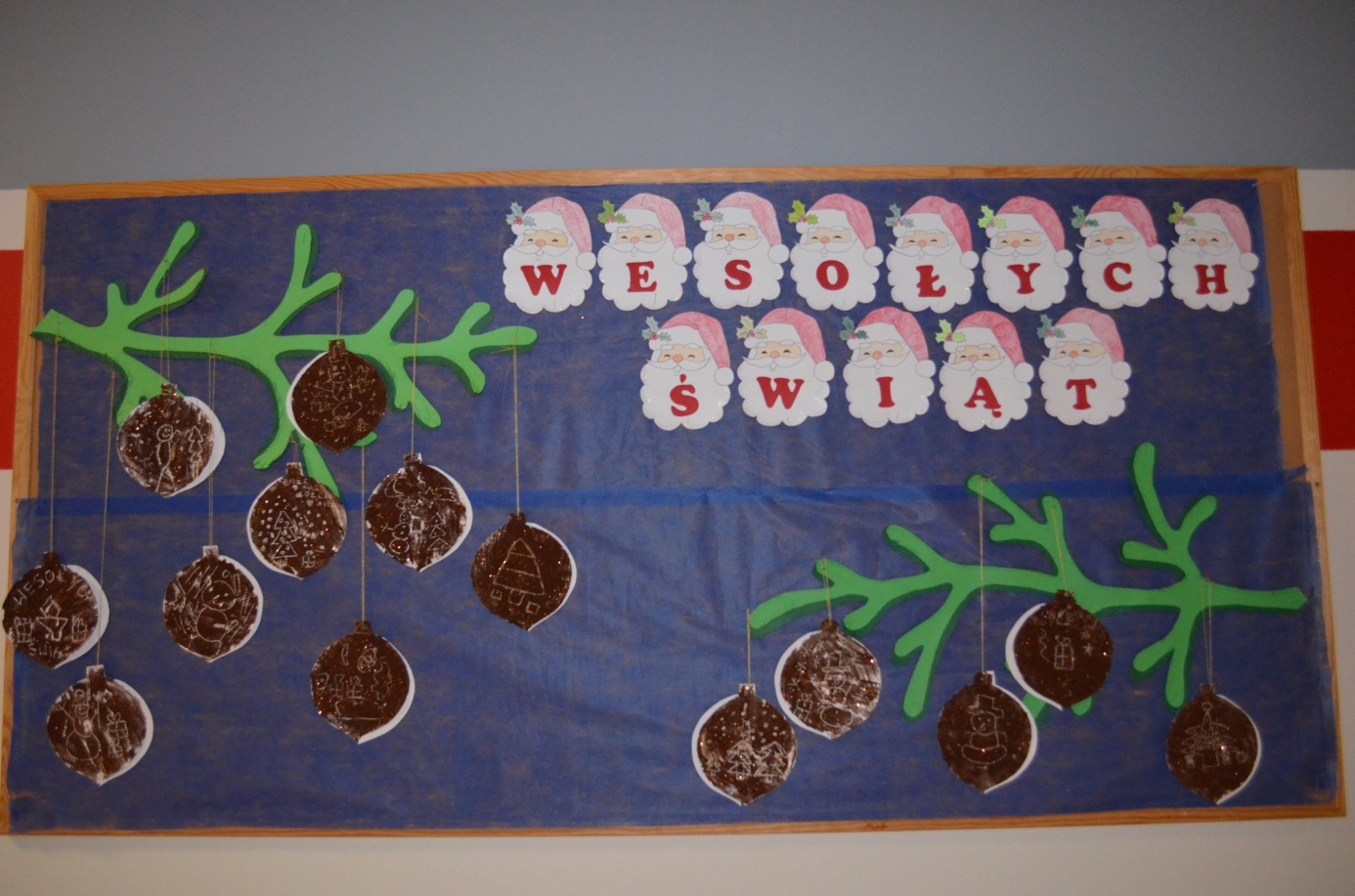 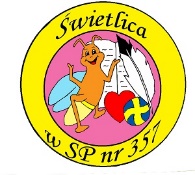 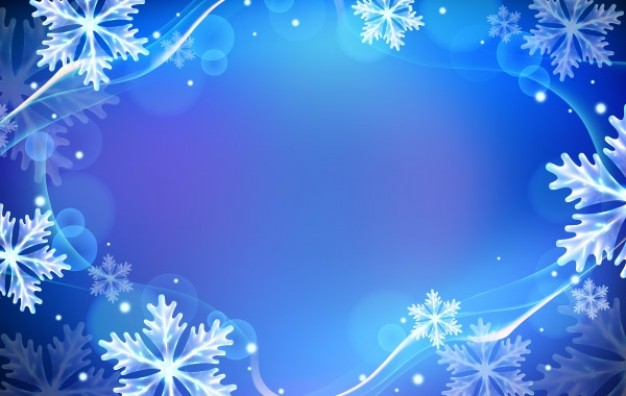 3B i 3FŚWIĄTECZNE KARAOKE
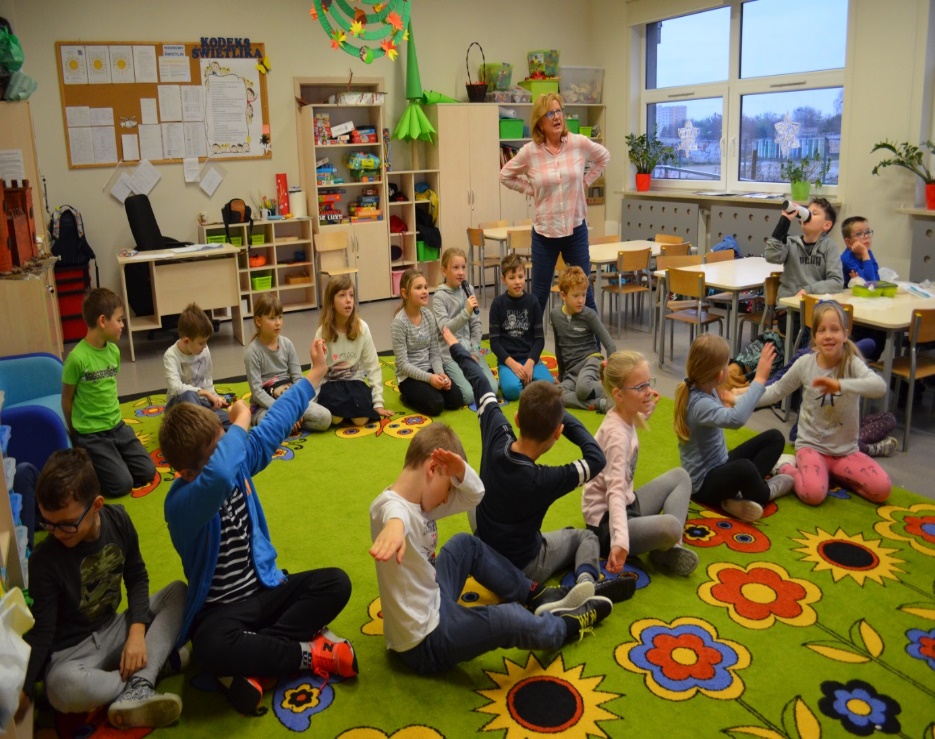 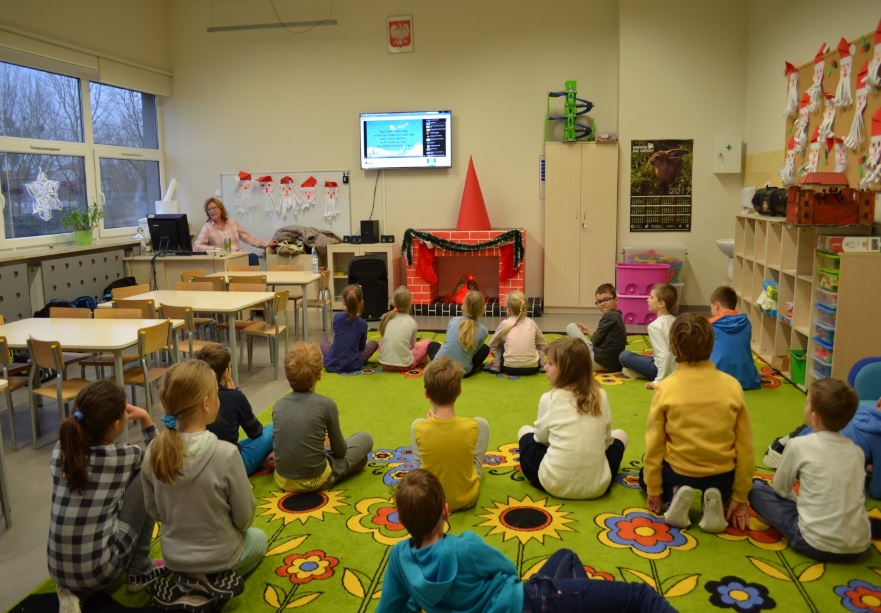 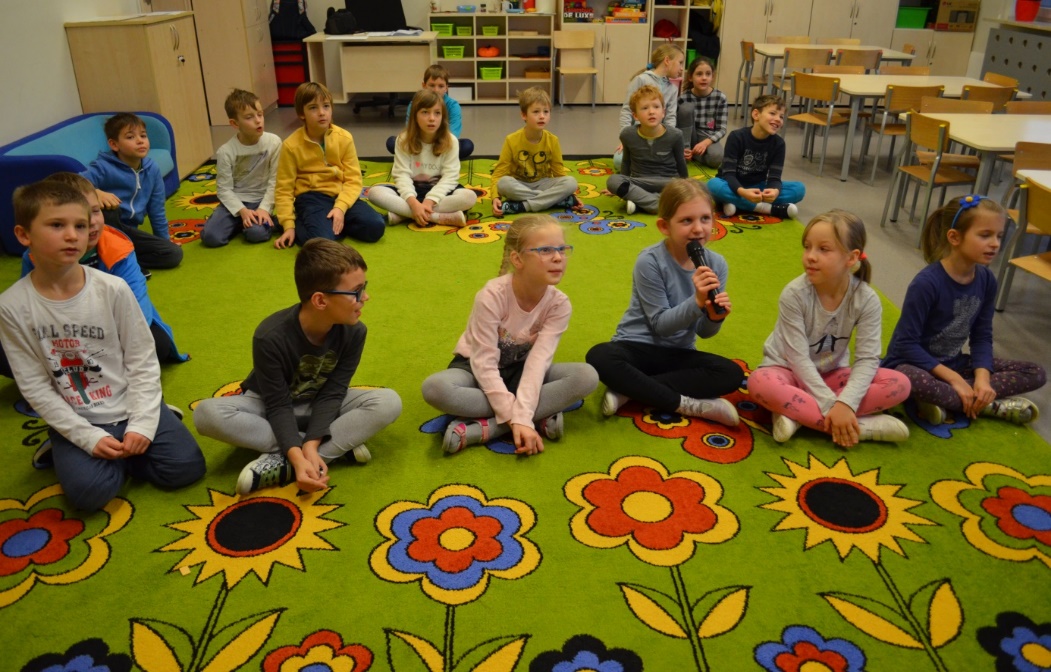 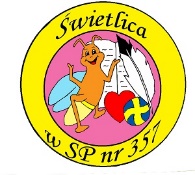 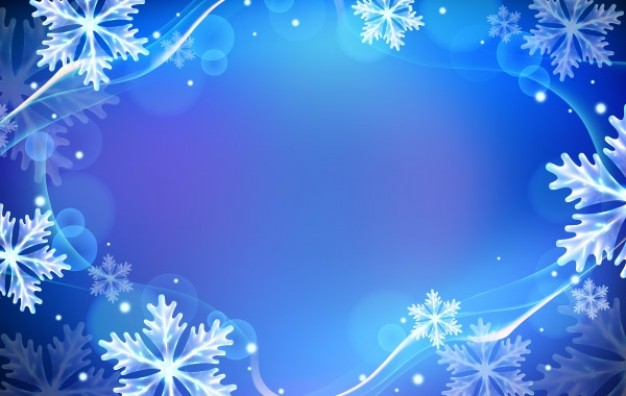 Malujemy gipsowe ozdoby na choinkę
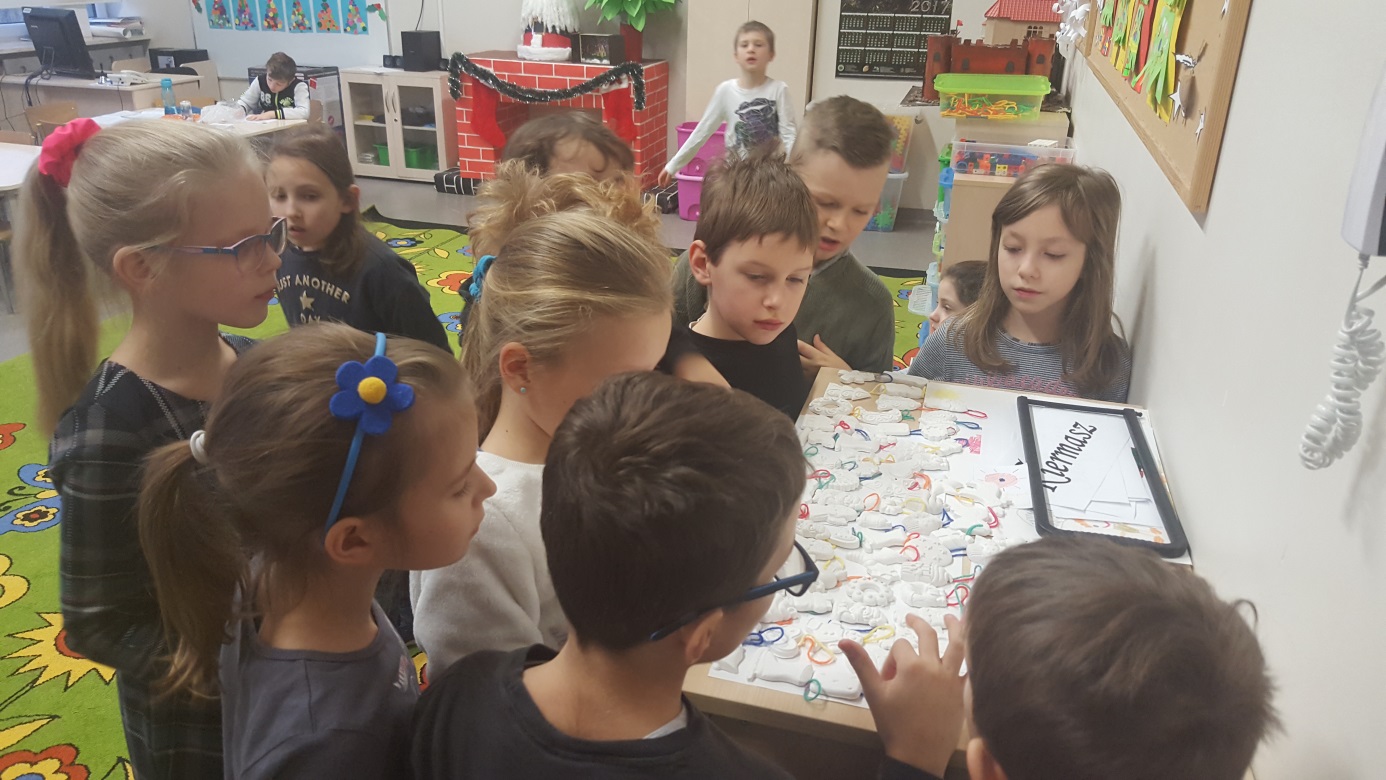 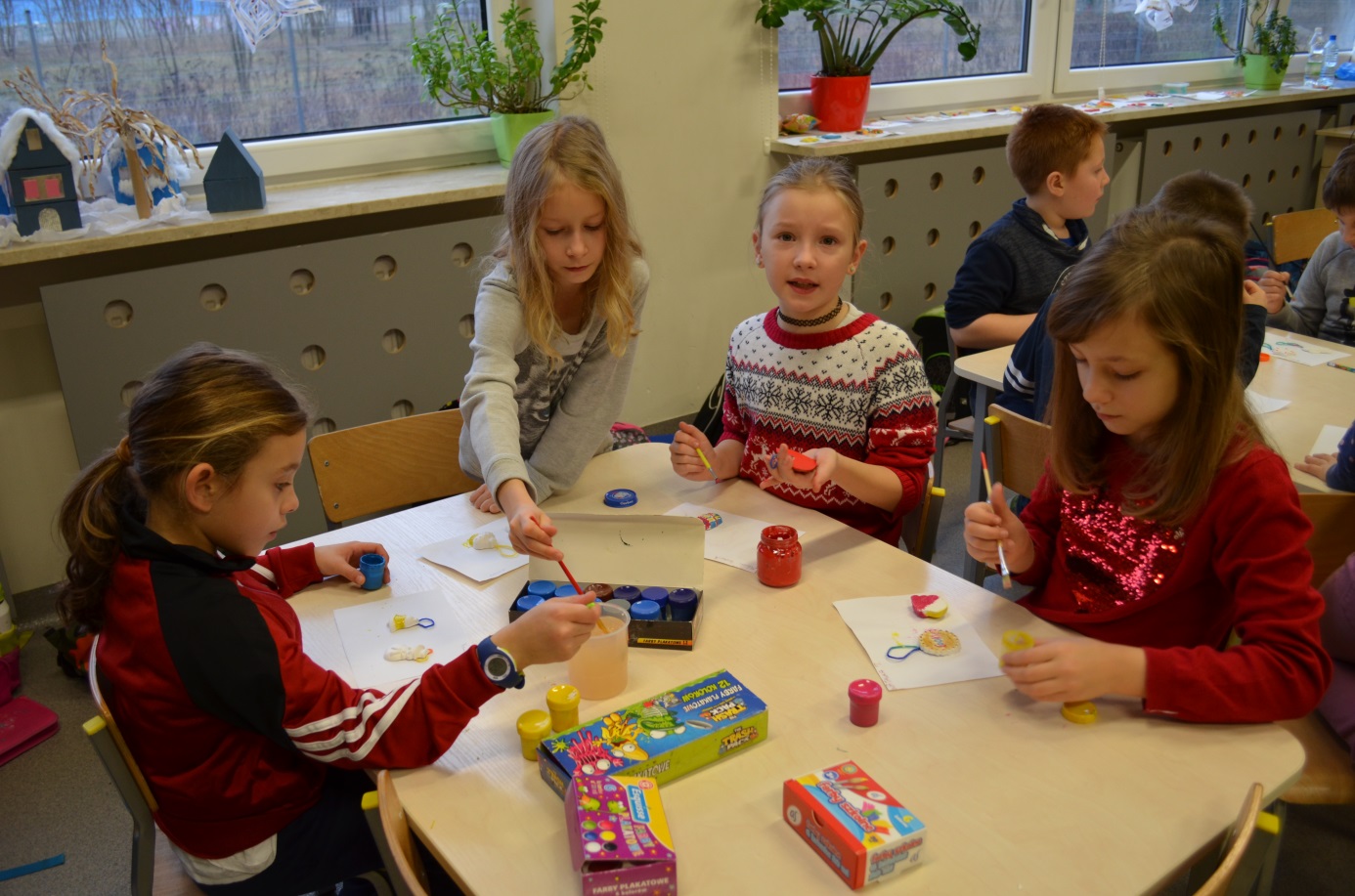 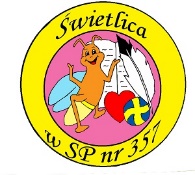 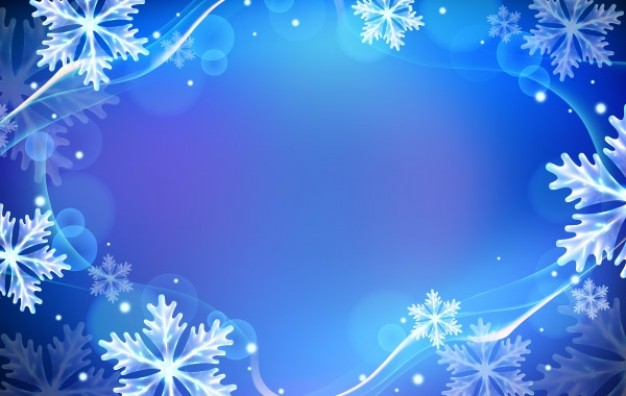 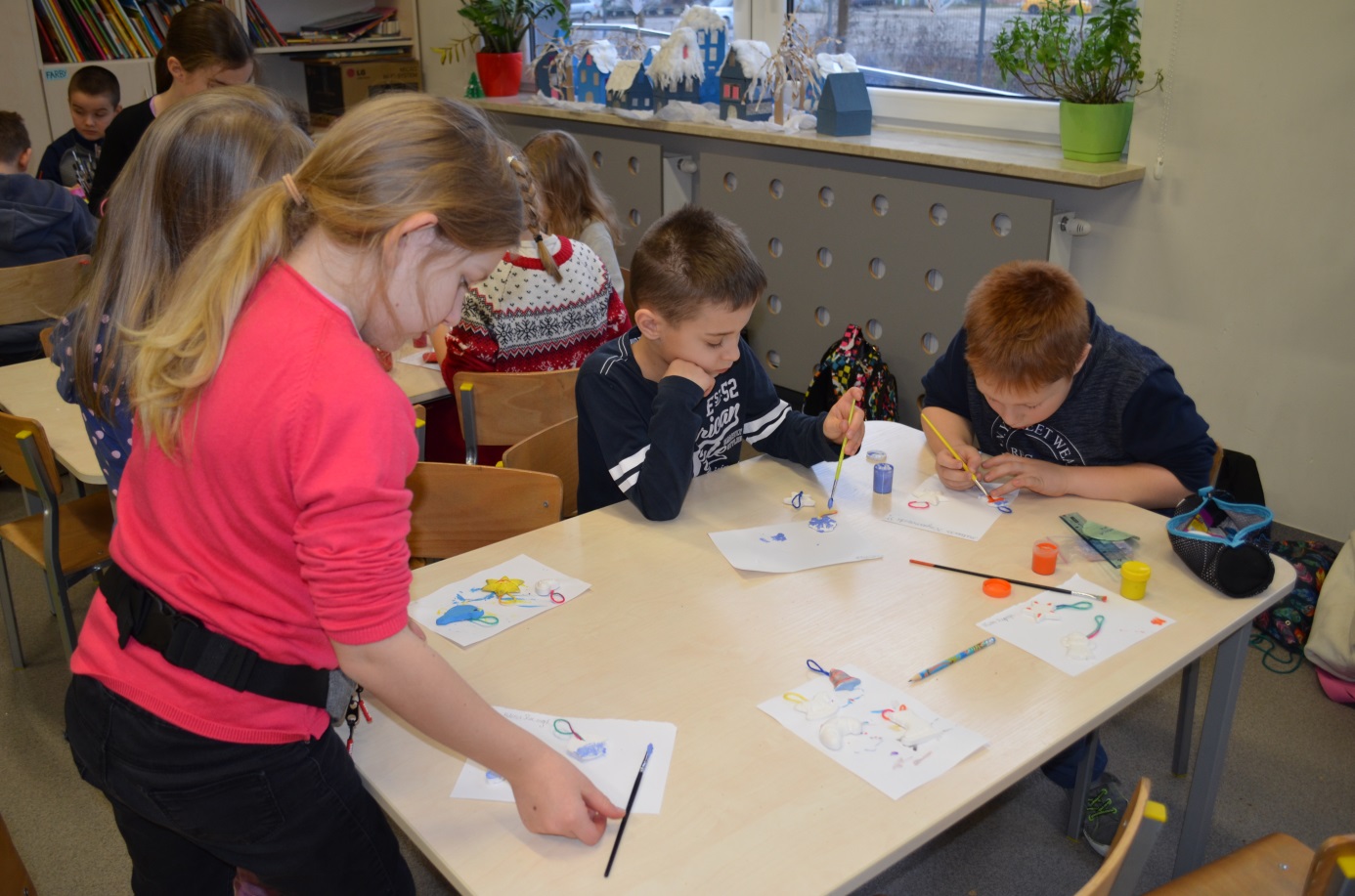 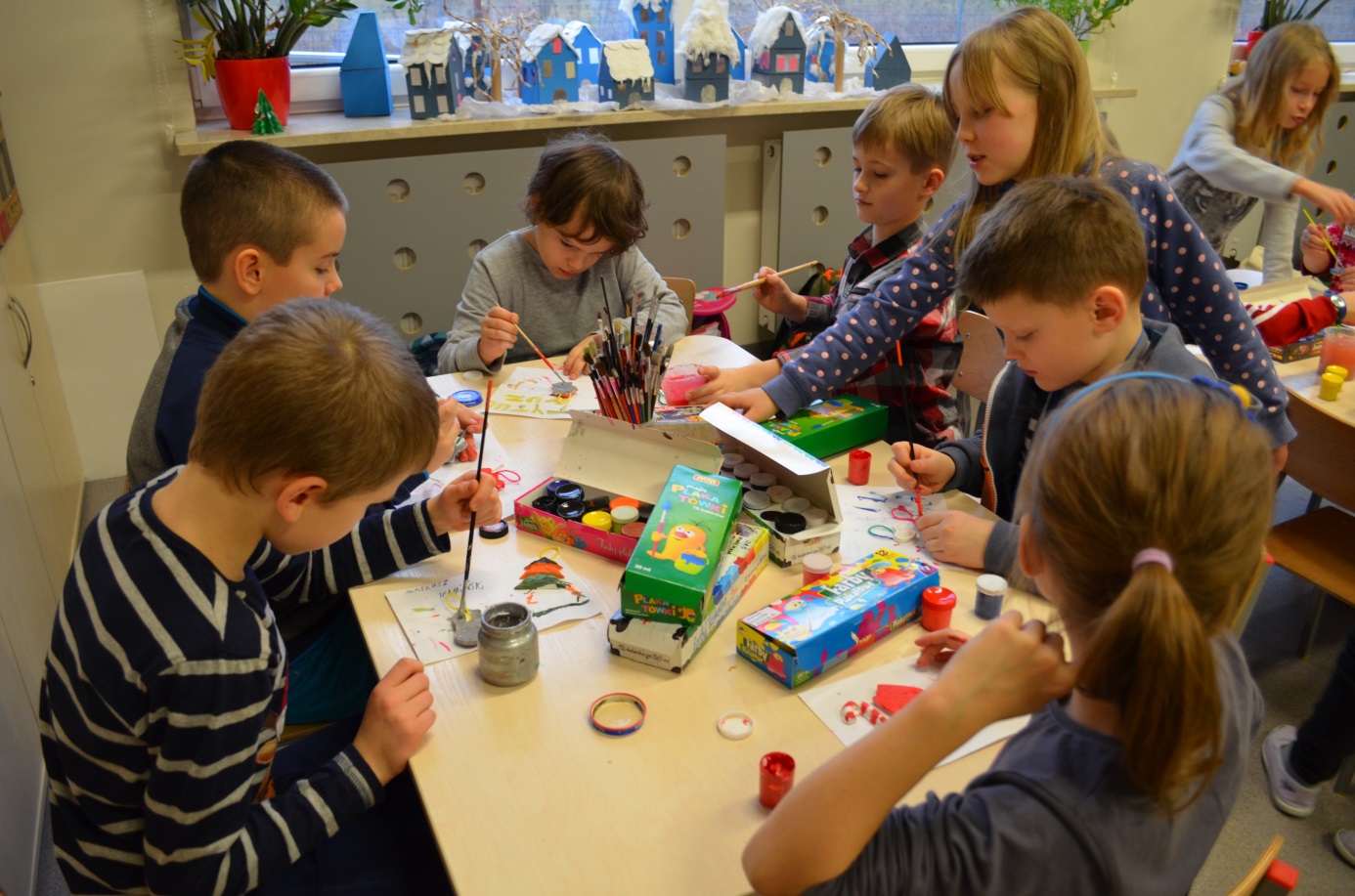 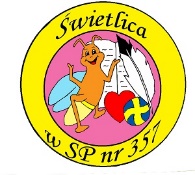 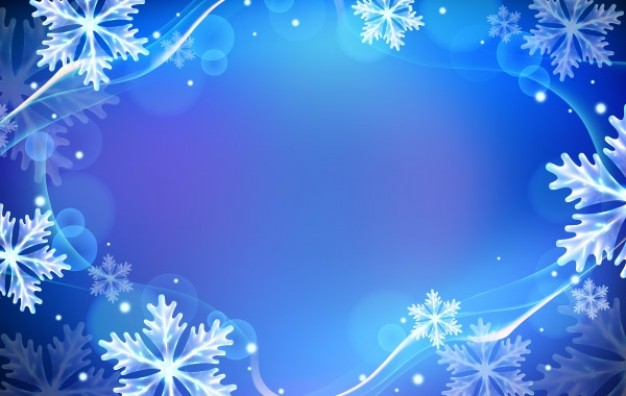 Zumba
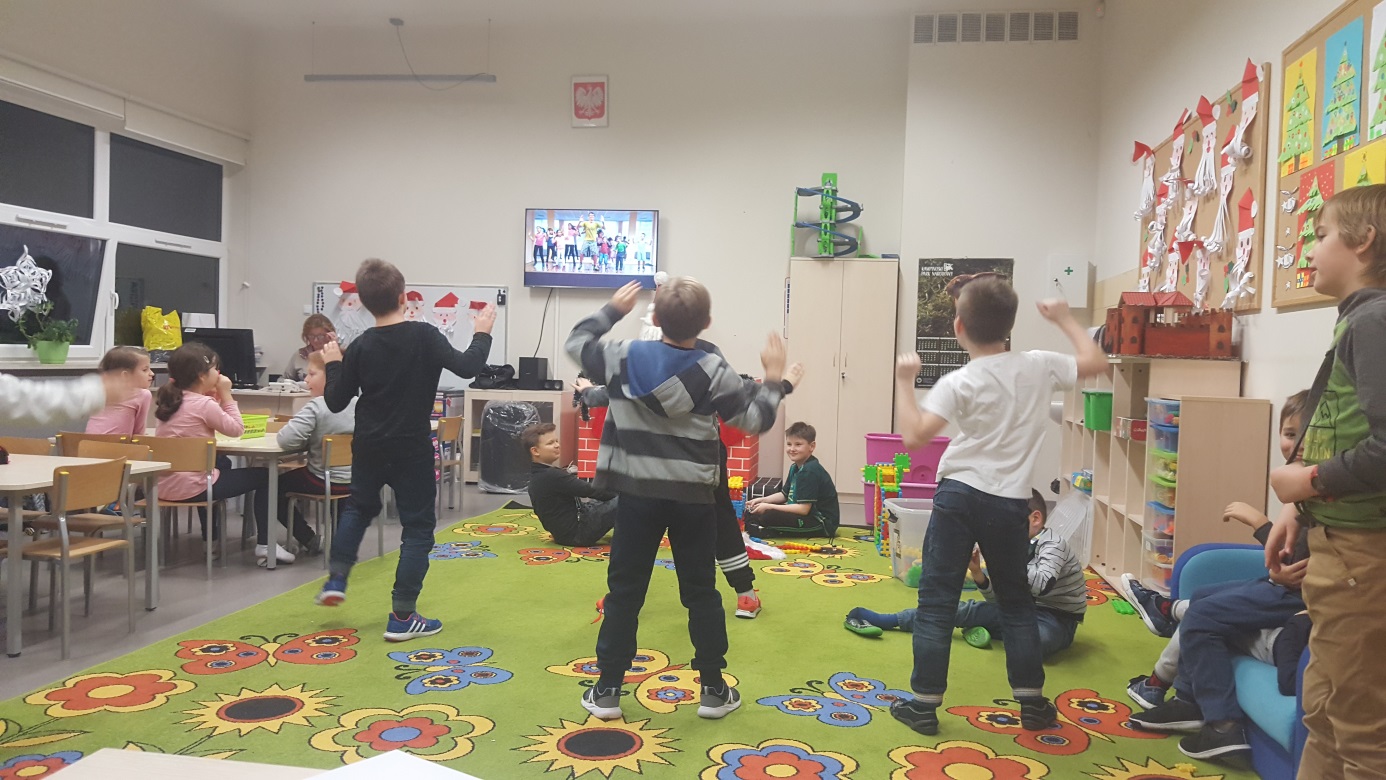 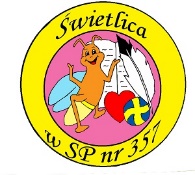 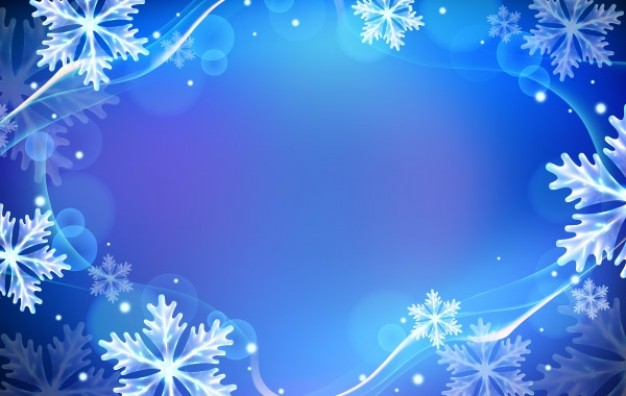 Klasy 3c i 2c
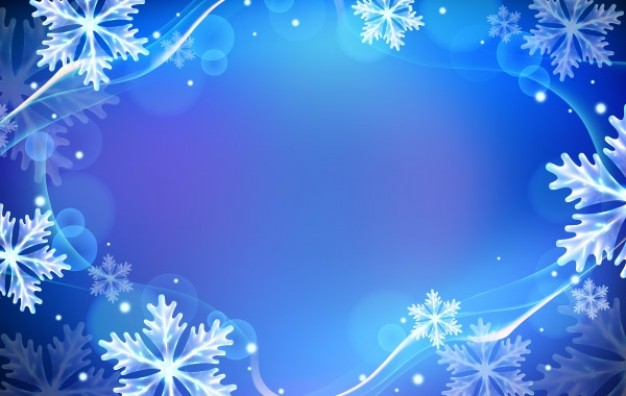 Klasa 3c wykonała piękne kartki świąteczne, które powędrowały z życzeniami na rzecz Marzycielskiej Poczty
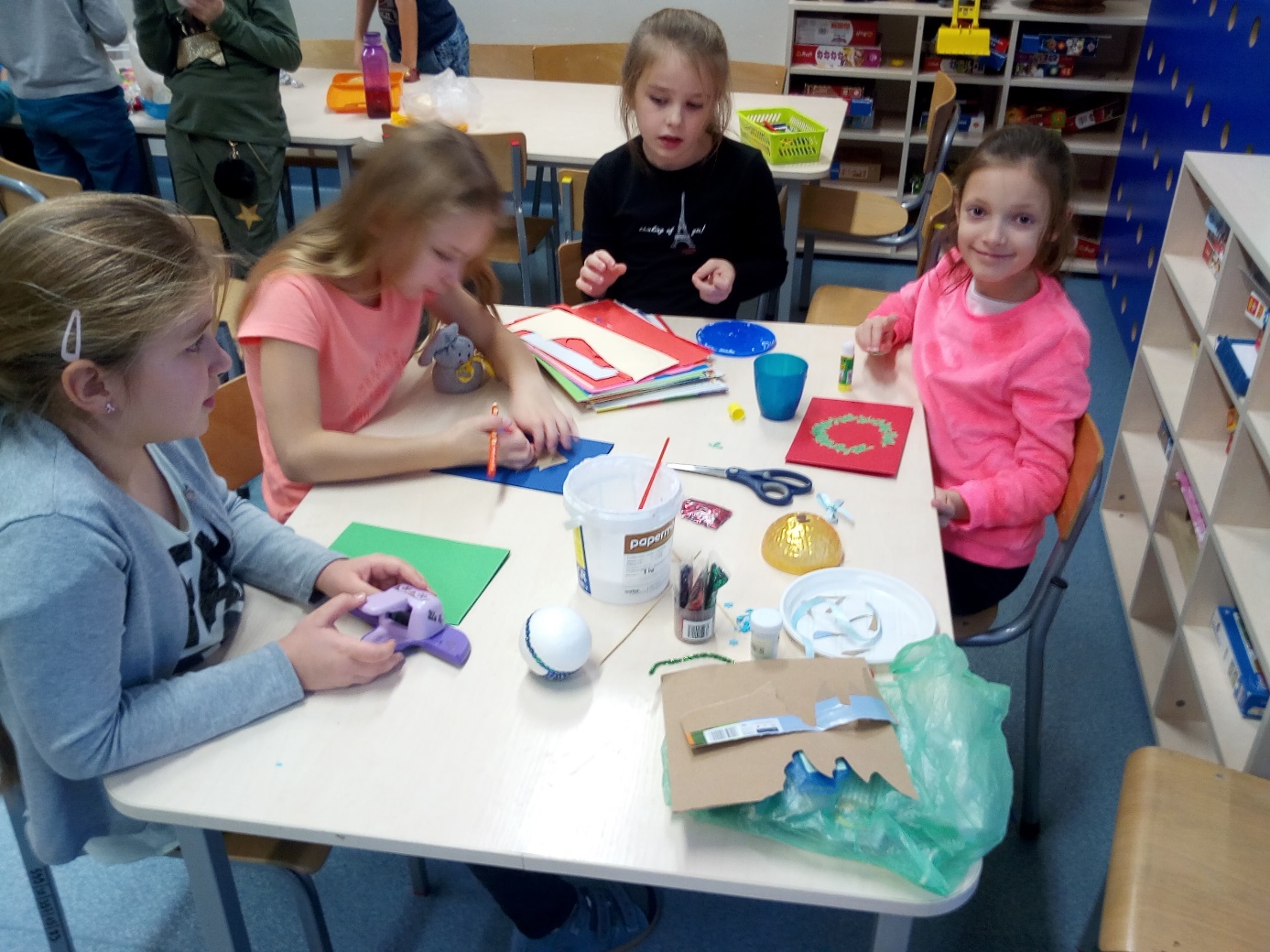 Alan z 3c przygotowuje  zimową dekorację sali 212.
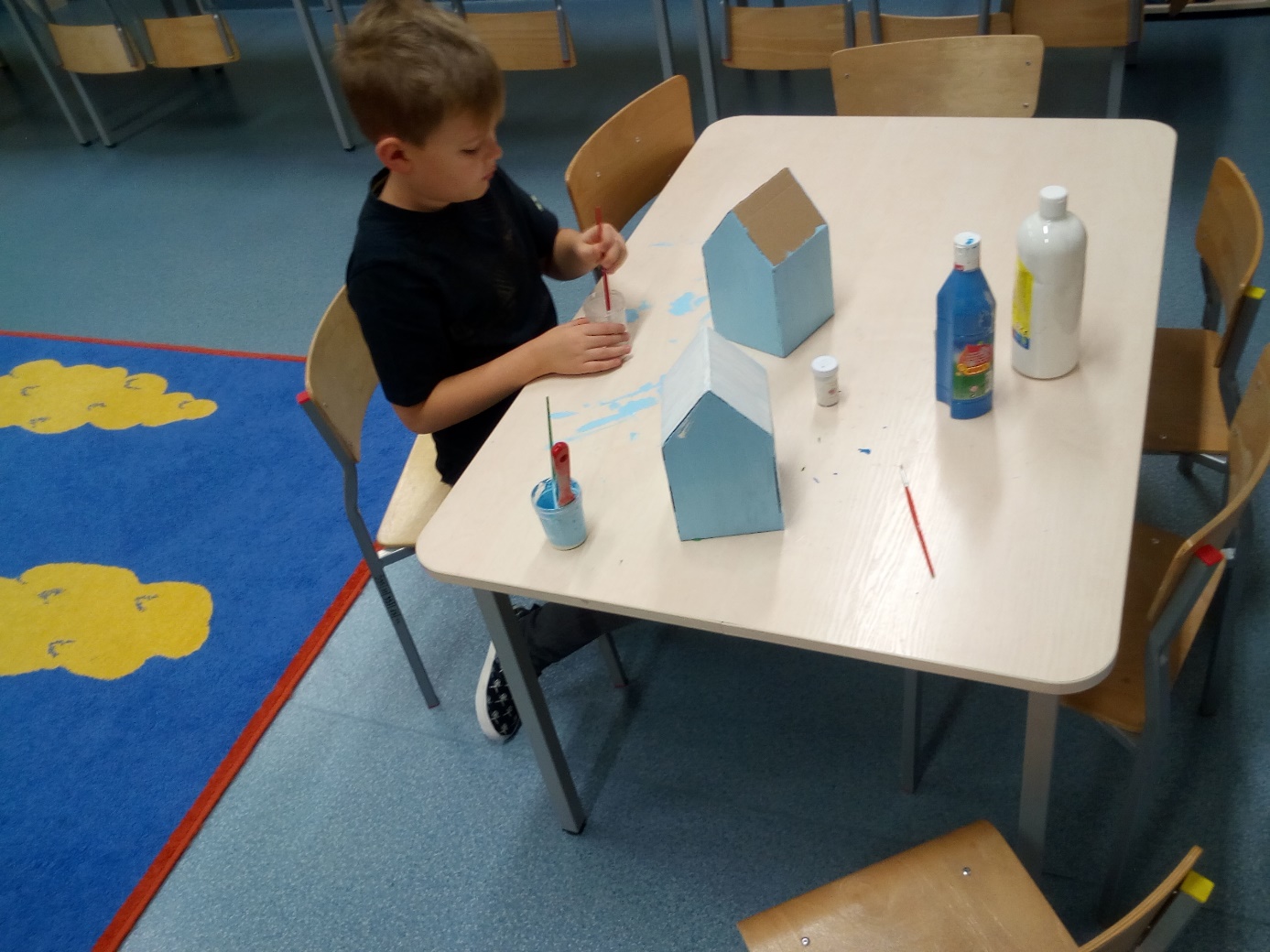 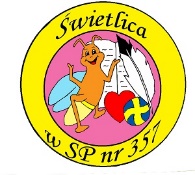 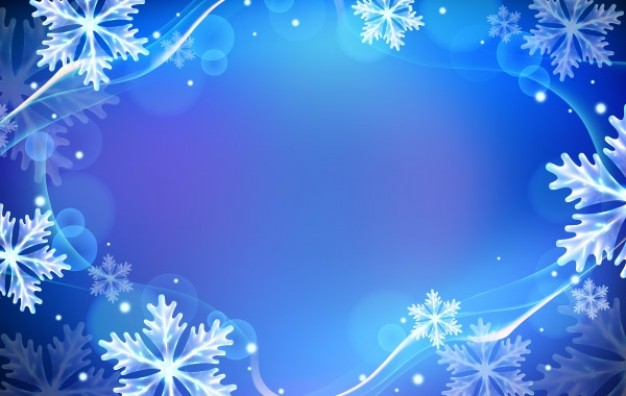 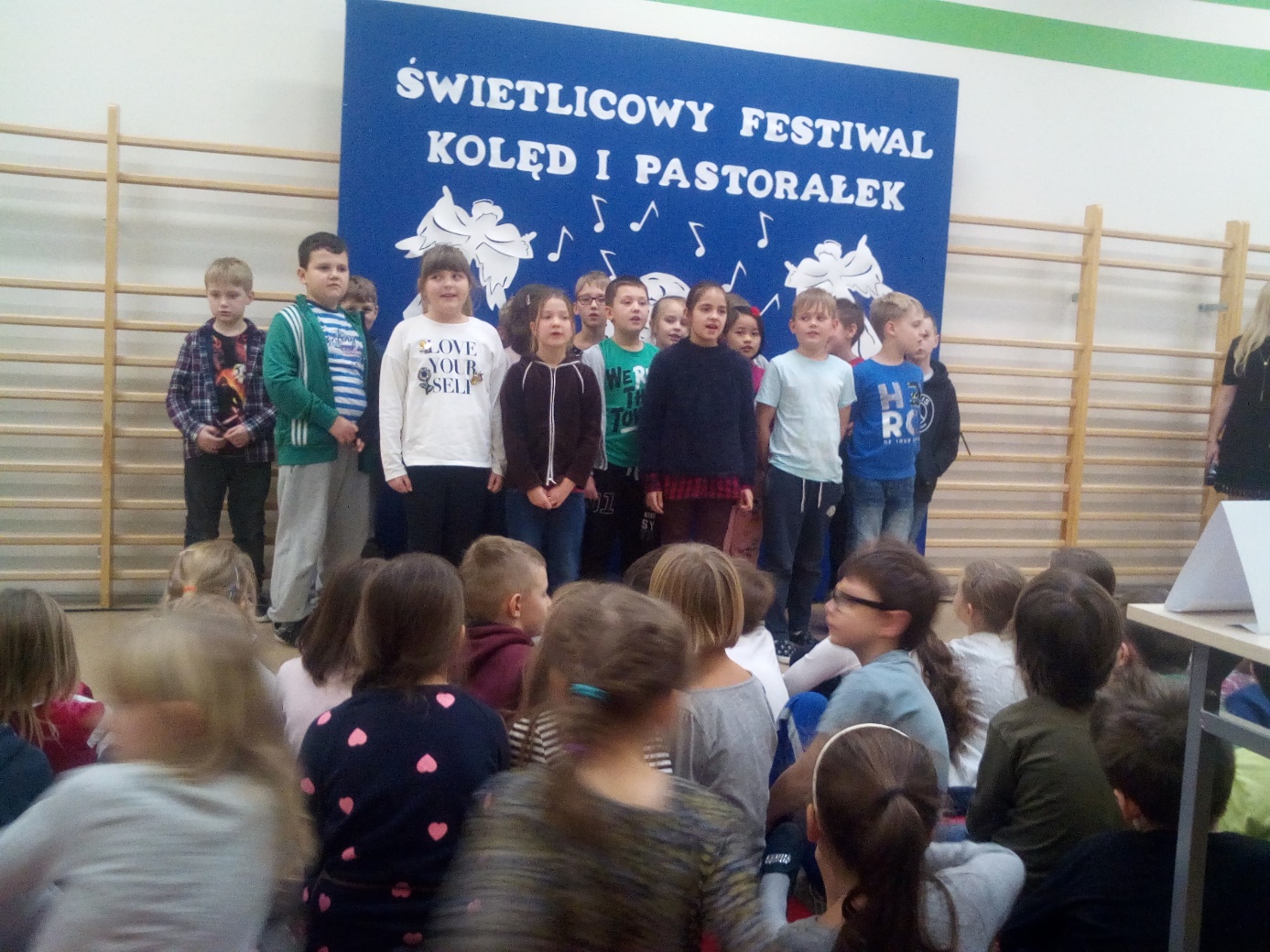 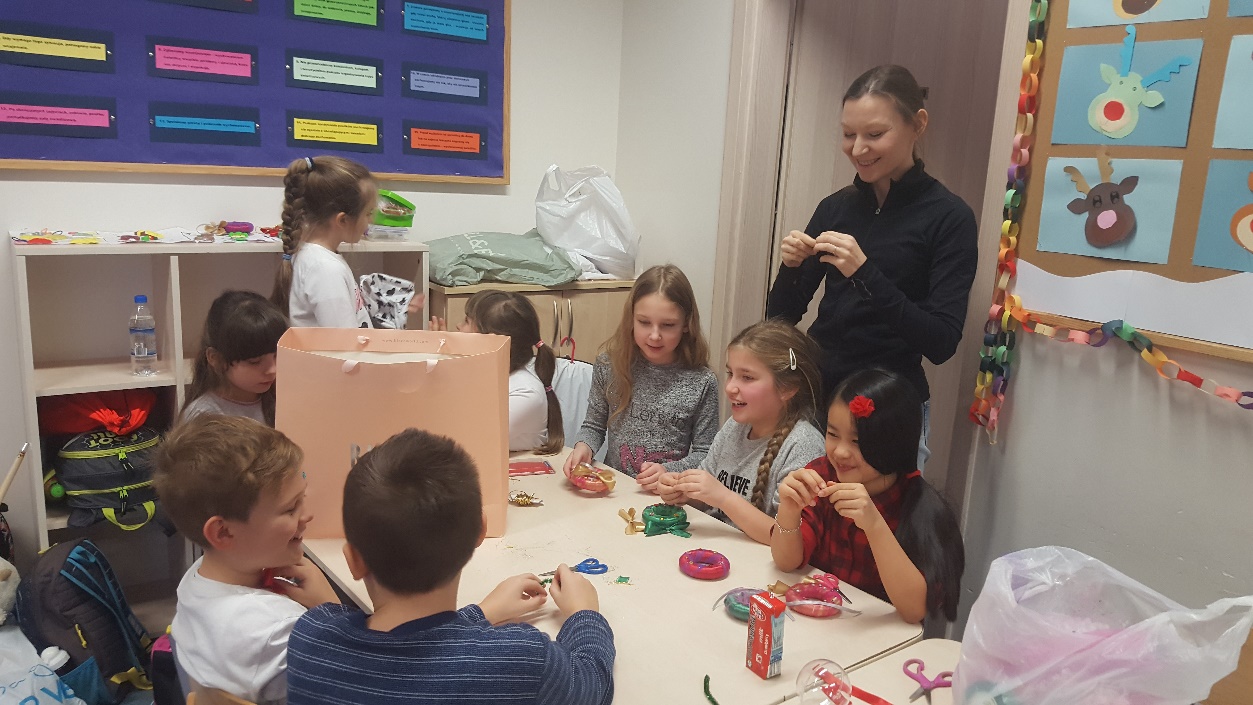 Klasa 3c prezentuje swoje możliwości wokalne na Świetlicowym Festiwalu Kolęd
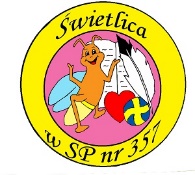 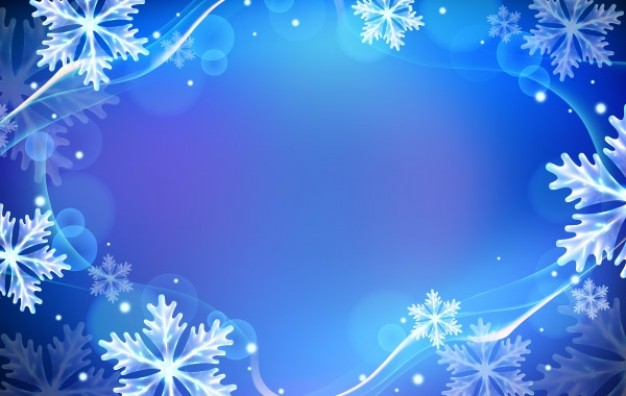 Łańcuch choinkowy – Kto zrobi najdłuższy?
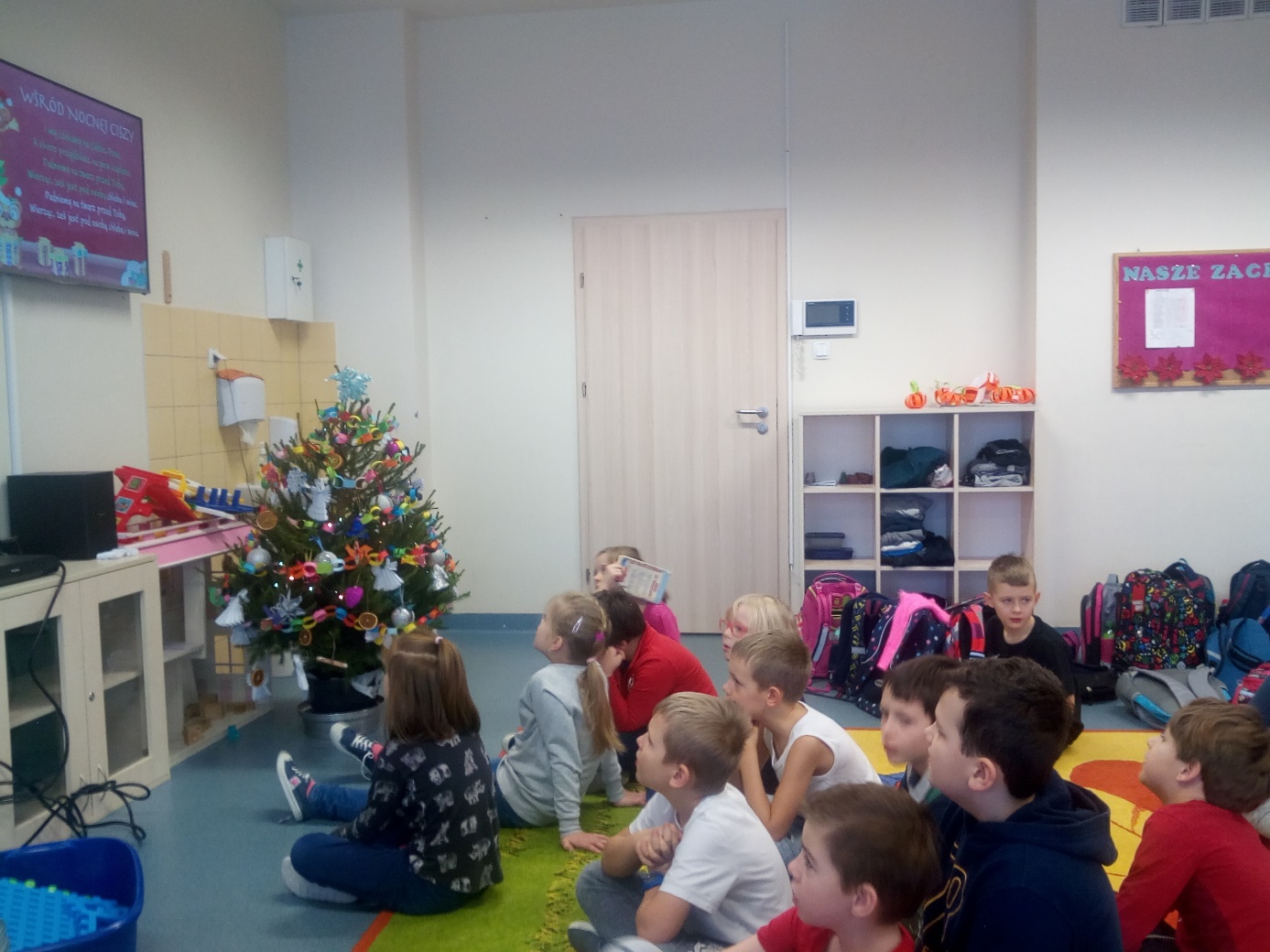 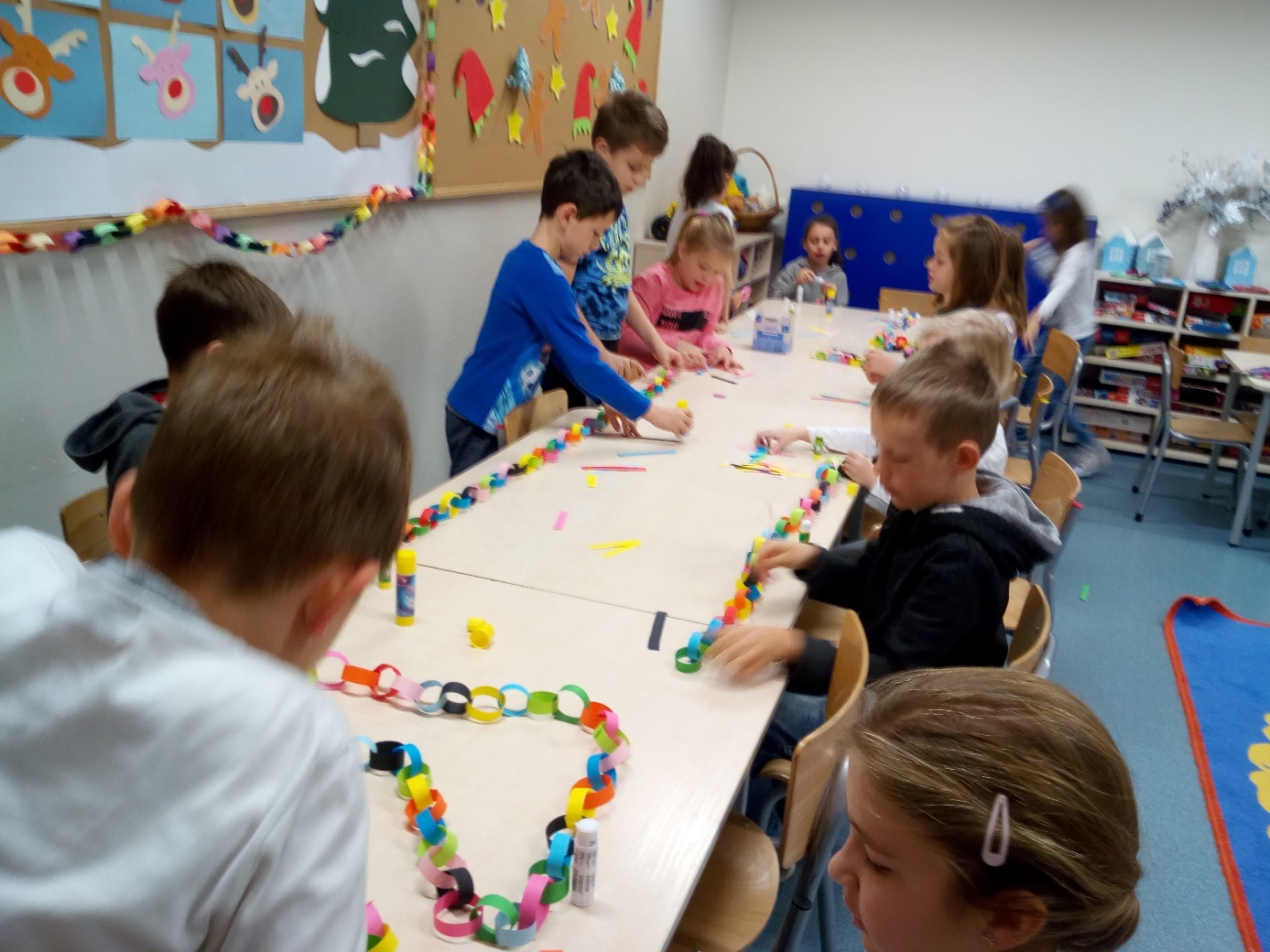 Radość wspólnego kolędowania wprowadza nas w świąteczny nastrój. Klasy 3c i 2c
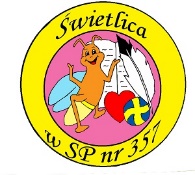 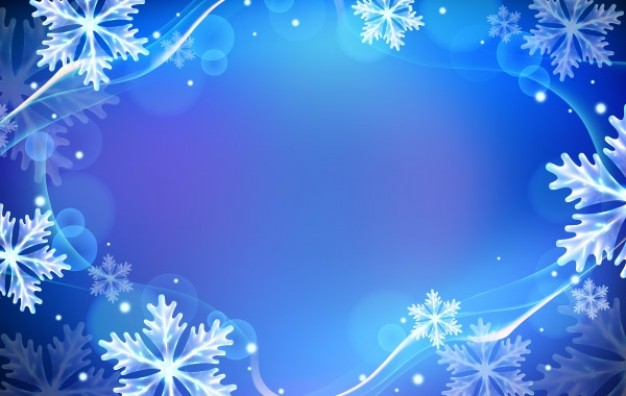 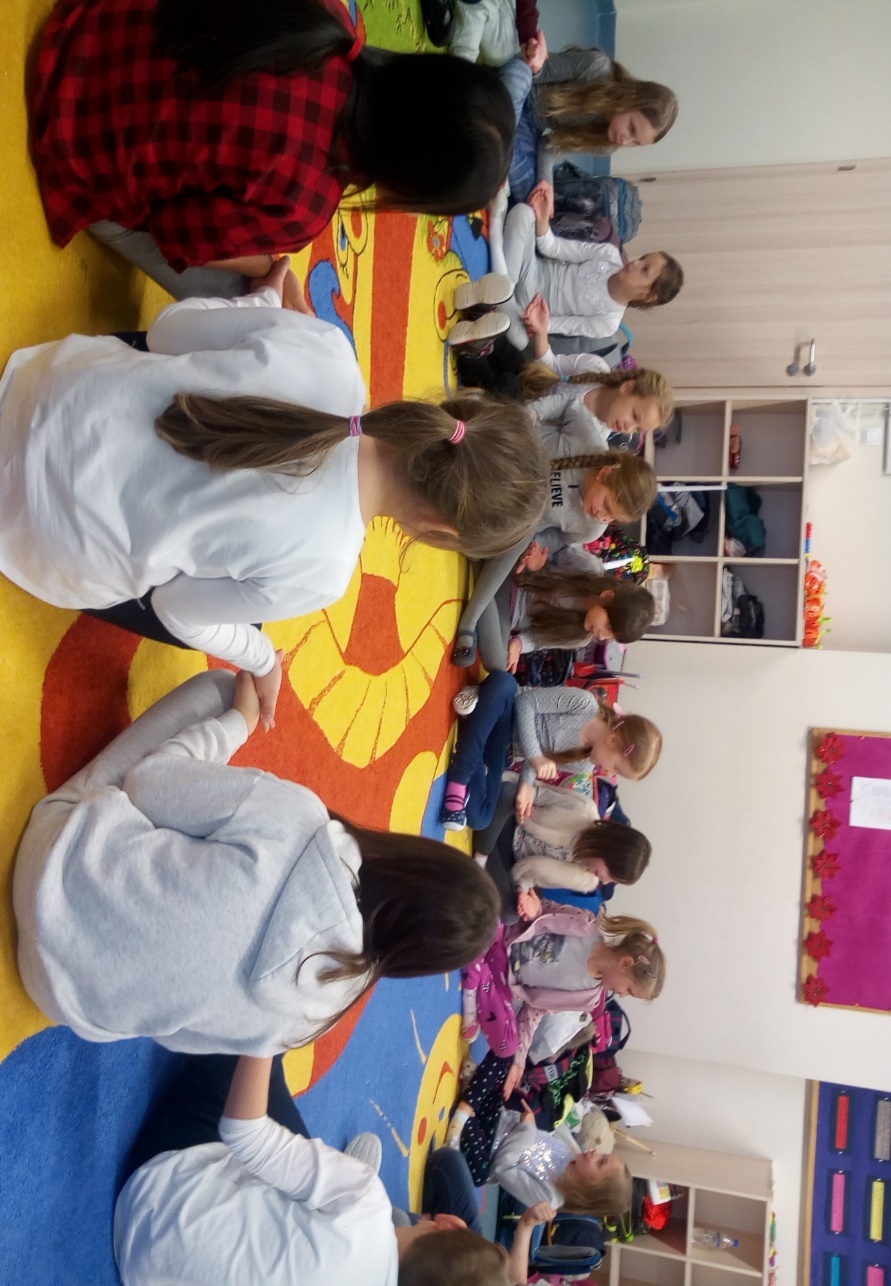 W świetlicy 212 lubimy zabawy integracyjne w kole.
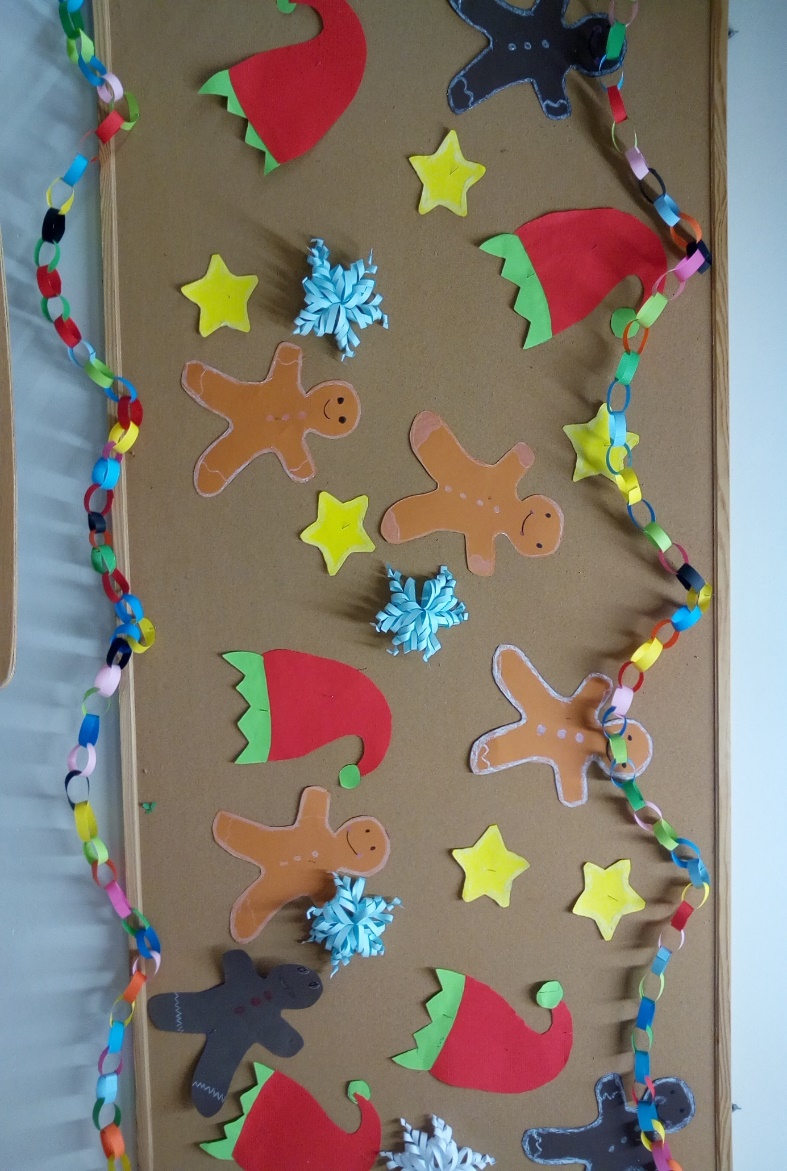 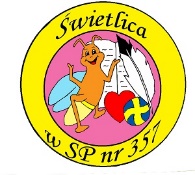 Mikołajkowe co nieco w klasie 3c
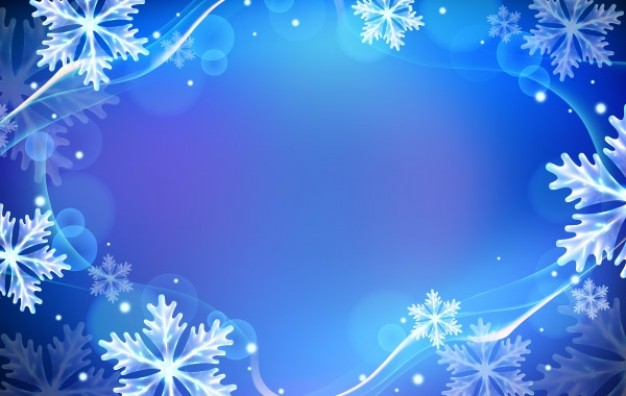 Choinka w sali 212 z własnoręcznie wykonanymi ozdobami.
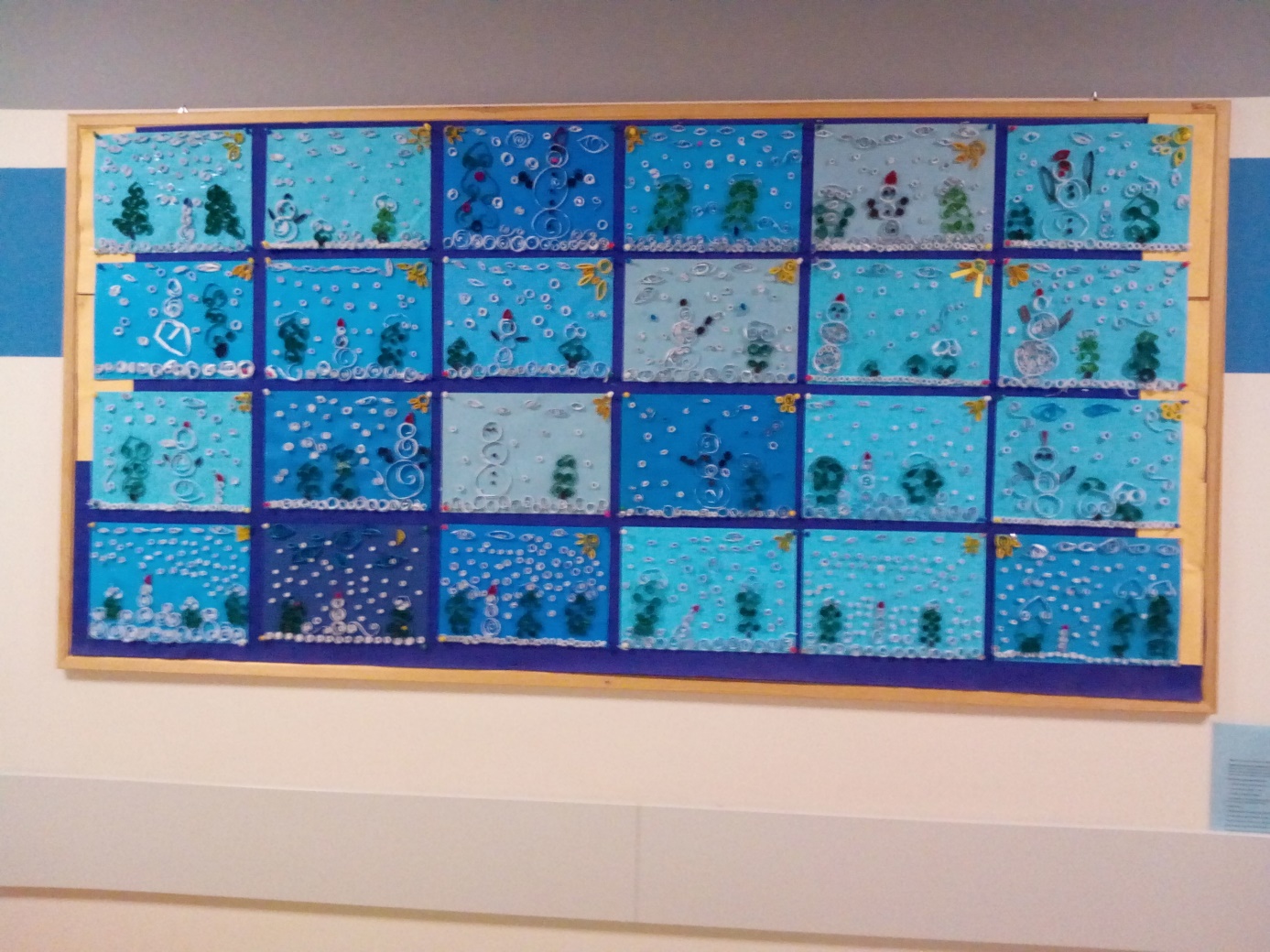 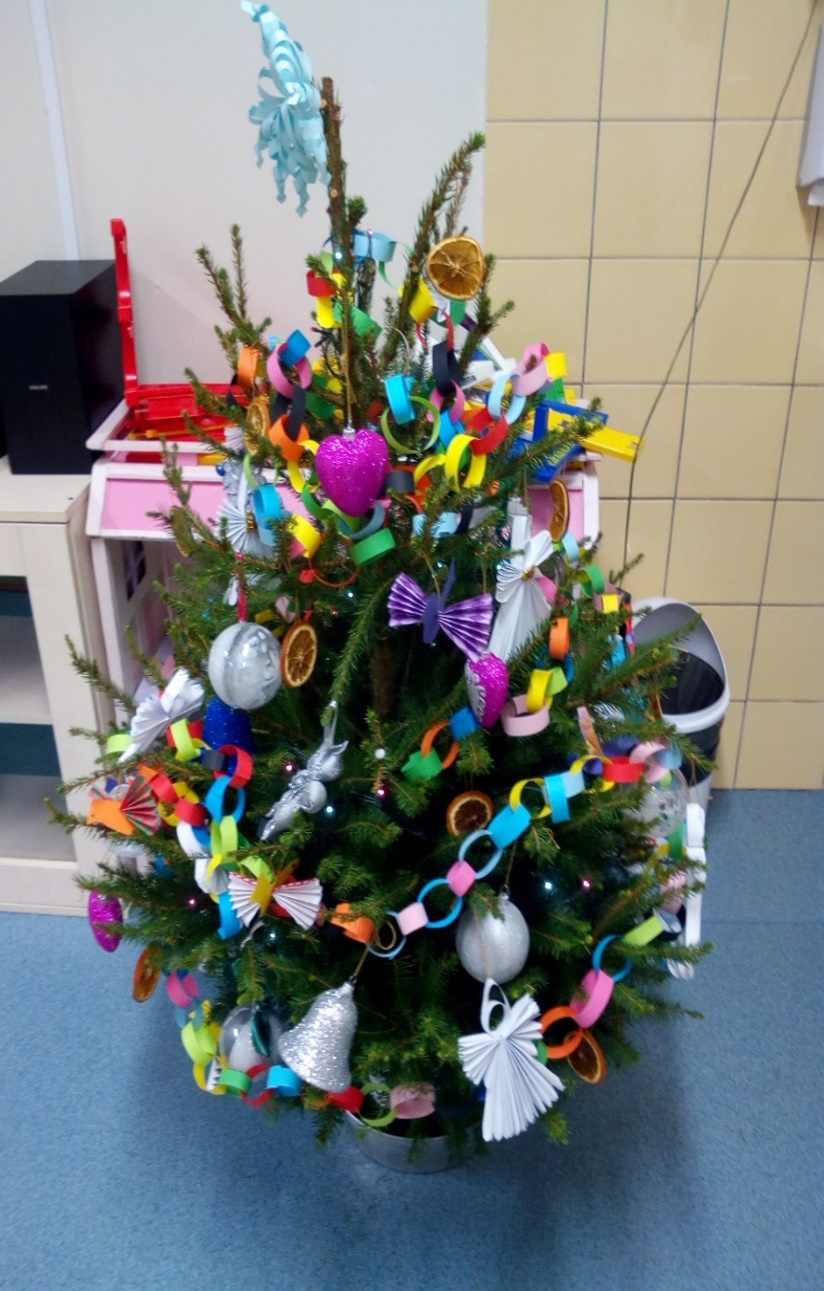 W klasie 2 i 3 c nadeszła już malownicza zima.
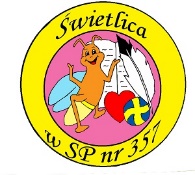 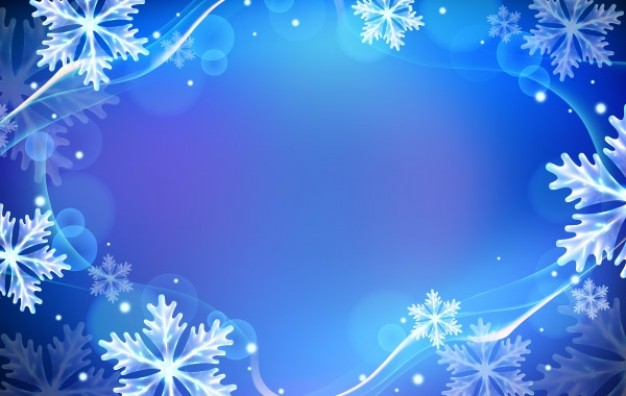 Klasy 3d i 3i
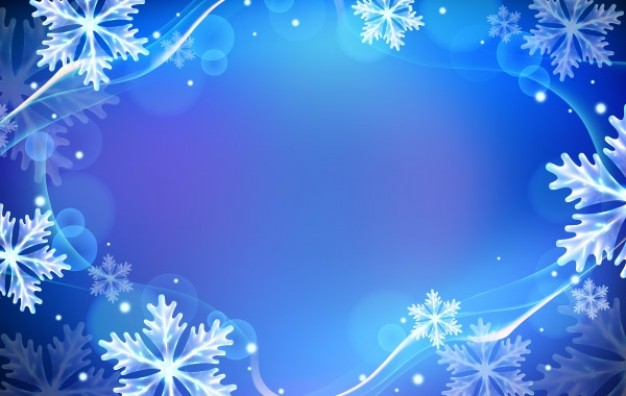 Ozdoby na kiermasz bożonarodzeniowy
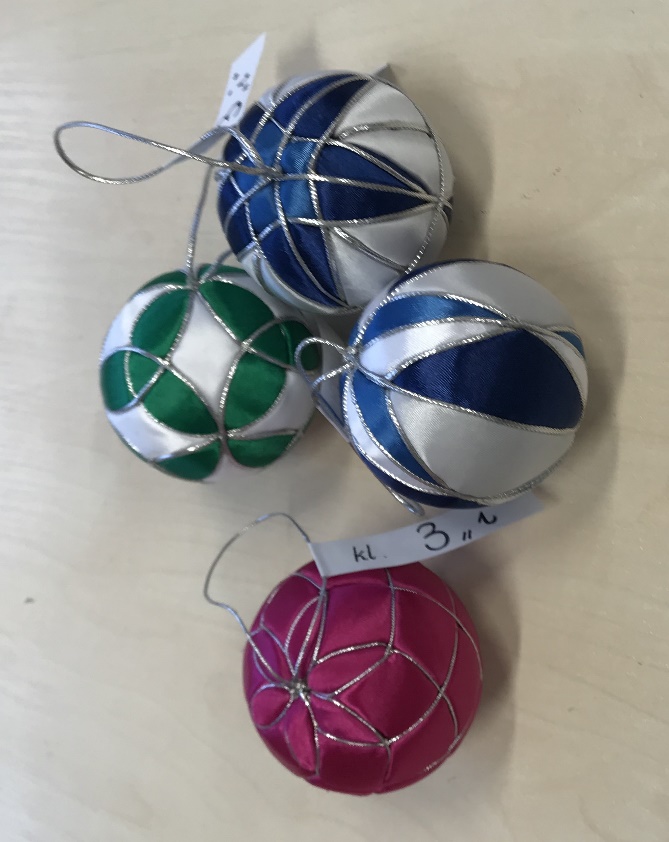 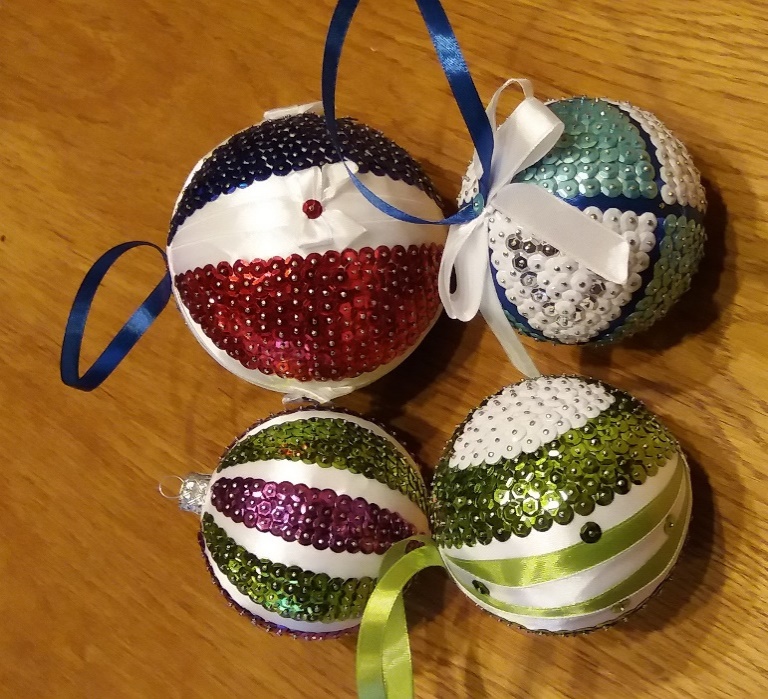 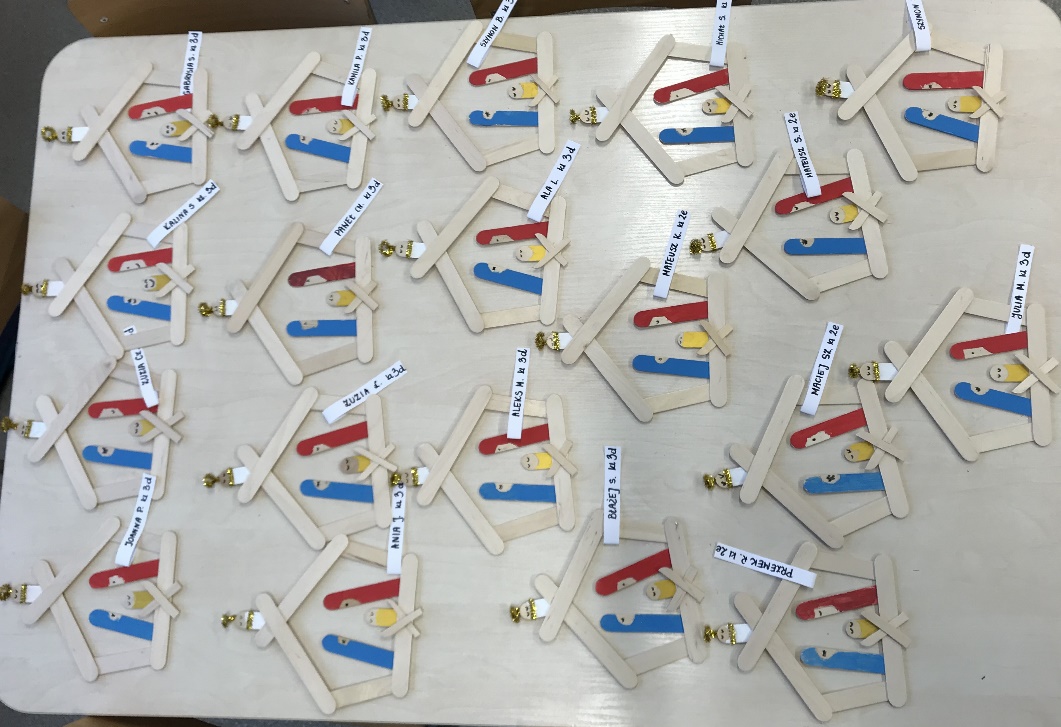 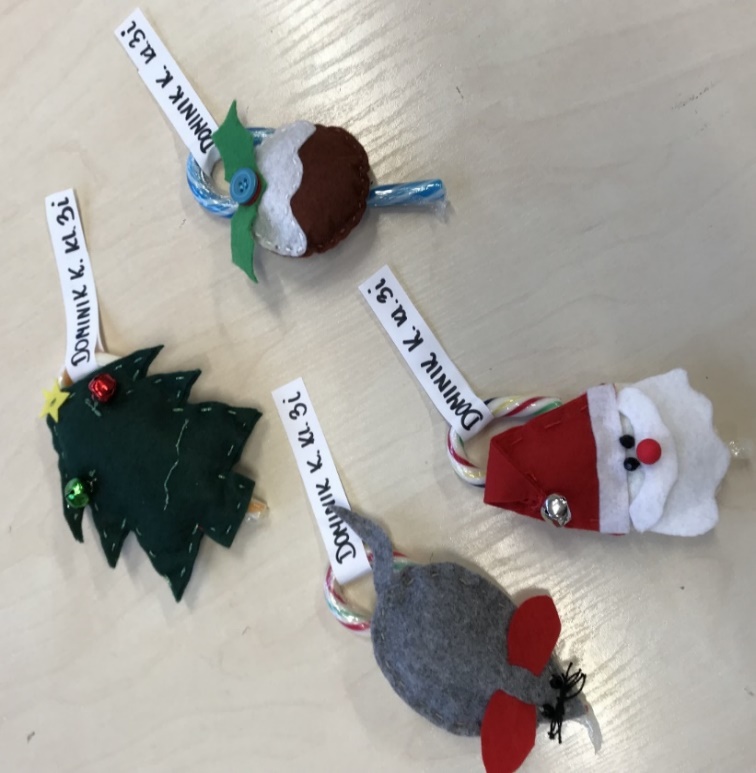 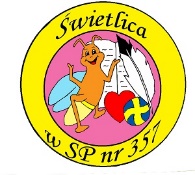 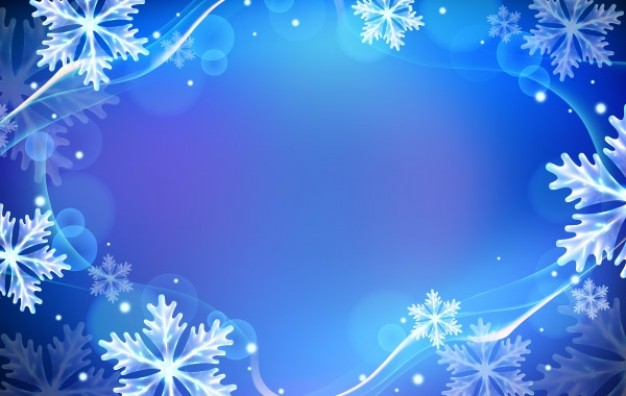 Międzynarodowy Dzień Wolontariusza
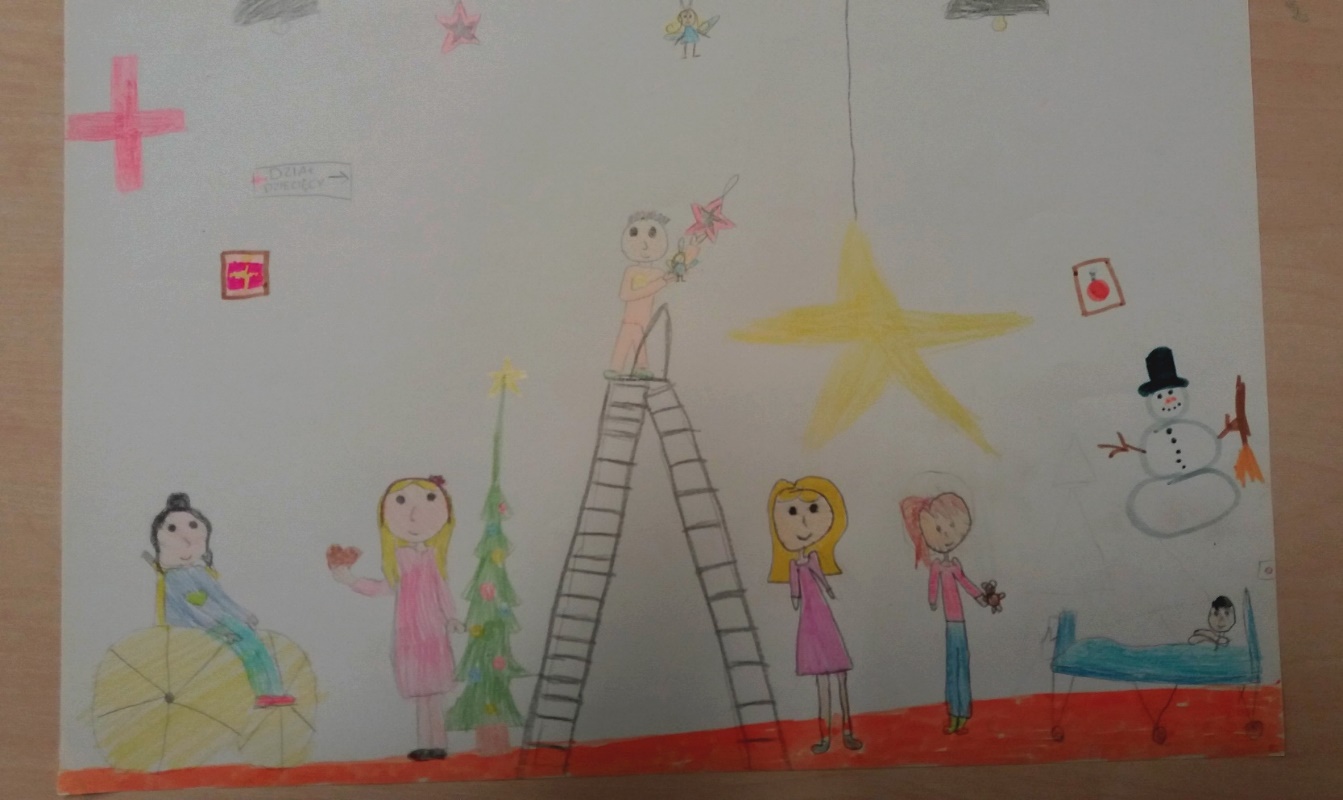 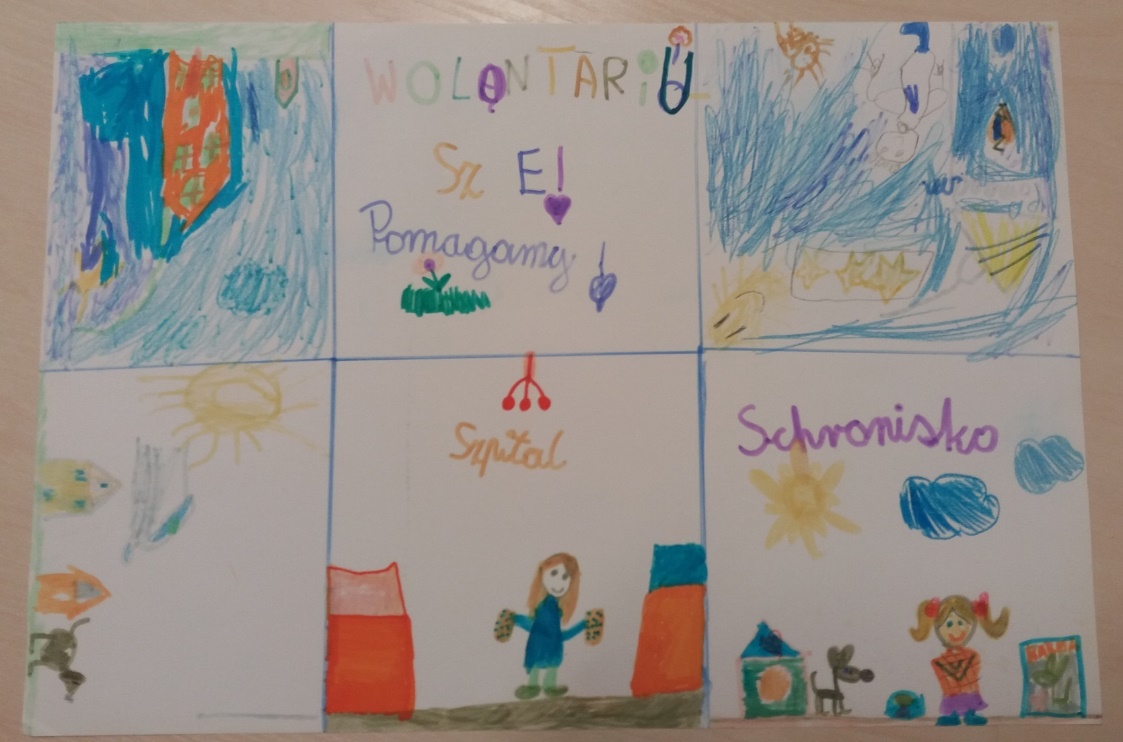 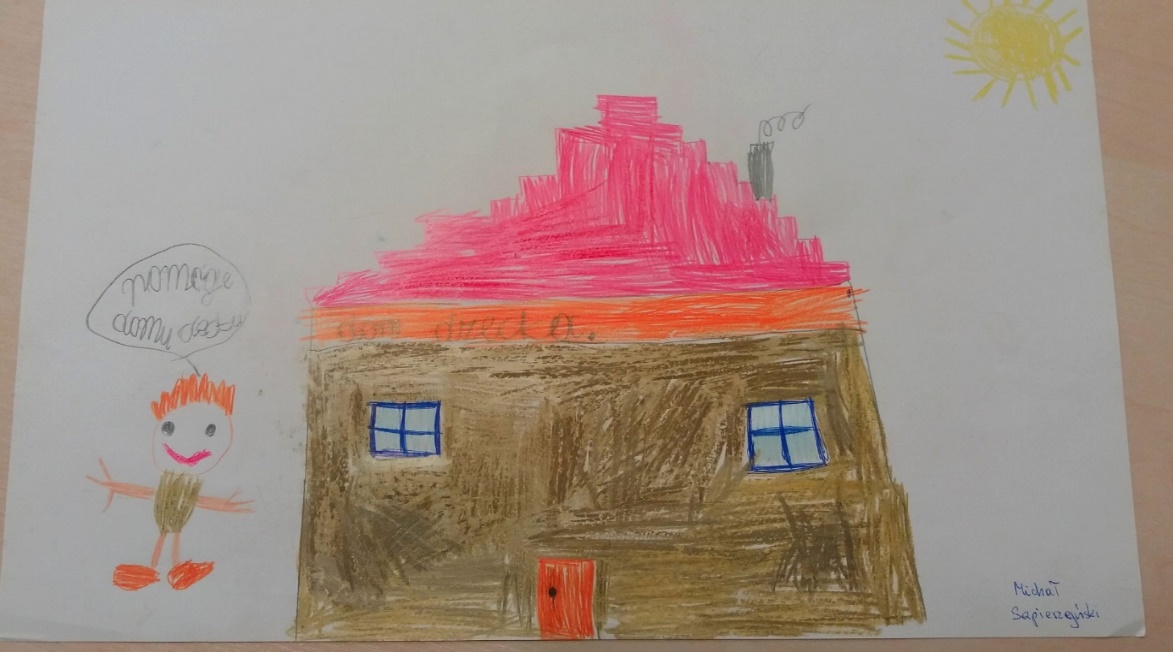 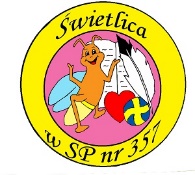 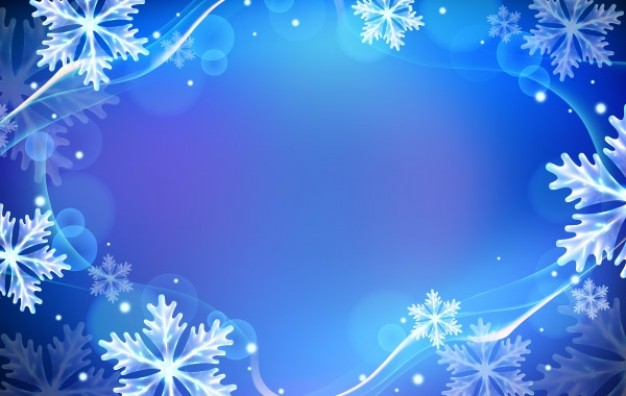 Choinka z kółek
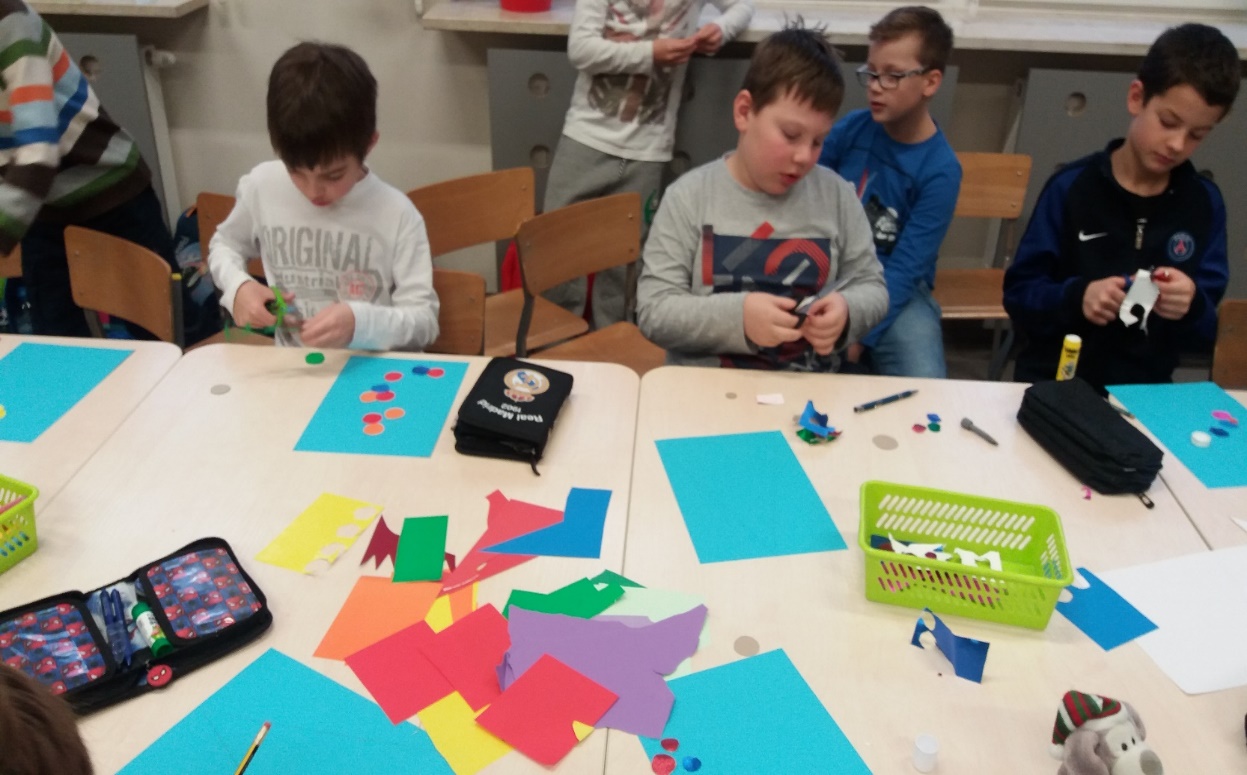 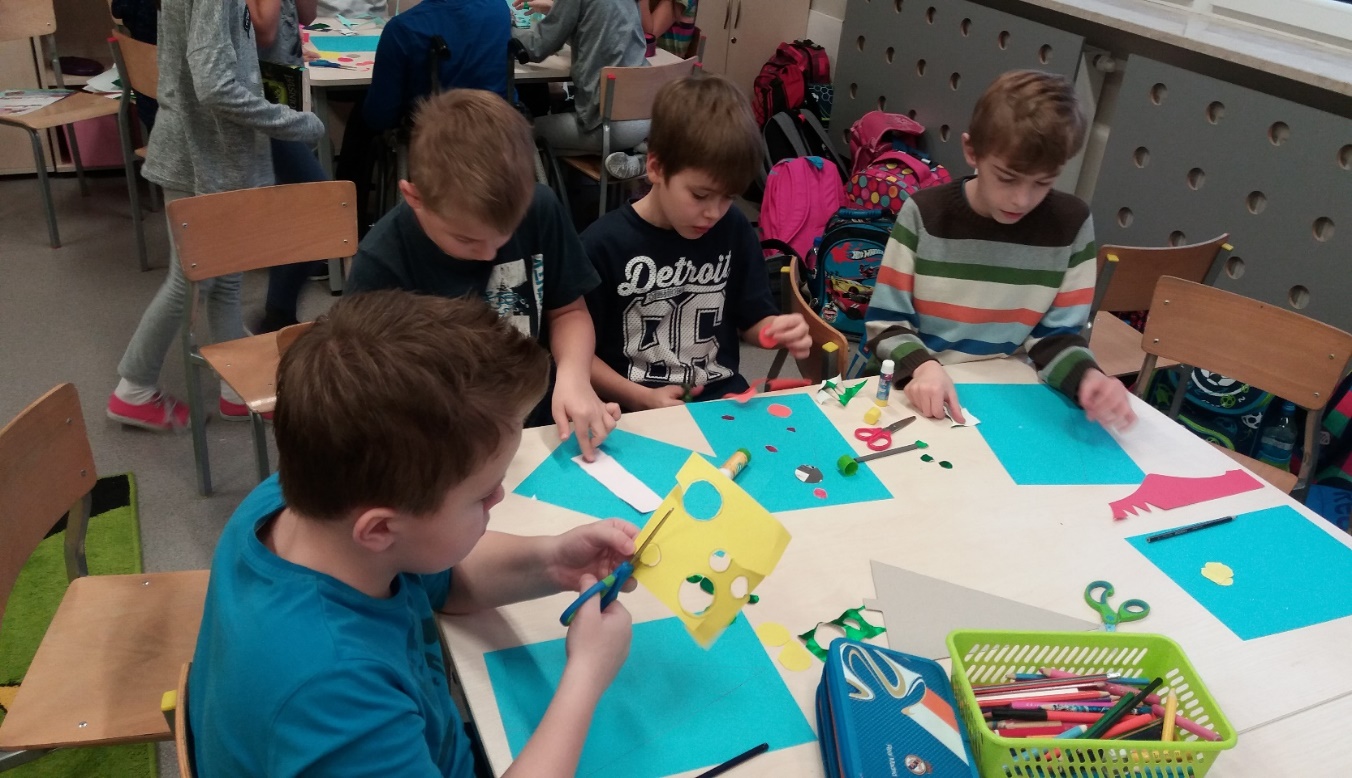 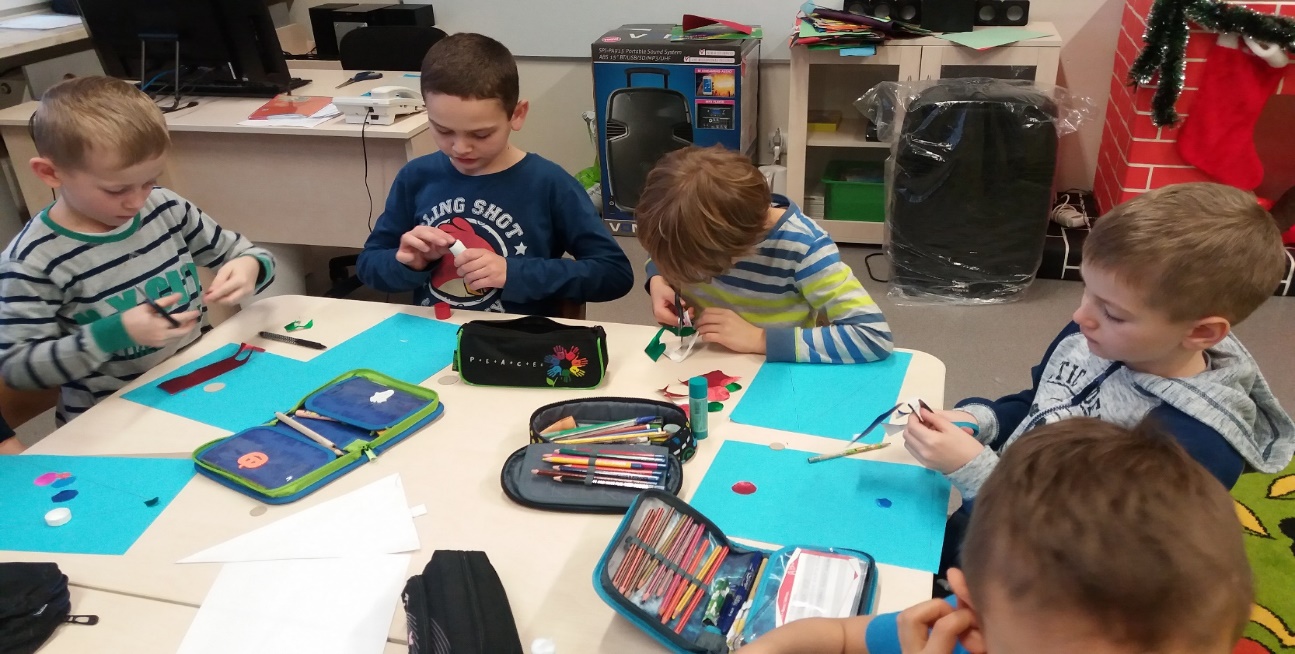 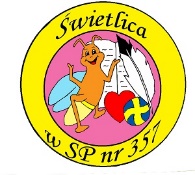 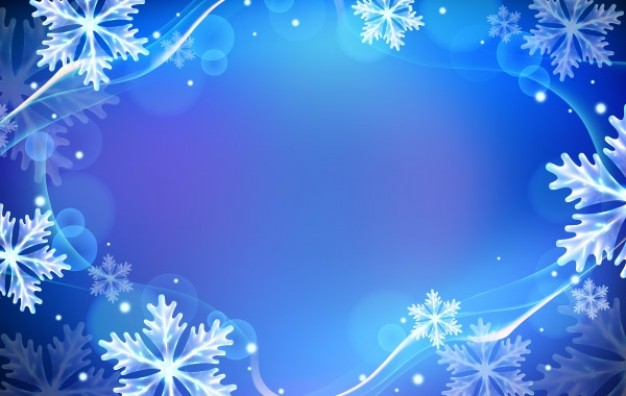 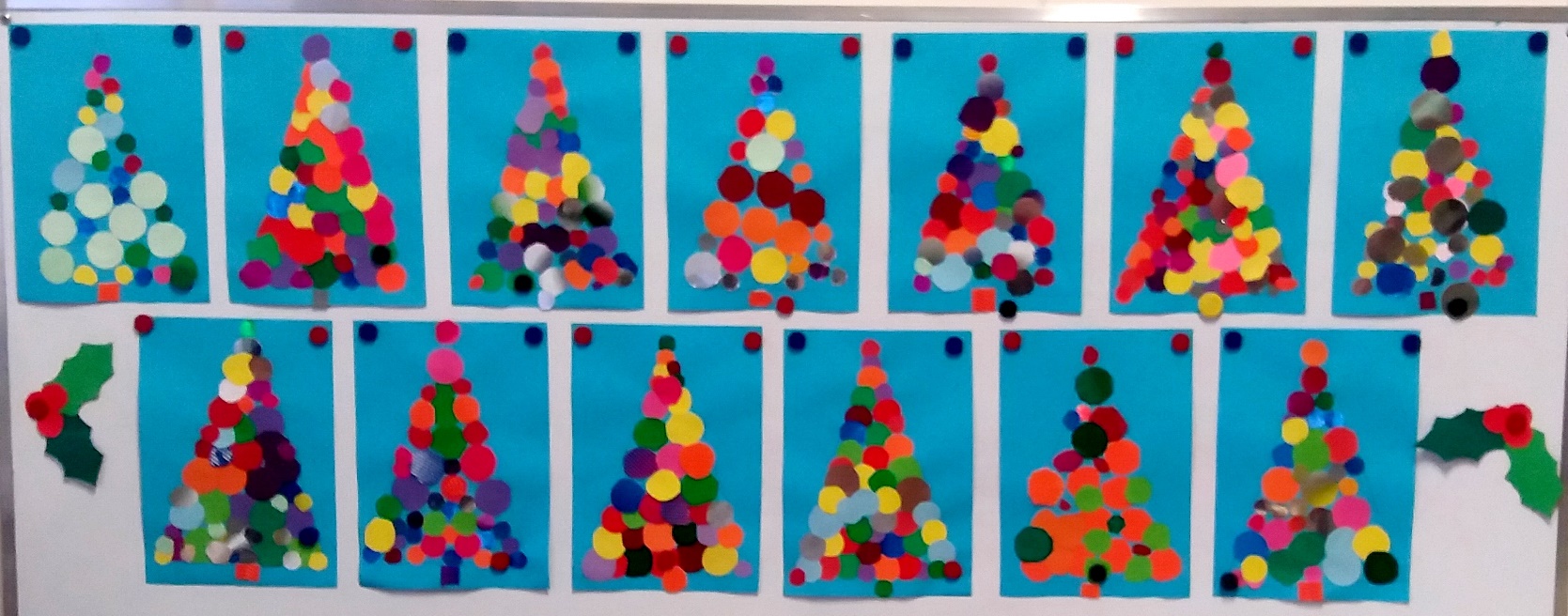 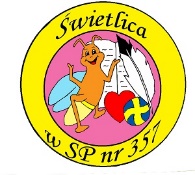 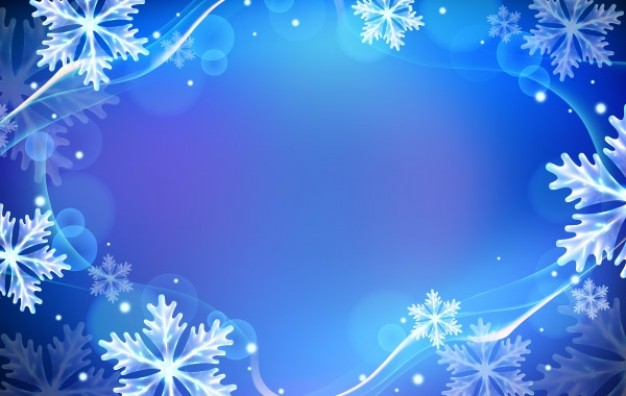 Świetlicowa dekoracja
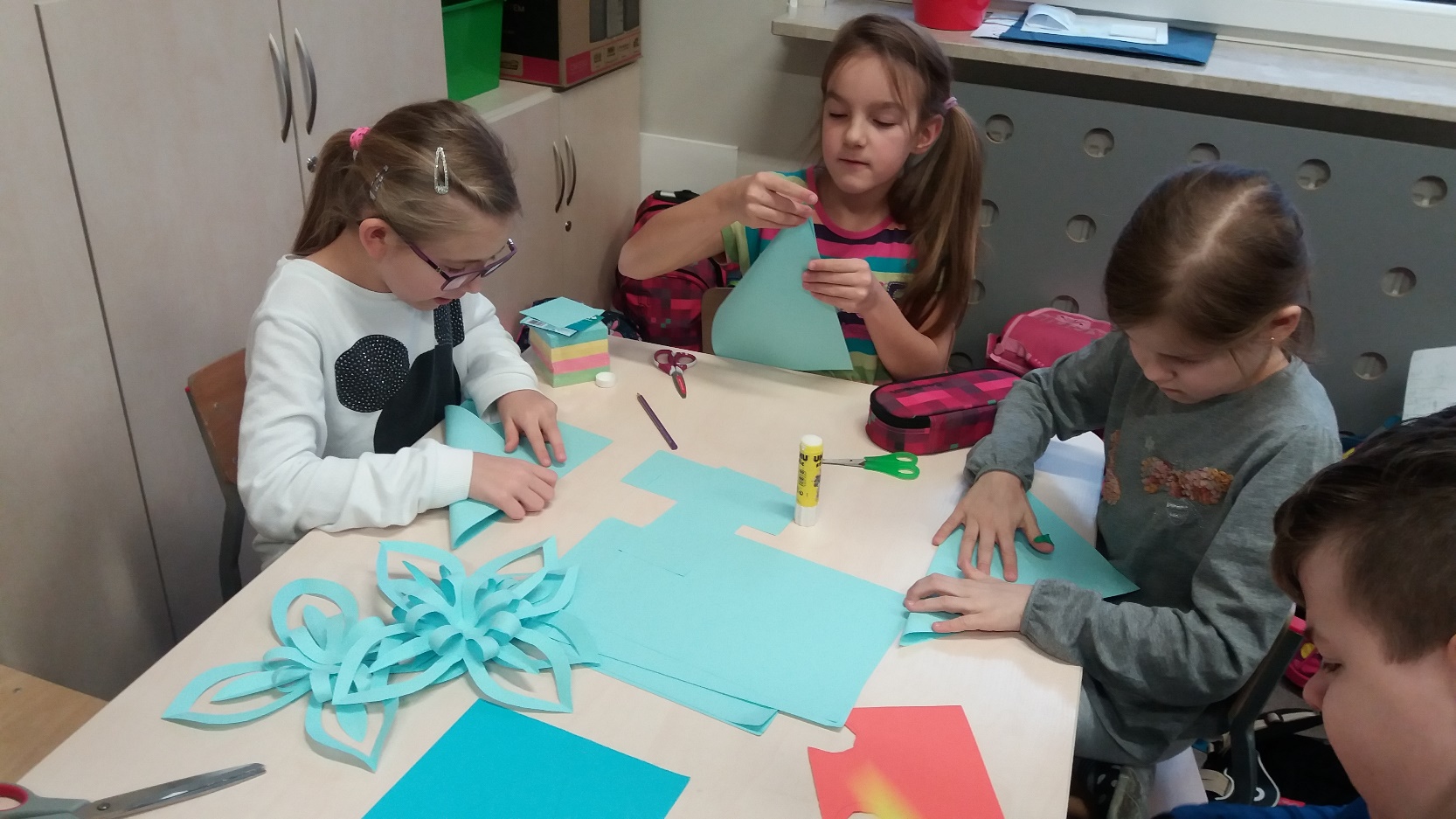 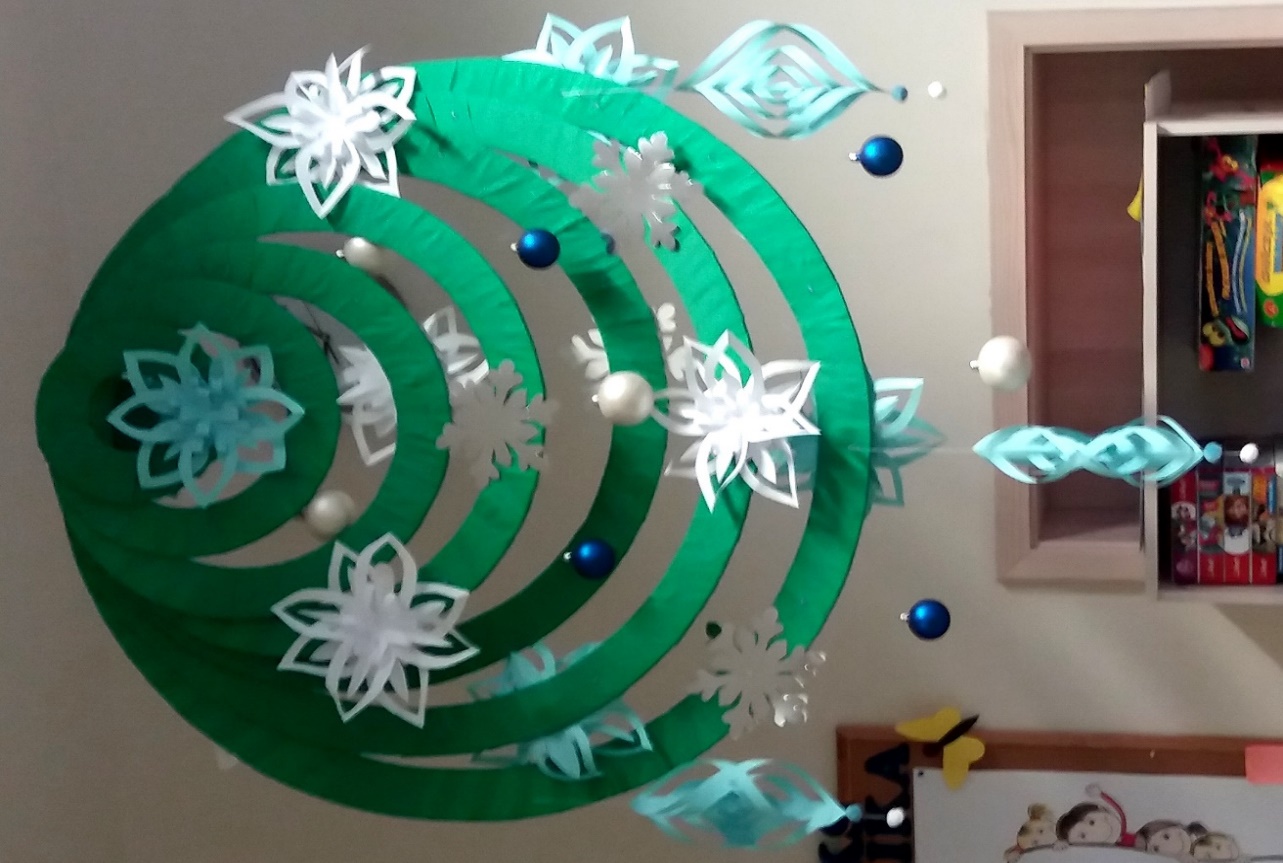 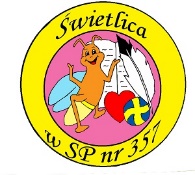 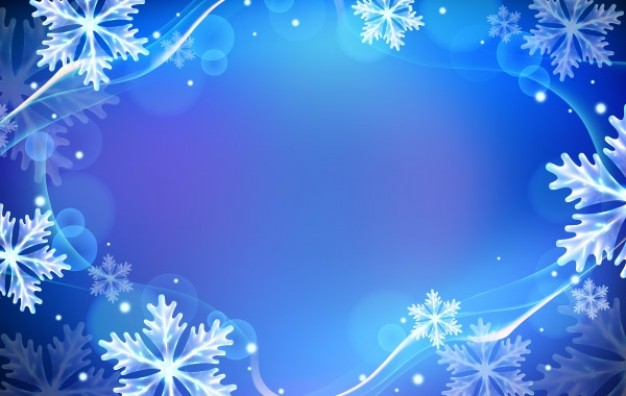 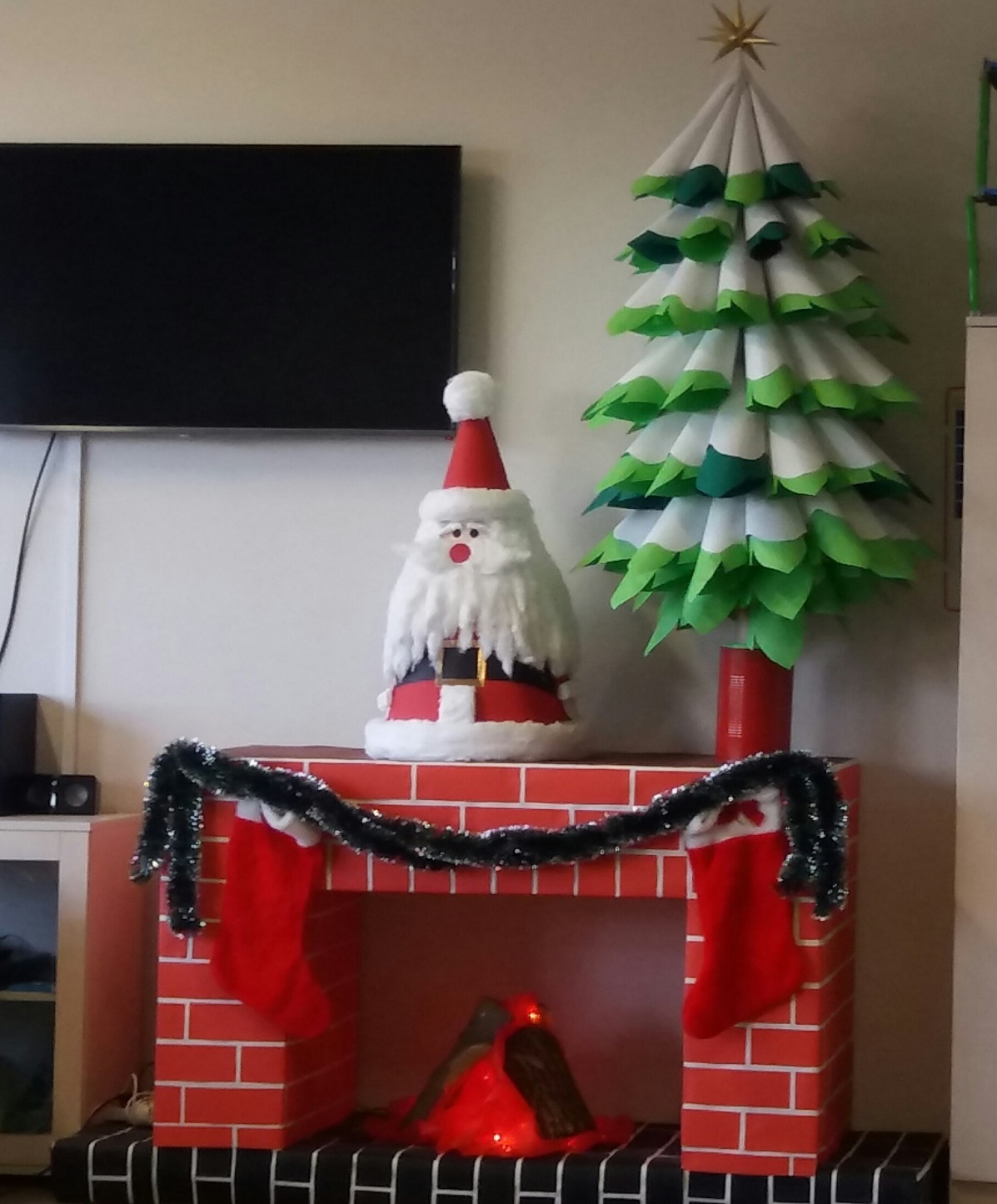 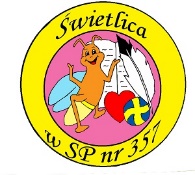 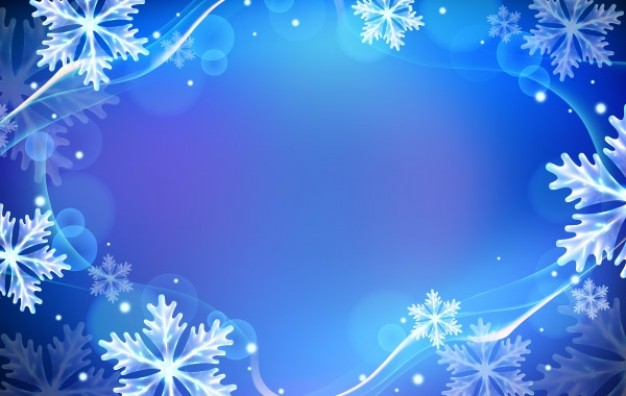 Zimowe miasteczko
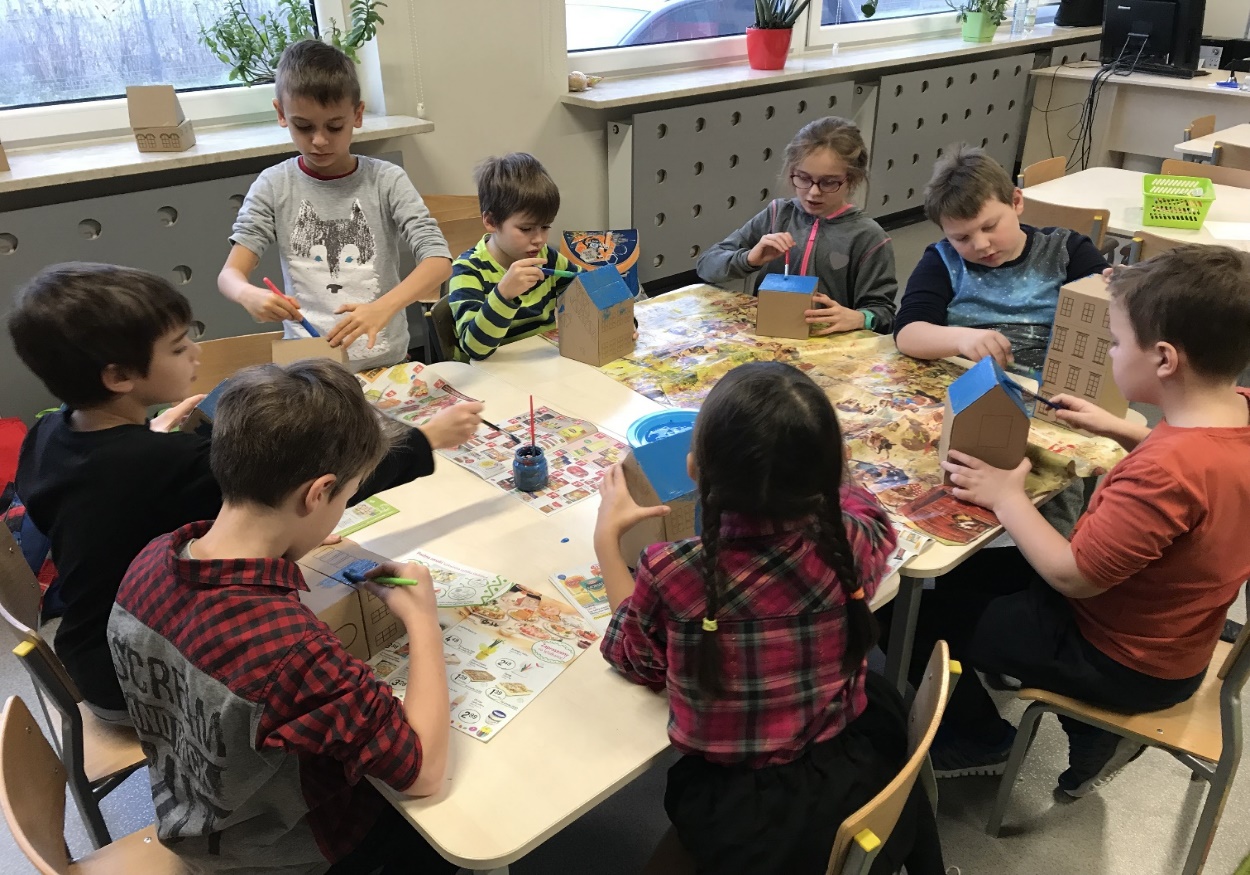 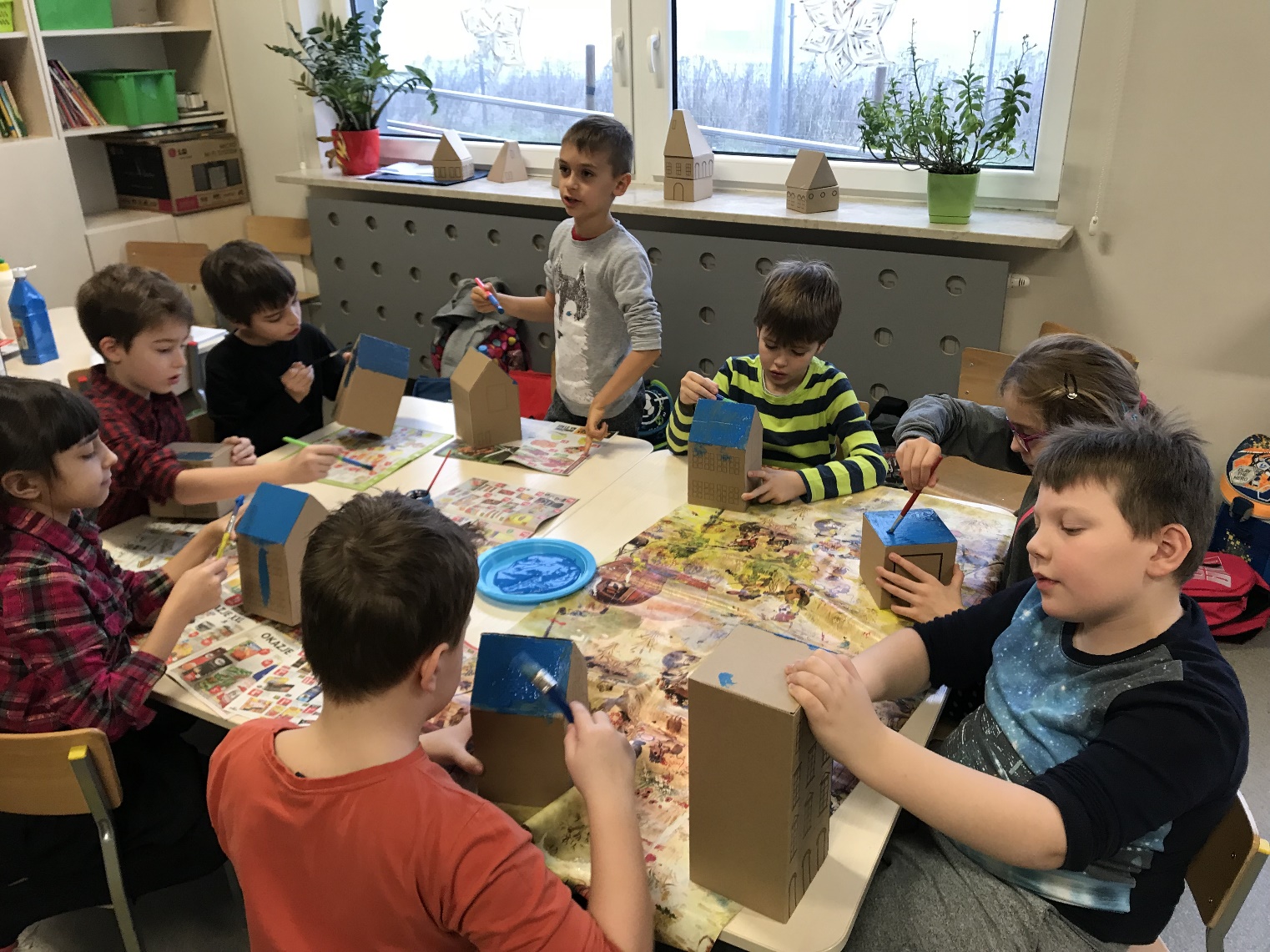 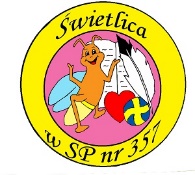 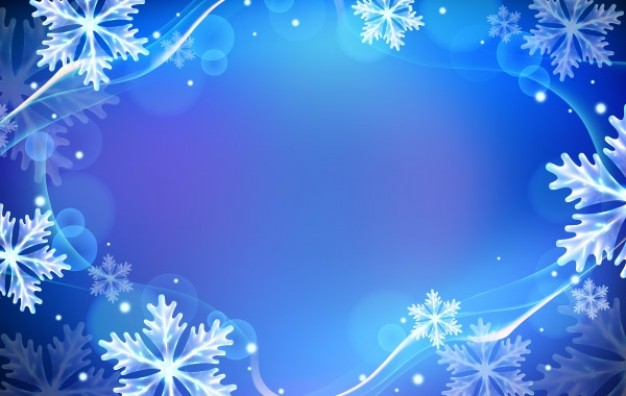 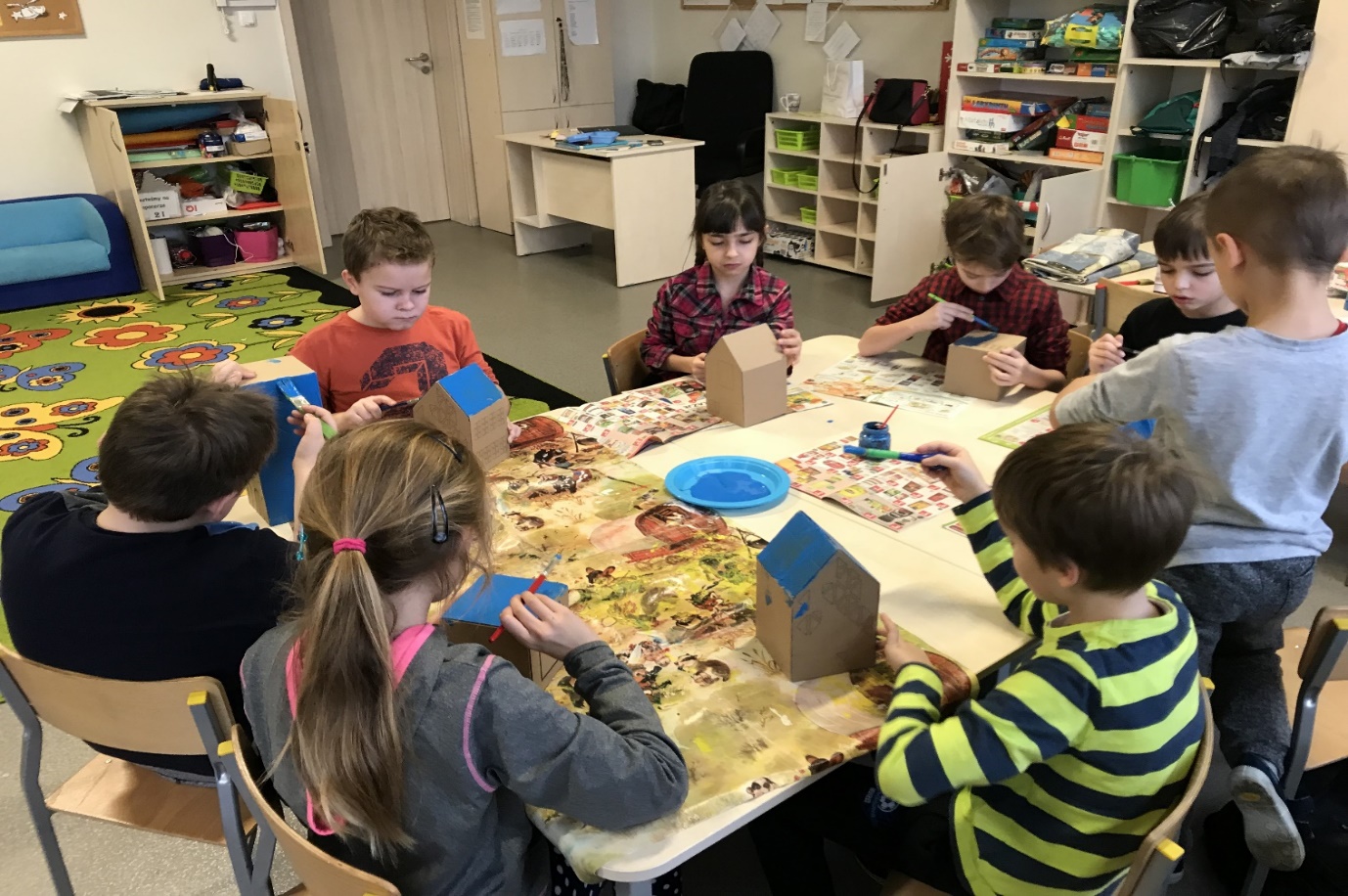 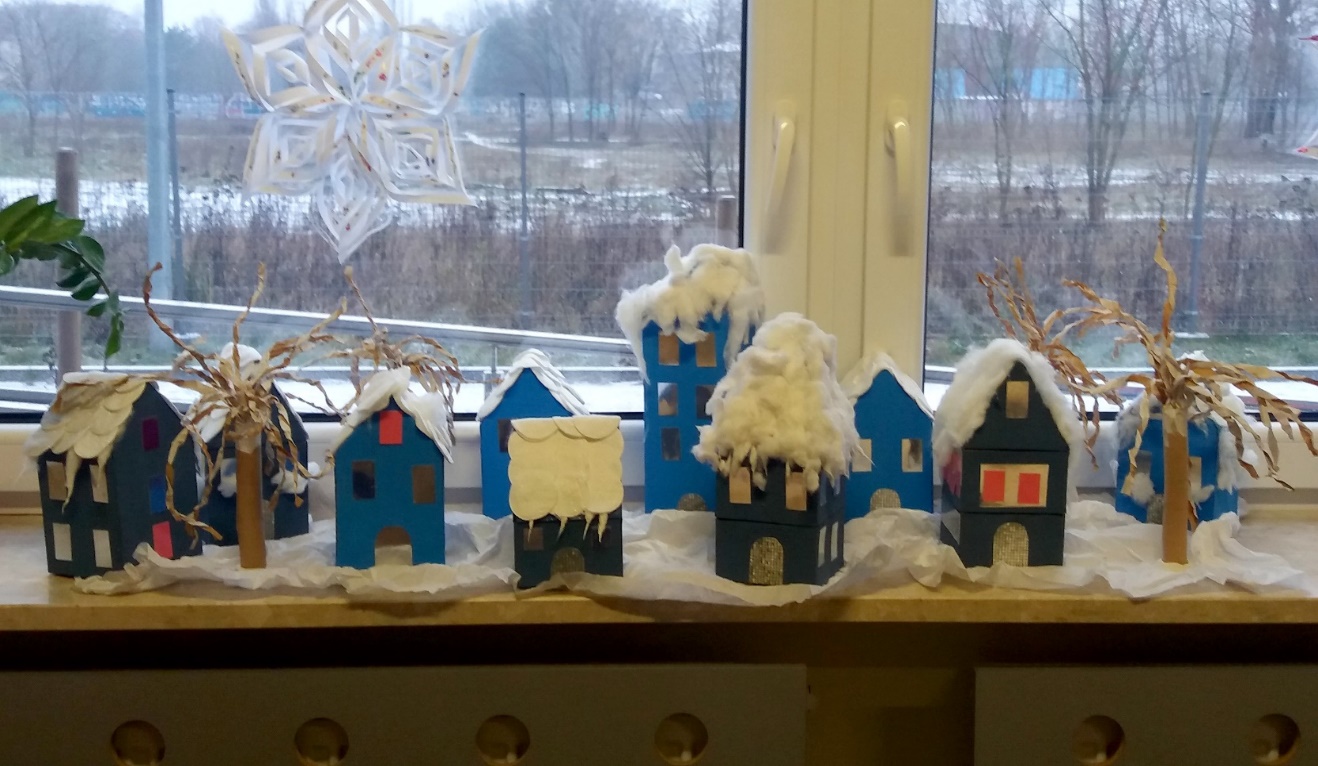 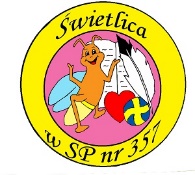 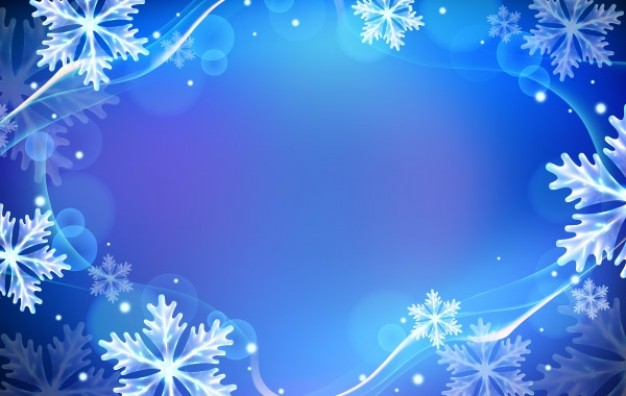 Klasy 3e, 3h i 3k
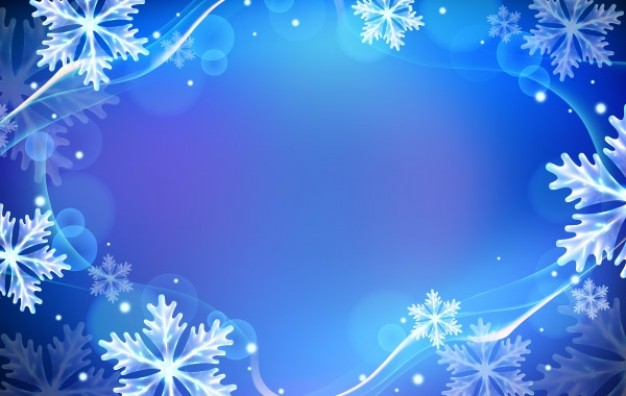 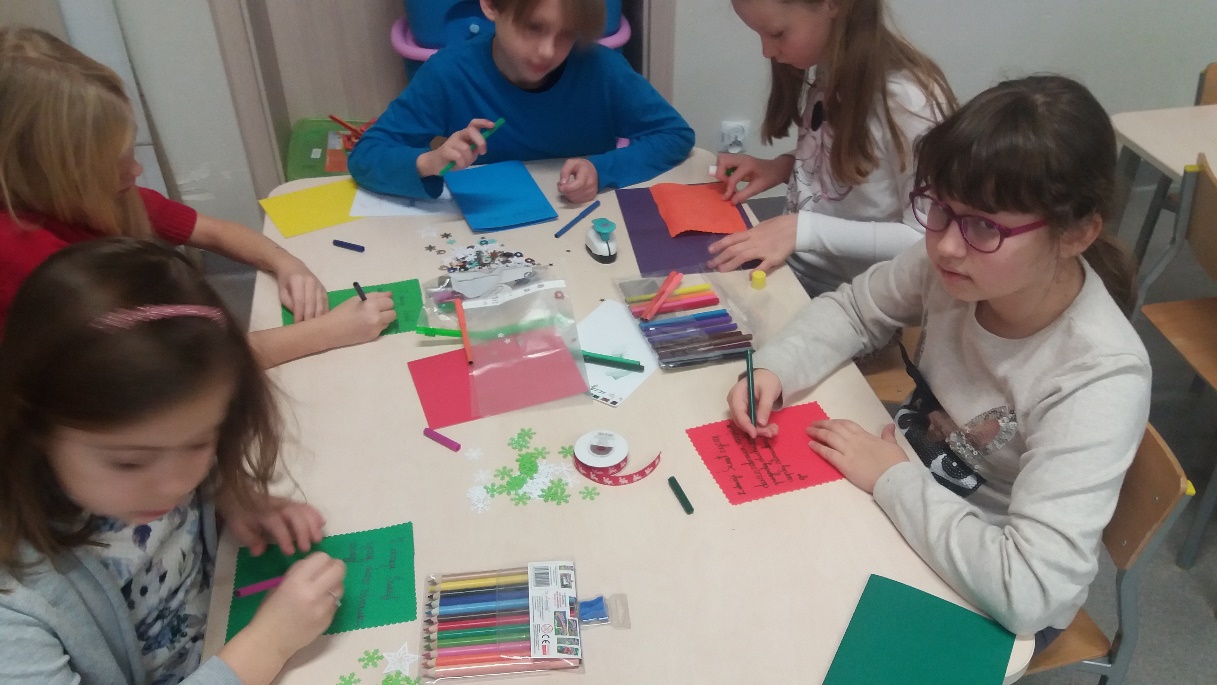 Tworzymy kartki świąteczne
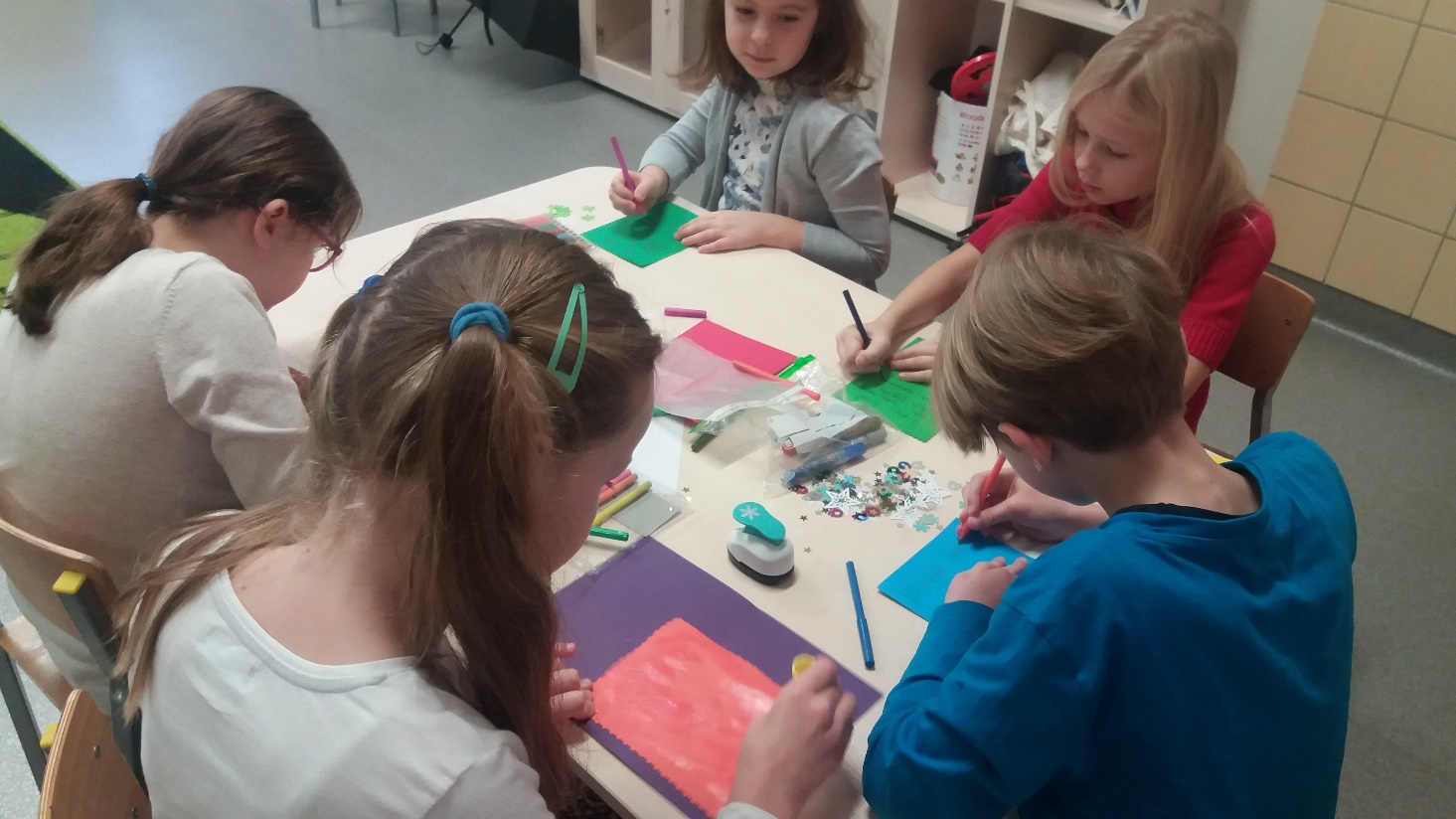 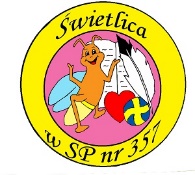 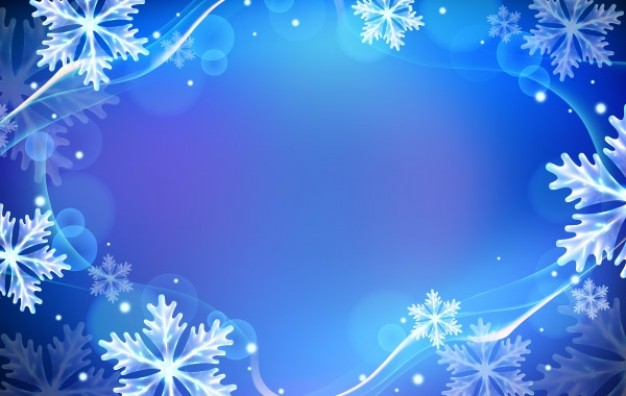 Przygotowanie do Kiermaszu
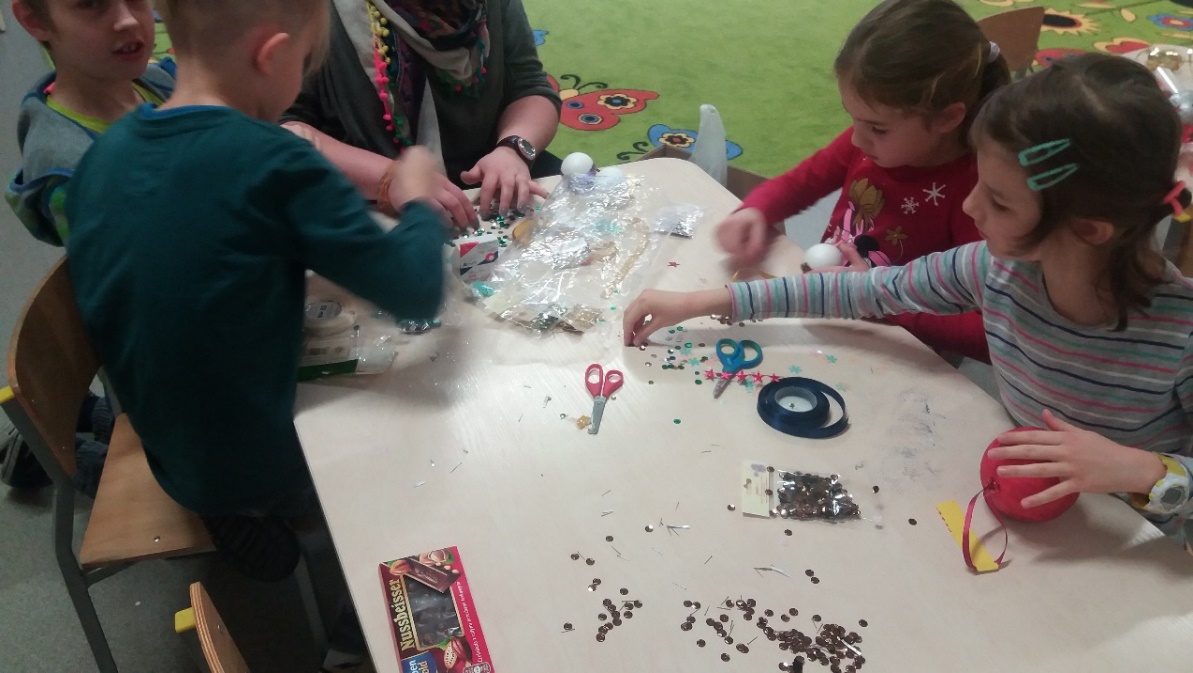 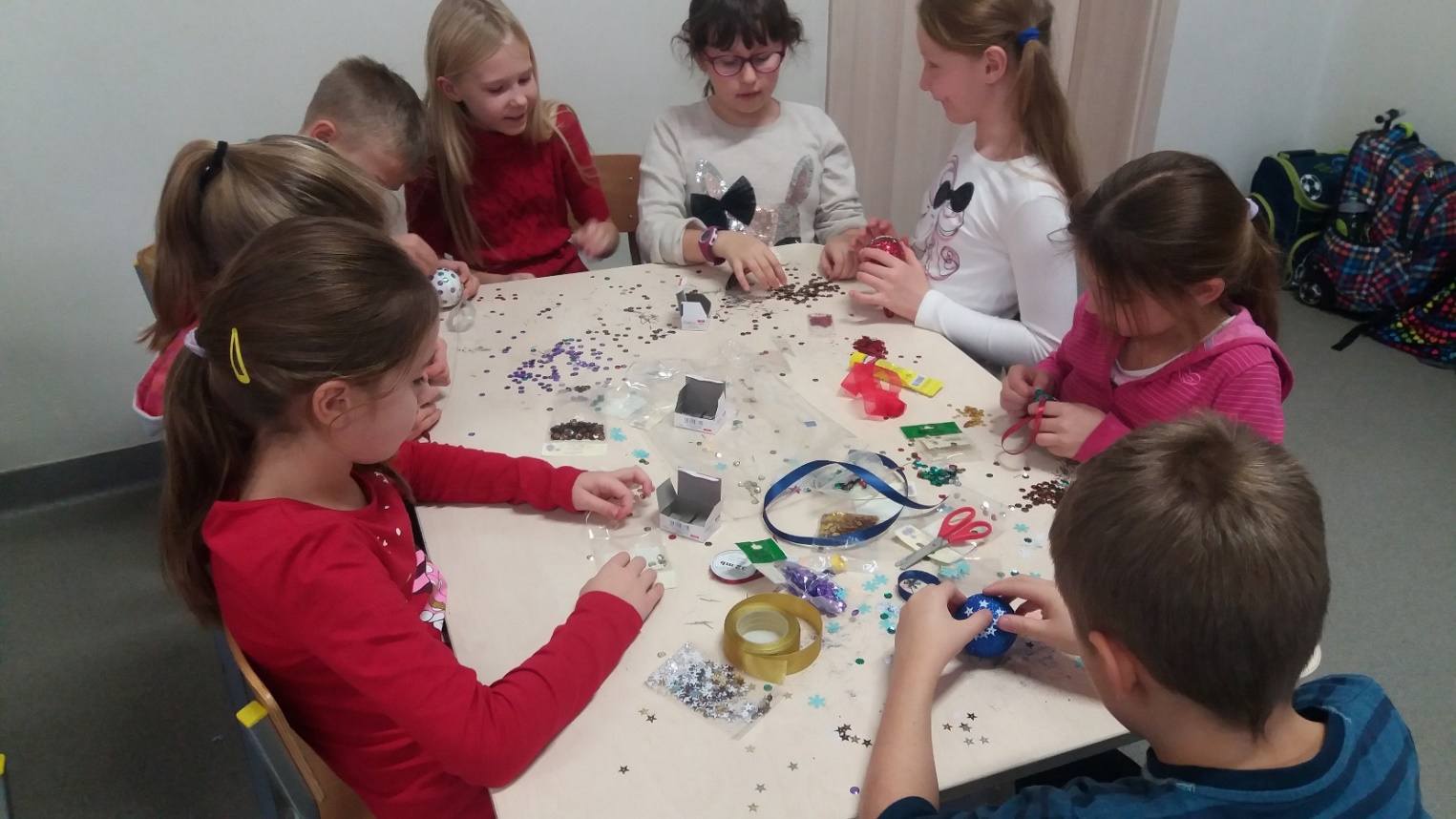 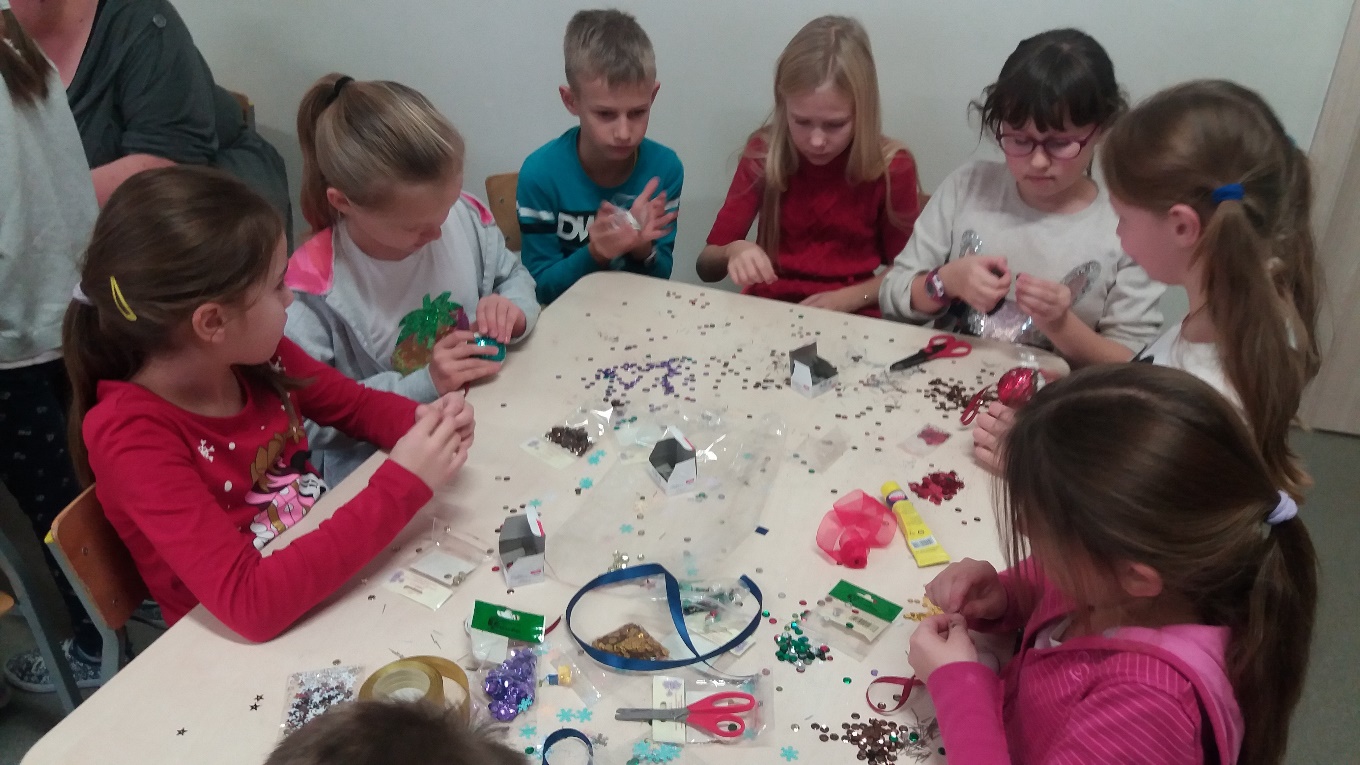 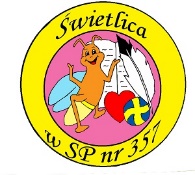 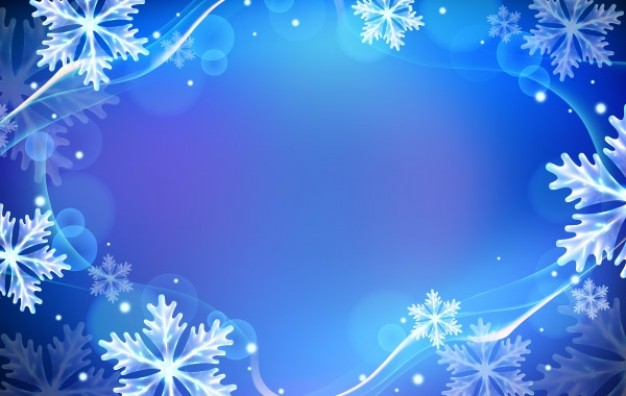 Bombki wykonane przez uczennice kl. 3e na konkurs dzielnicowy
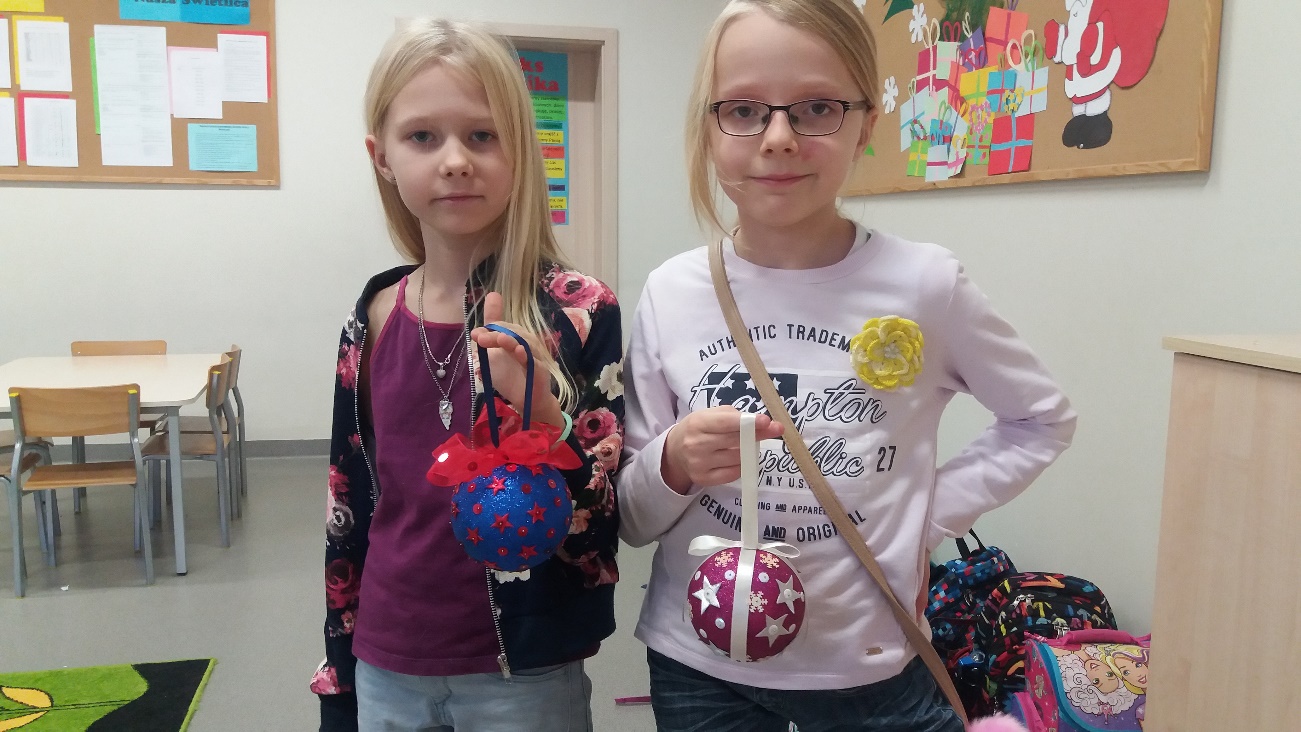 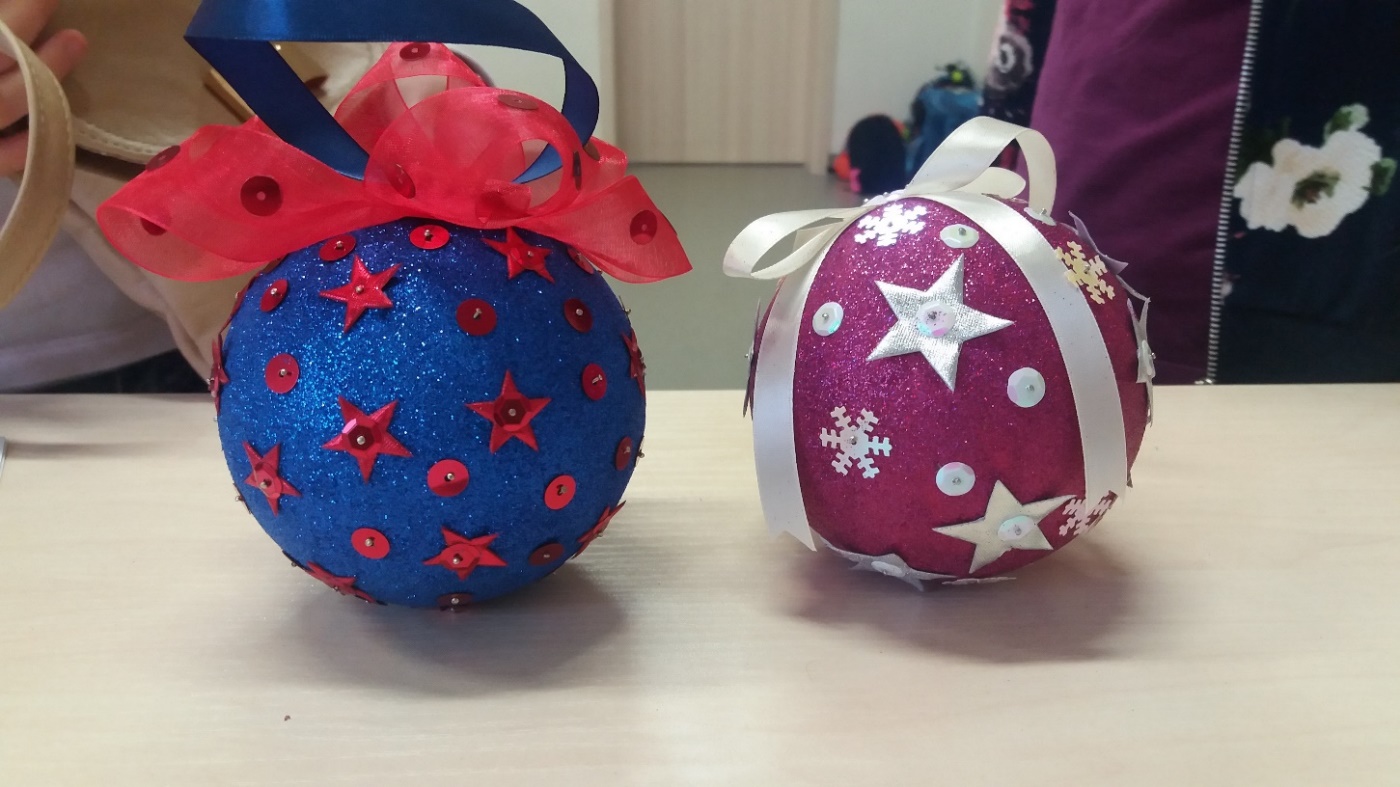 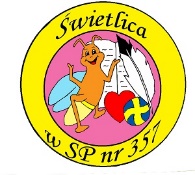 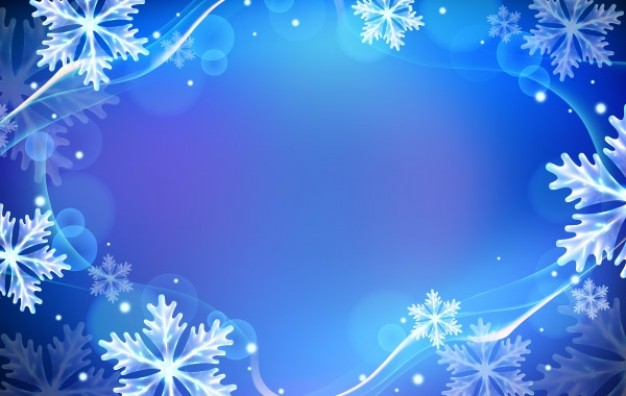 Chcę być wolontariuszem – praca plastyczna.
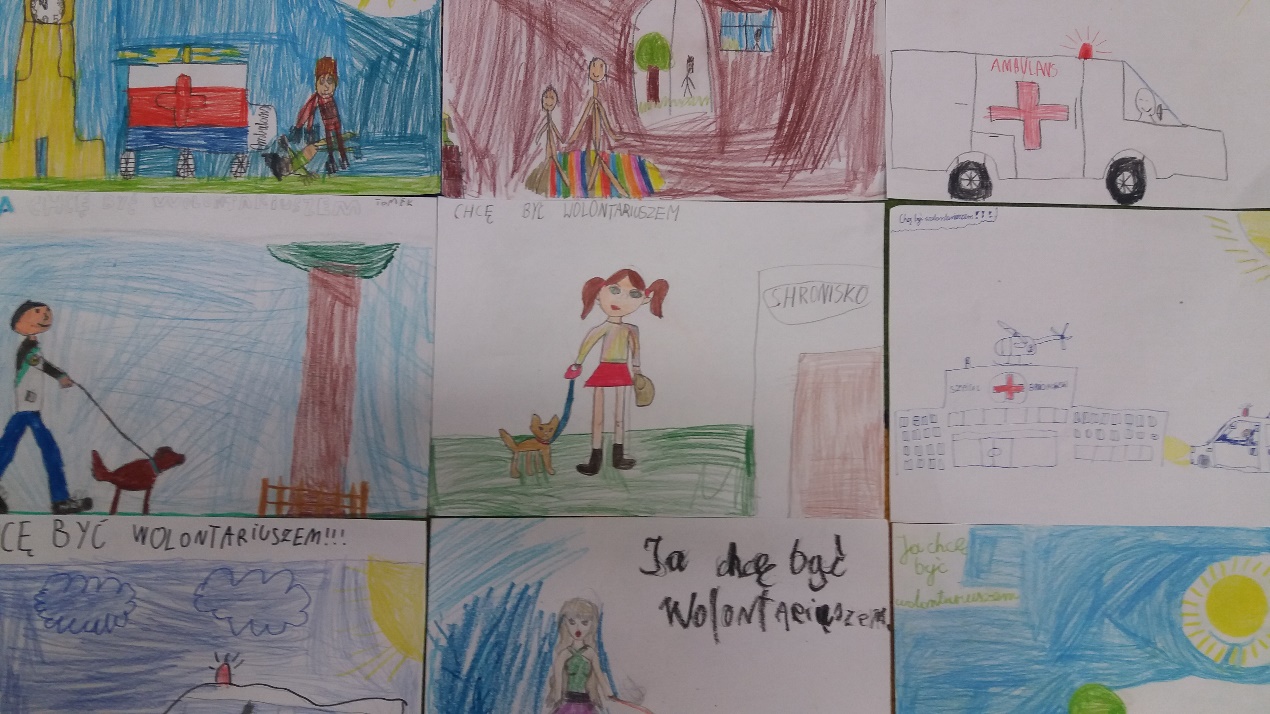 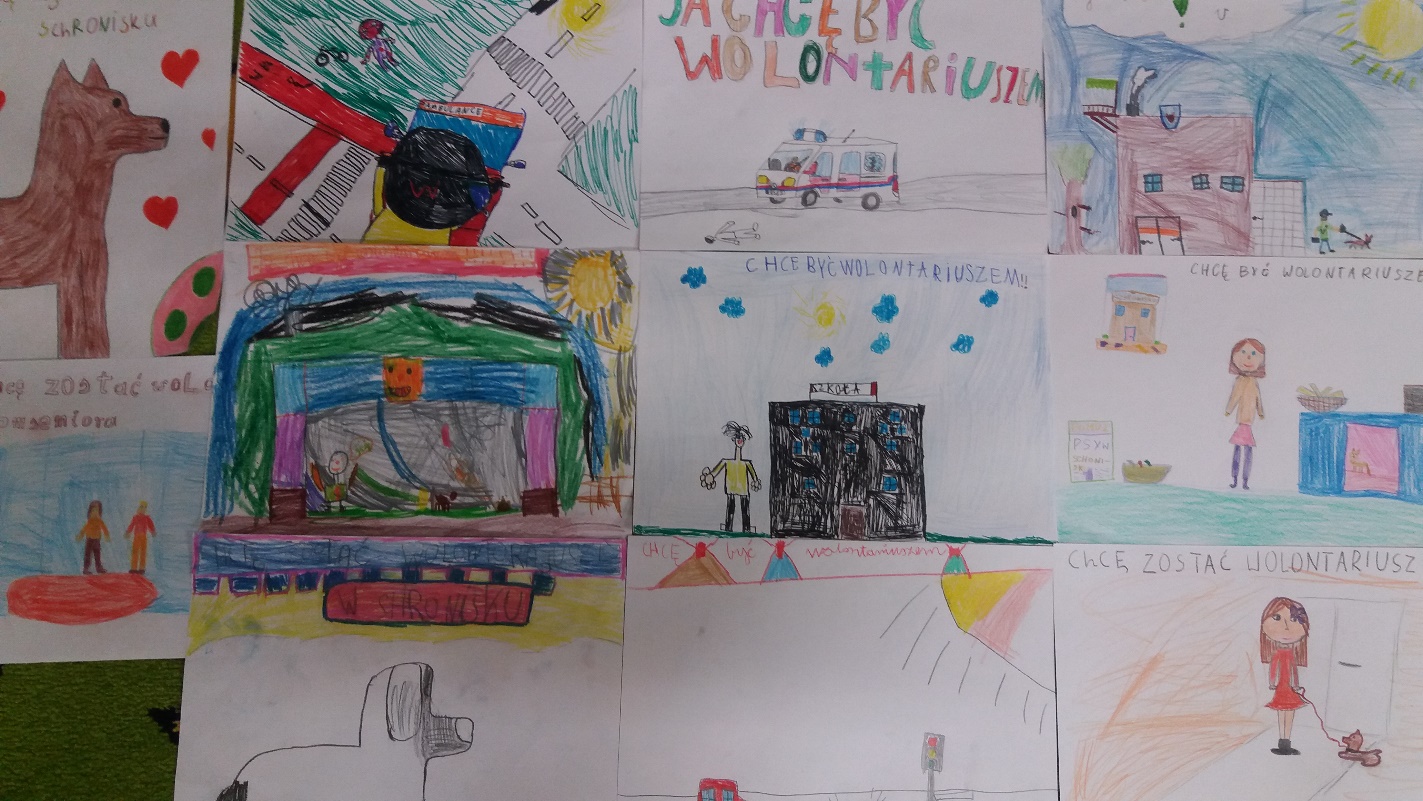 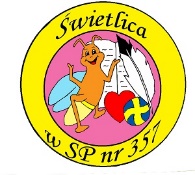 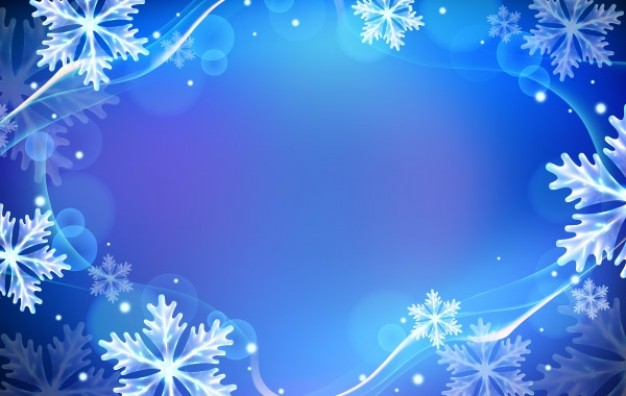 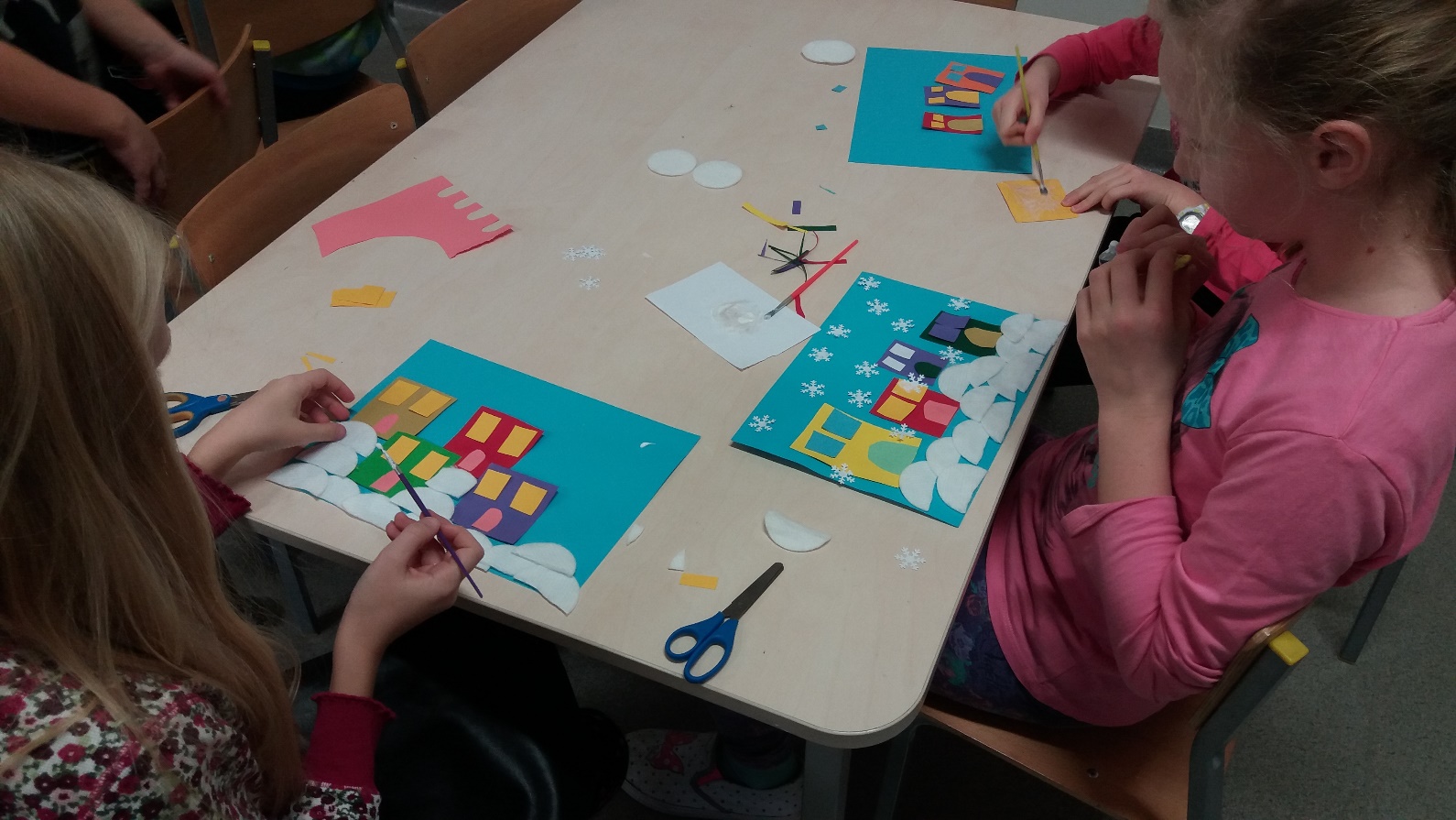 Zimowy krajobraz – praca plastyczna.
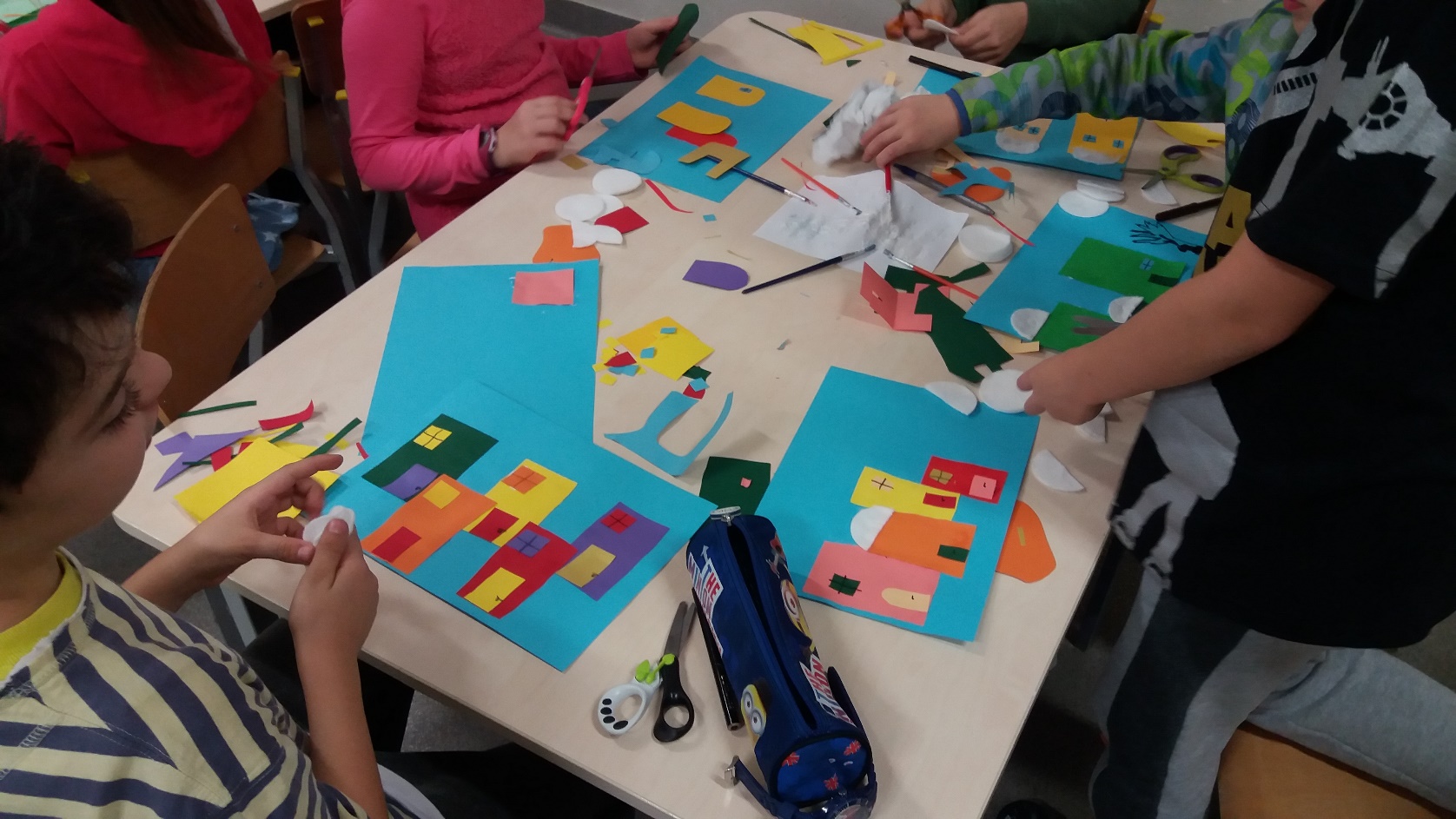 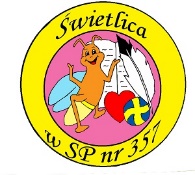 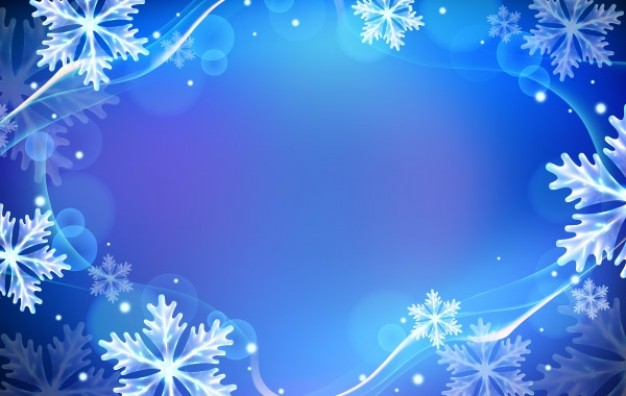 Ubieramy choinkę świetlicową
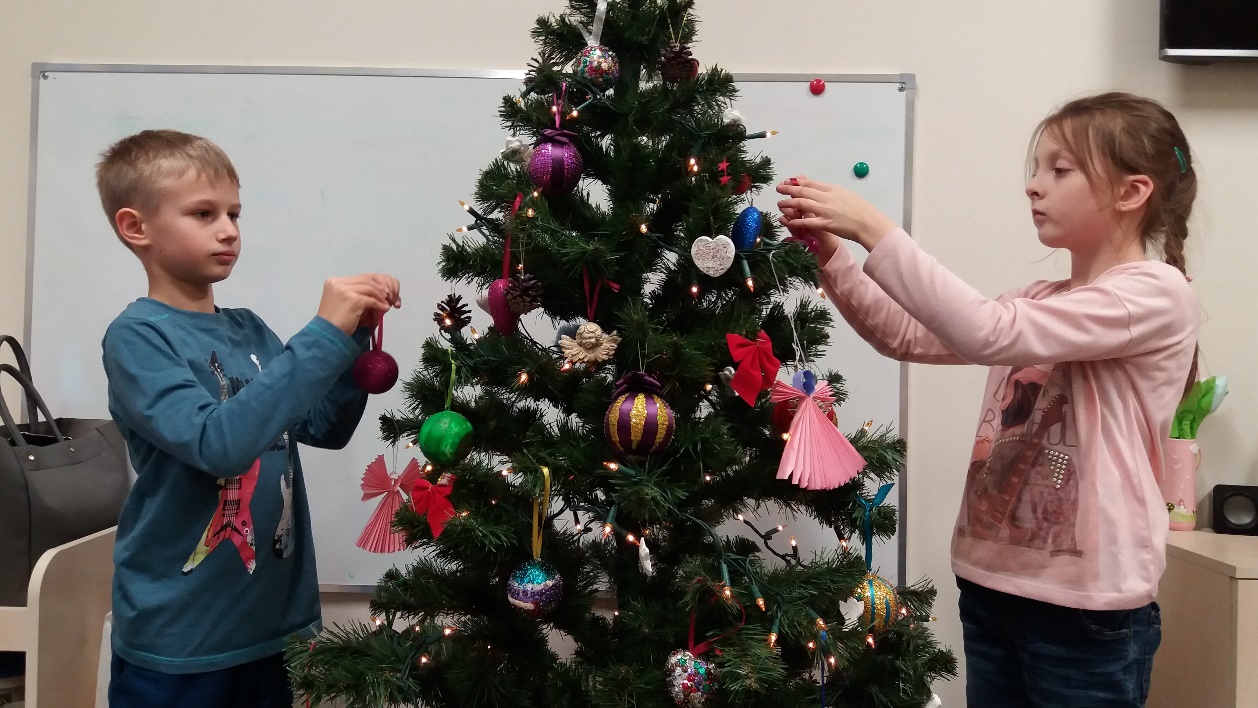 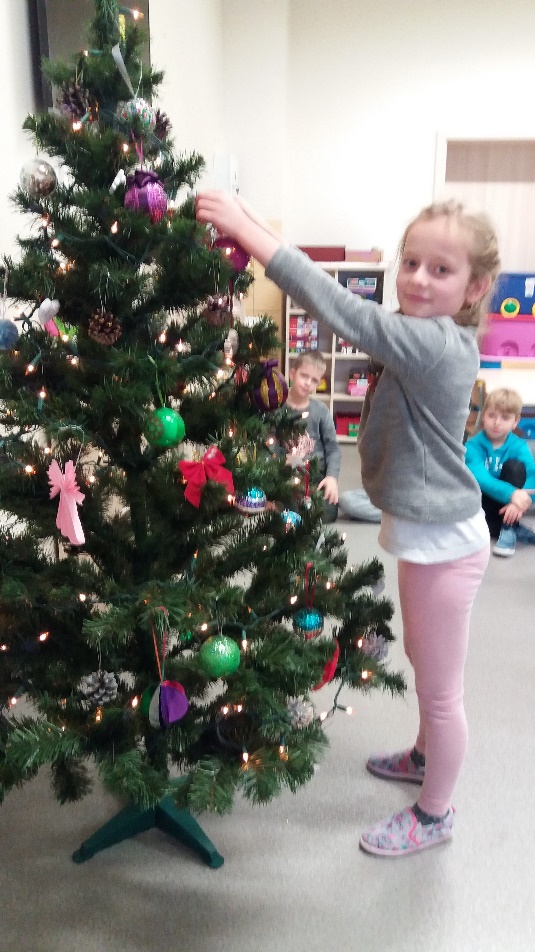 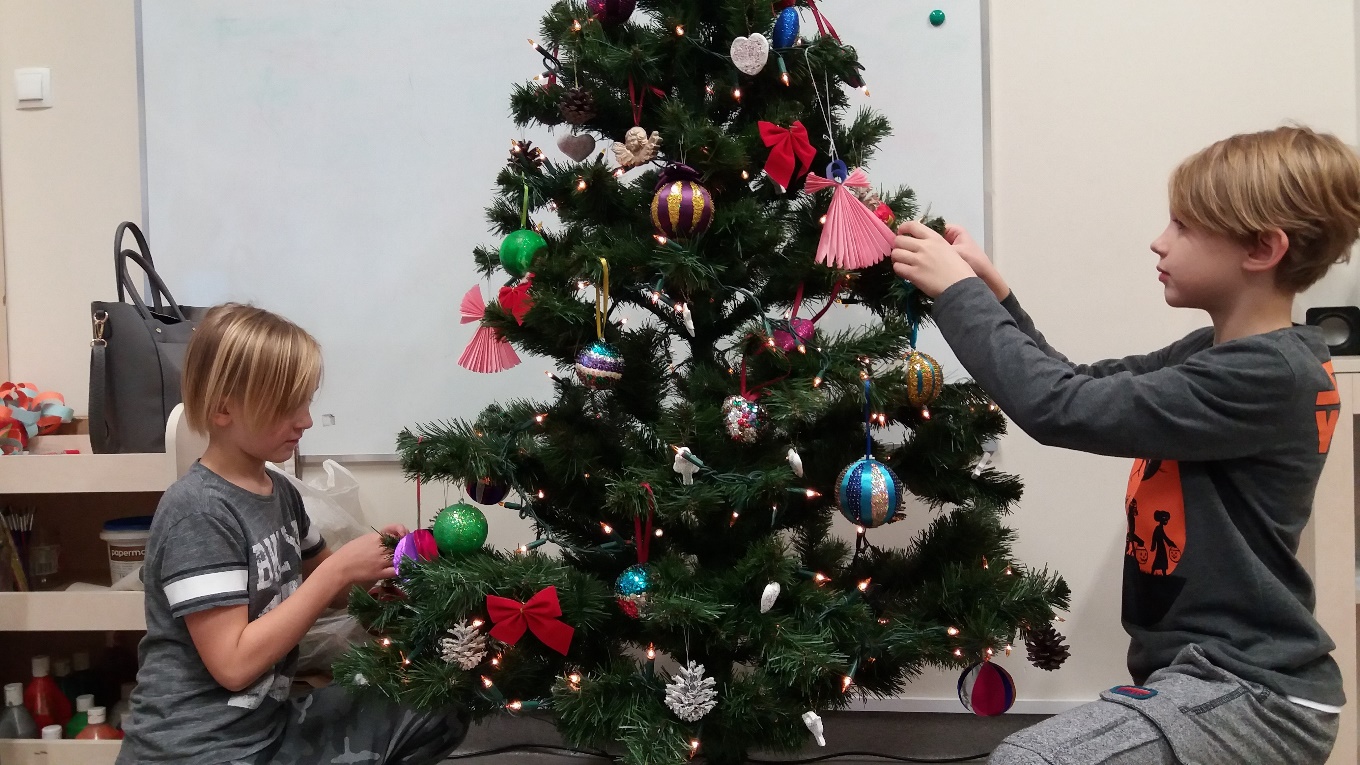 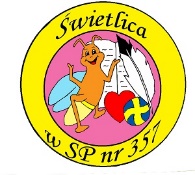 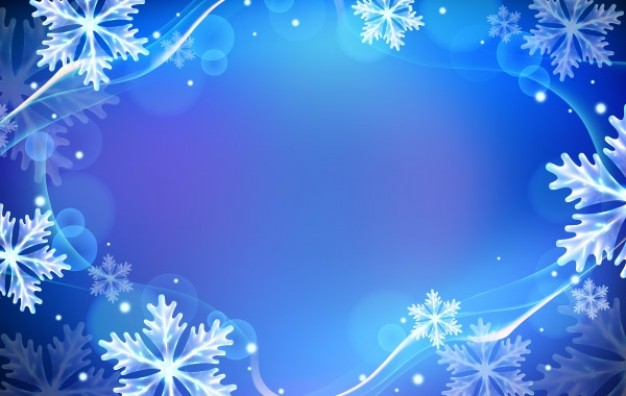 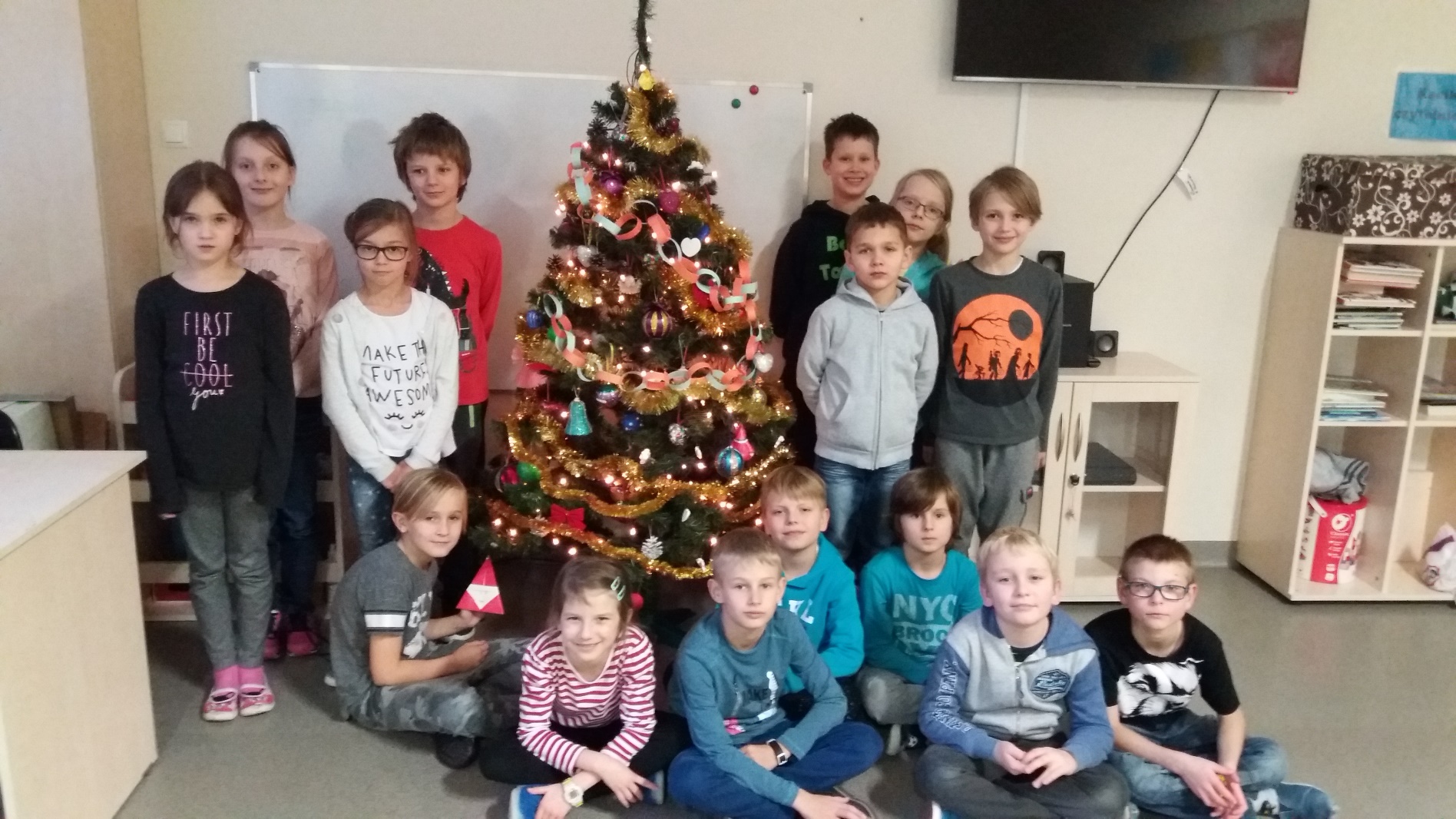 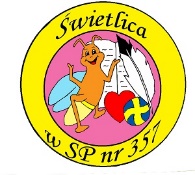 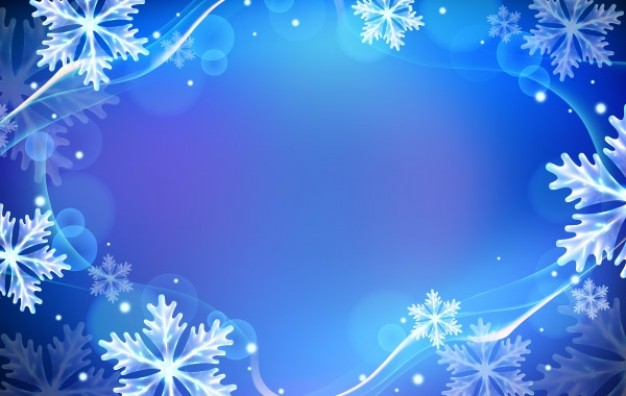 Klasy 3m i 3h
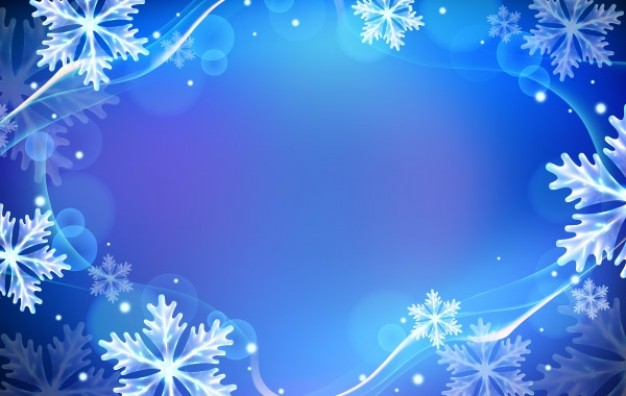 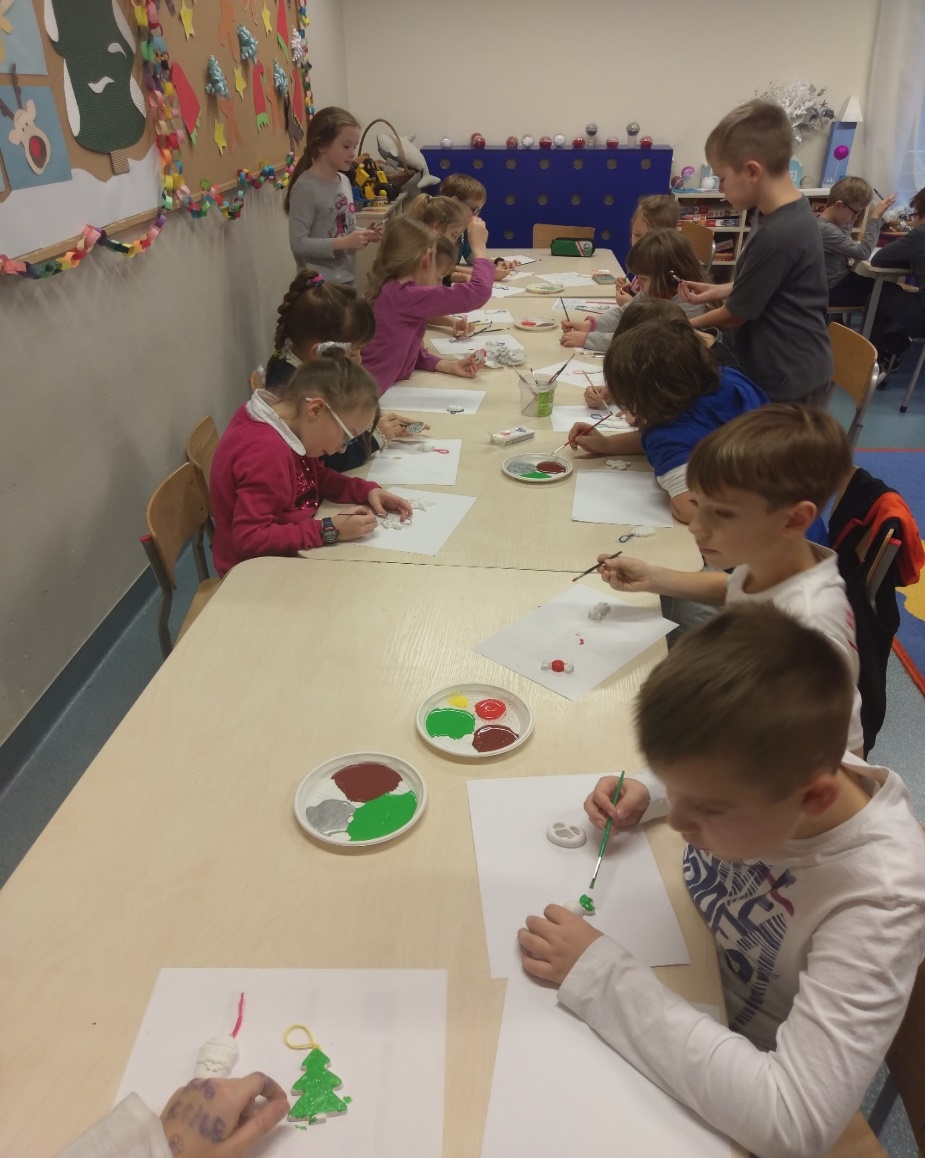 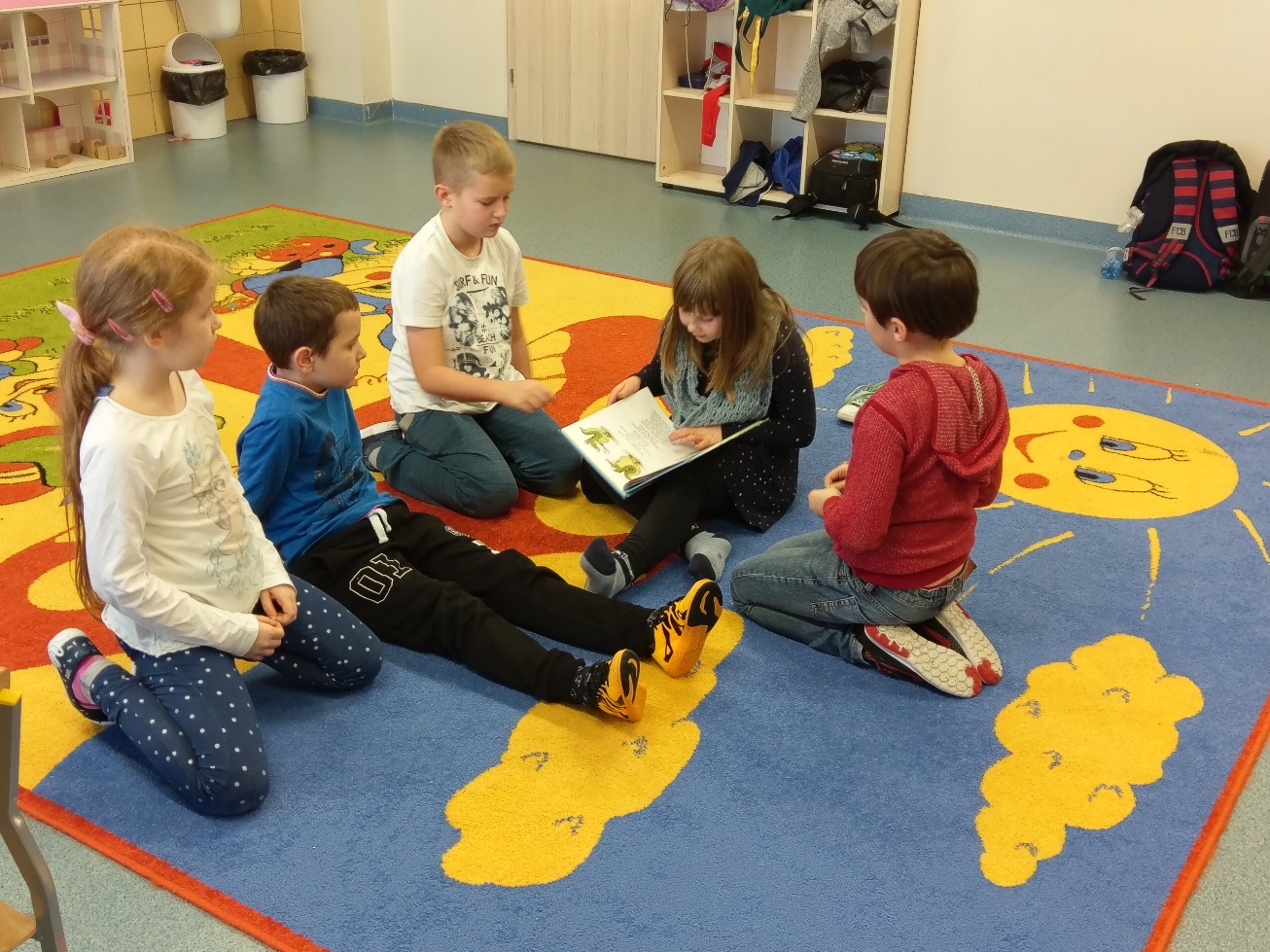 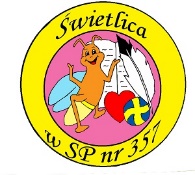 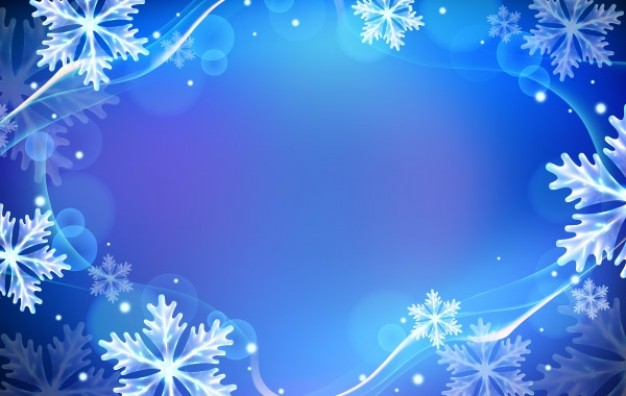 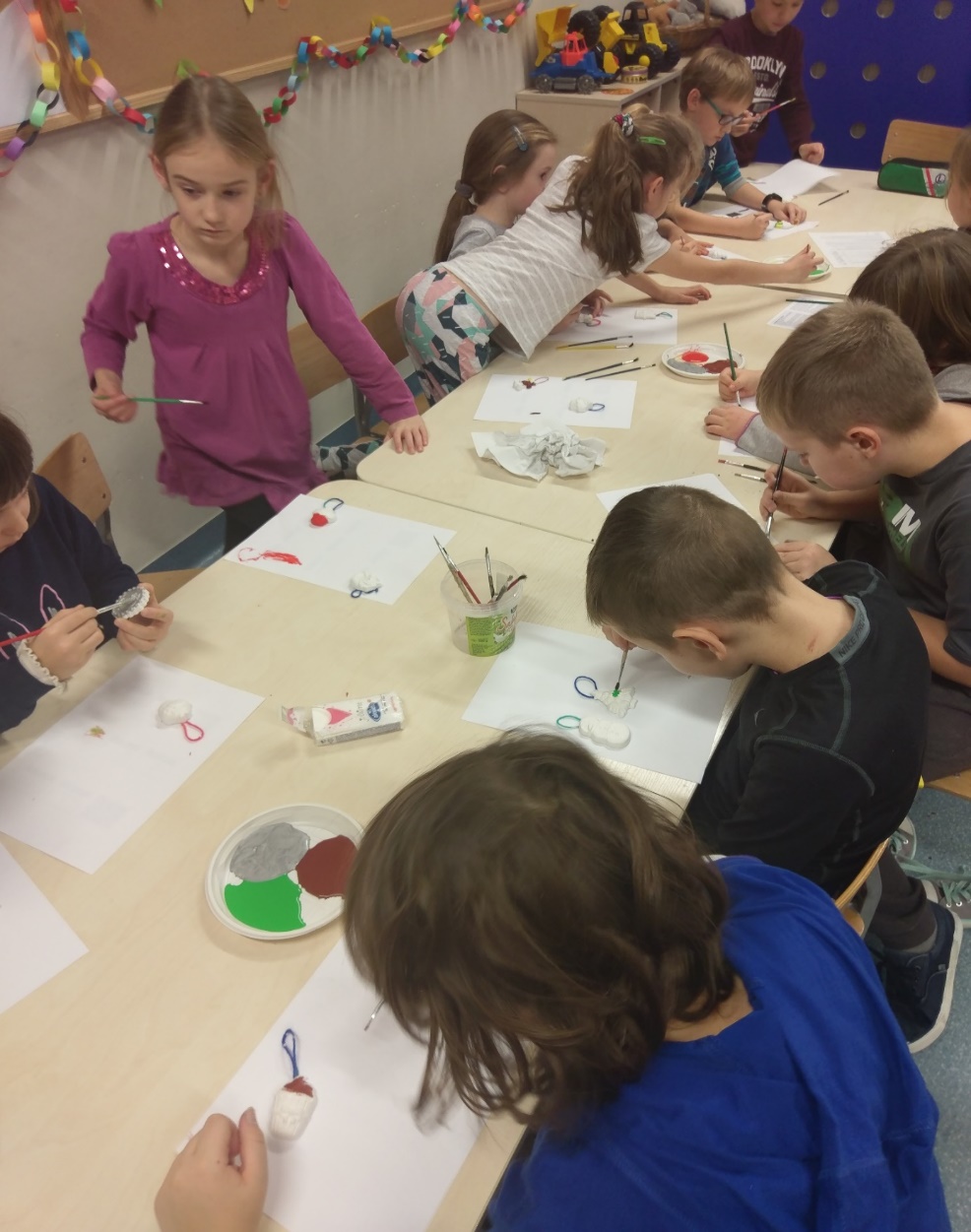 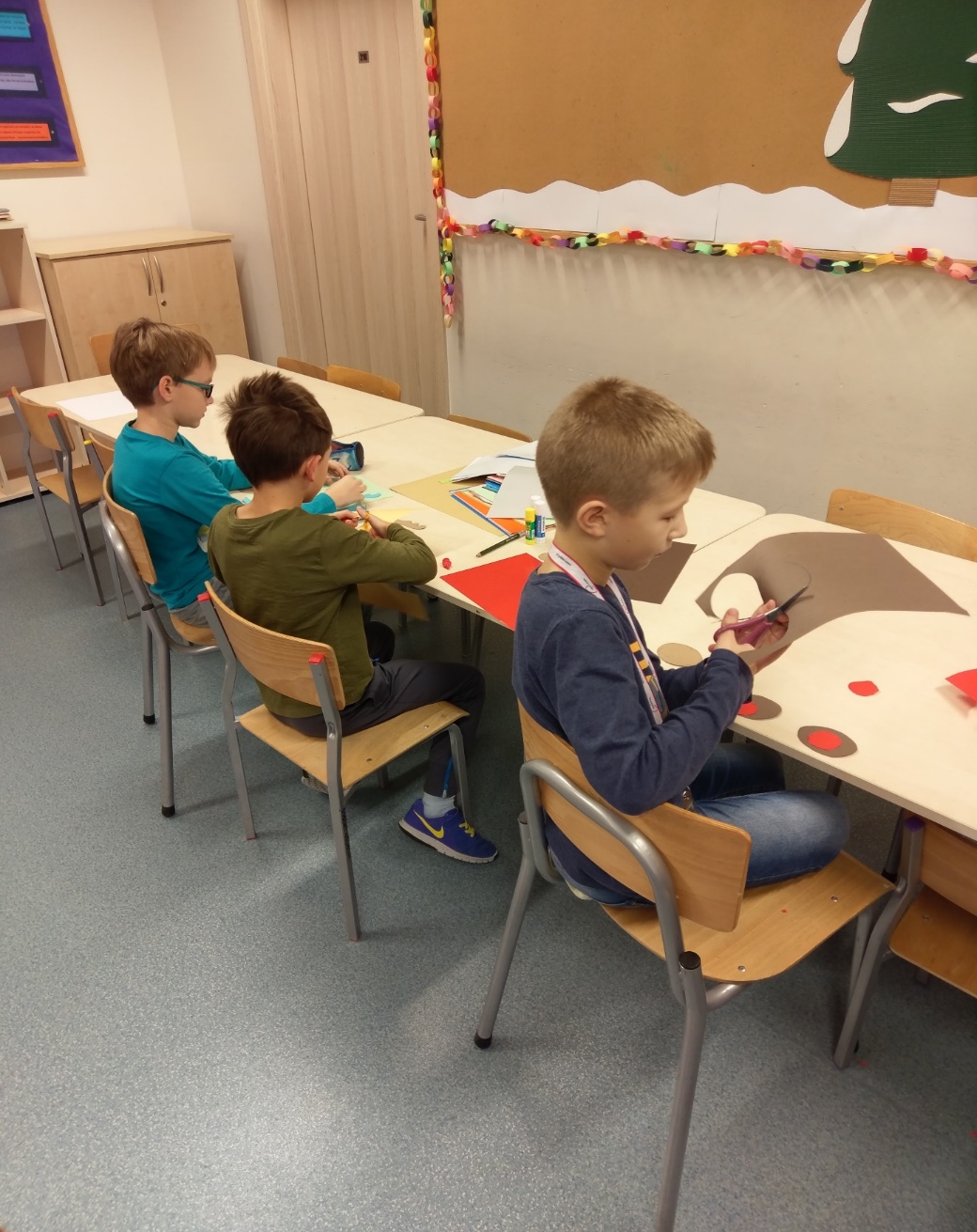 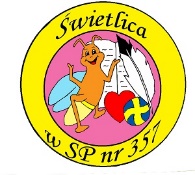 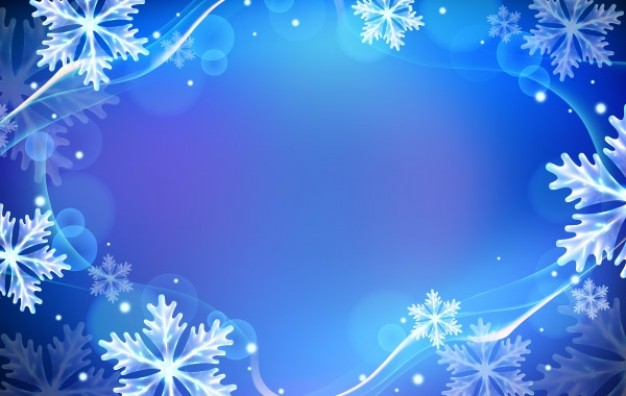 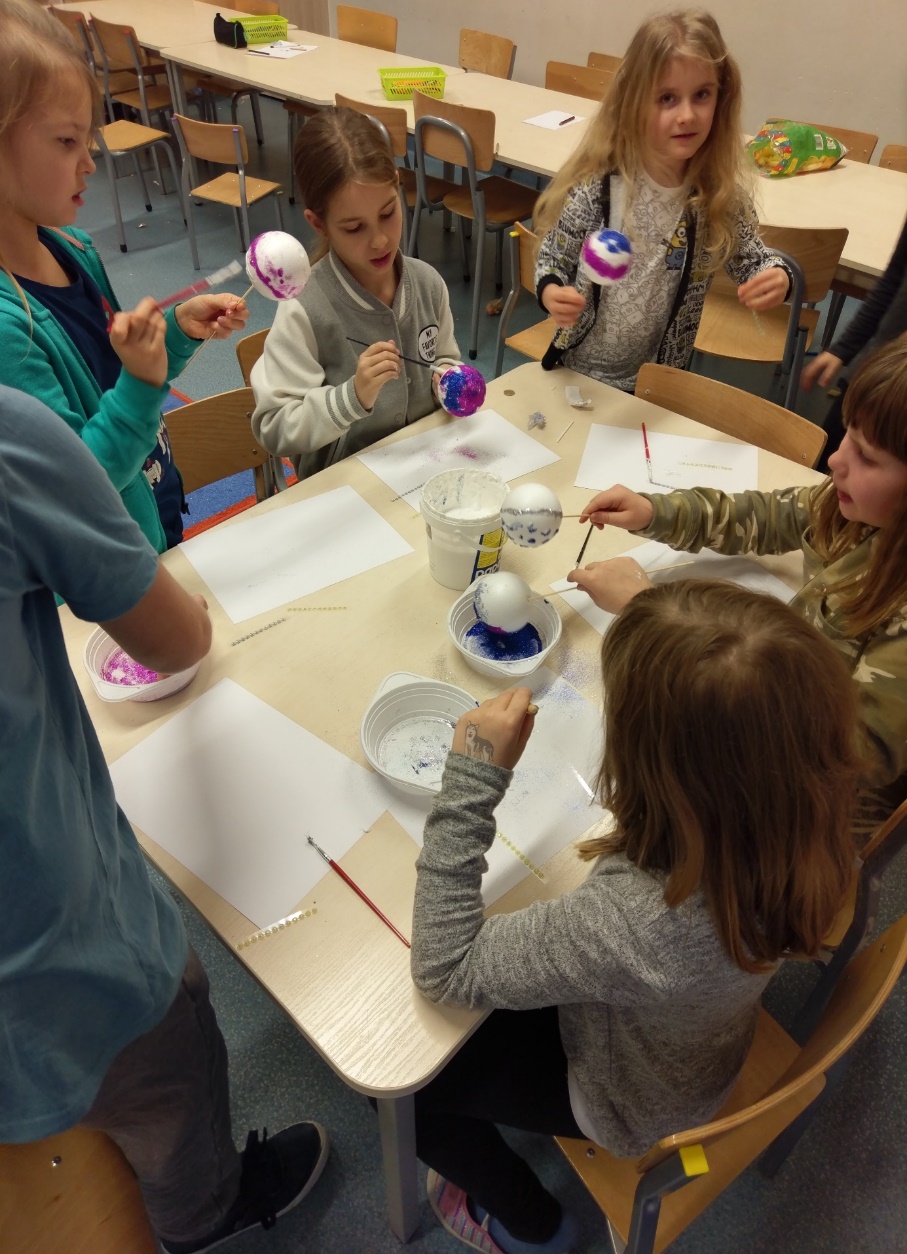 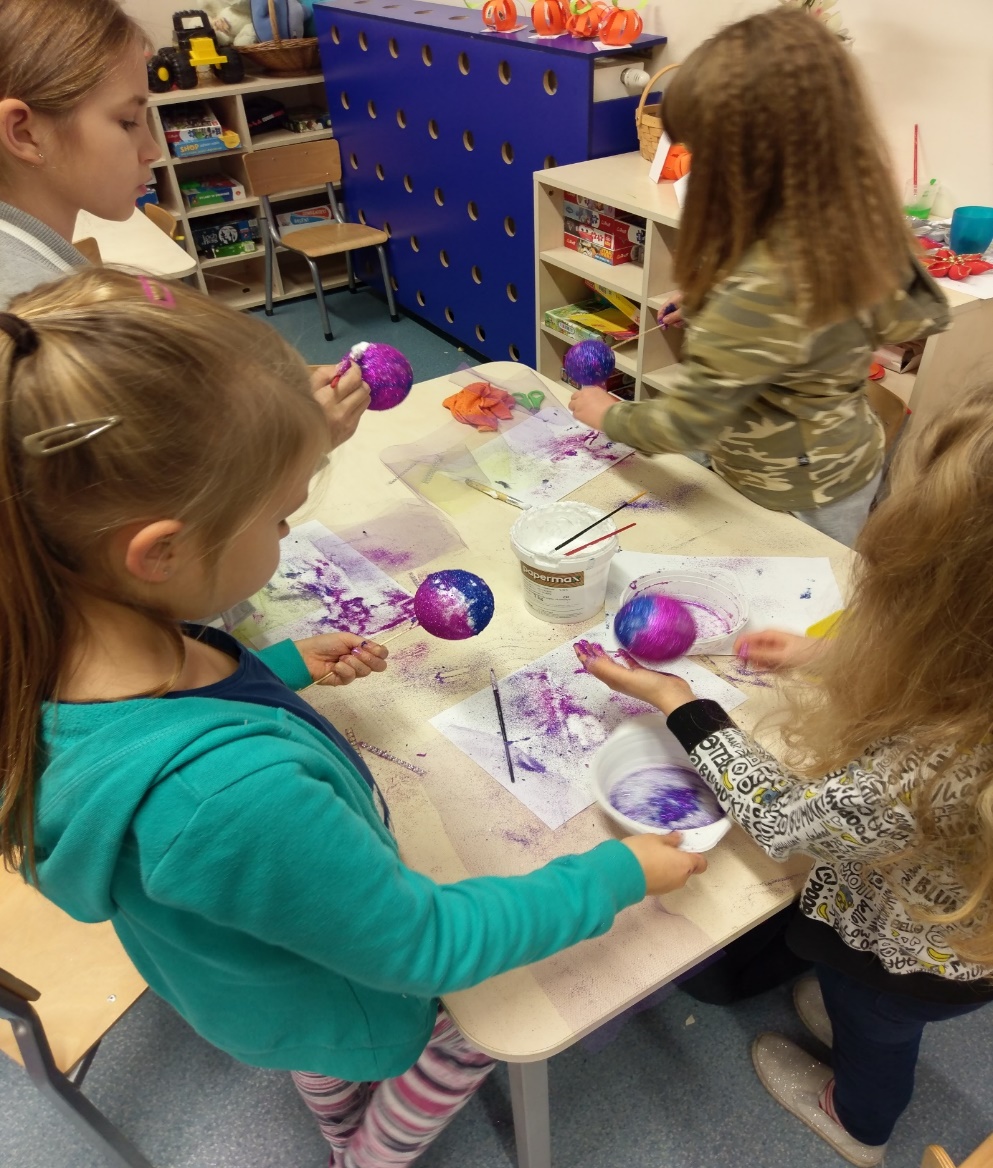 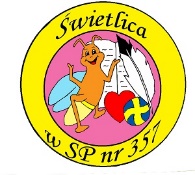 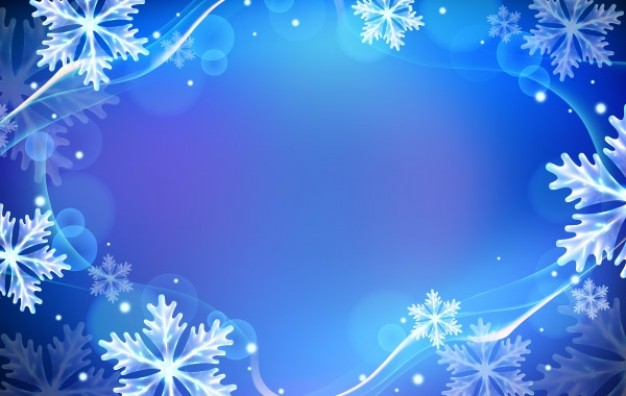 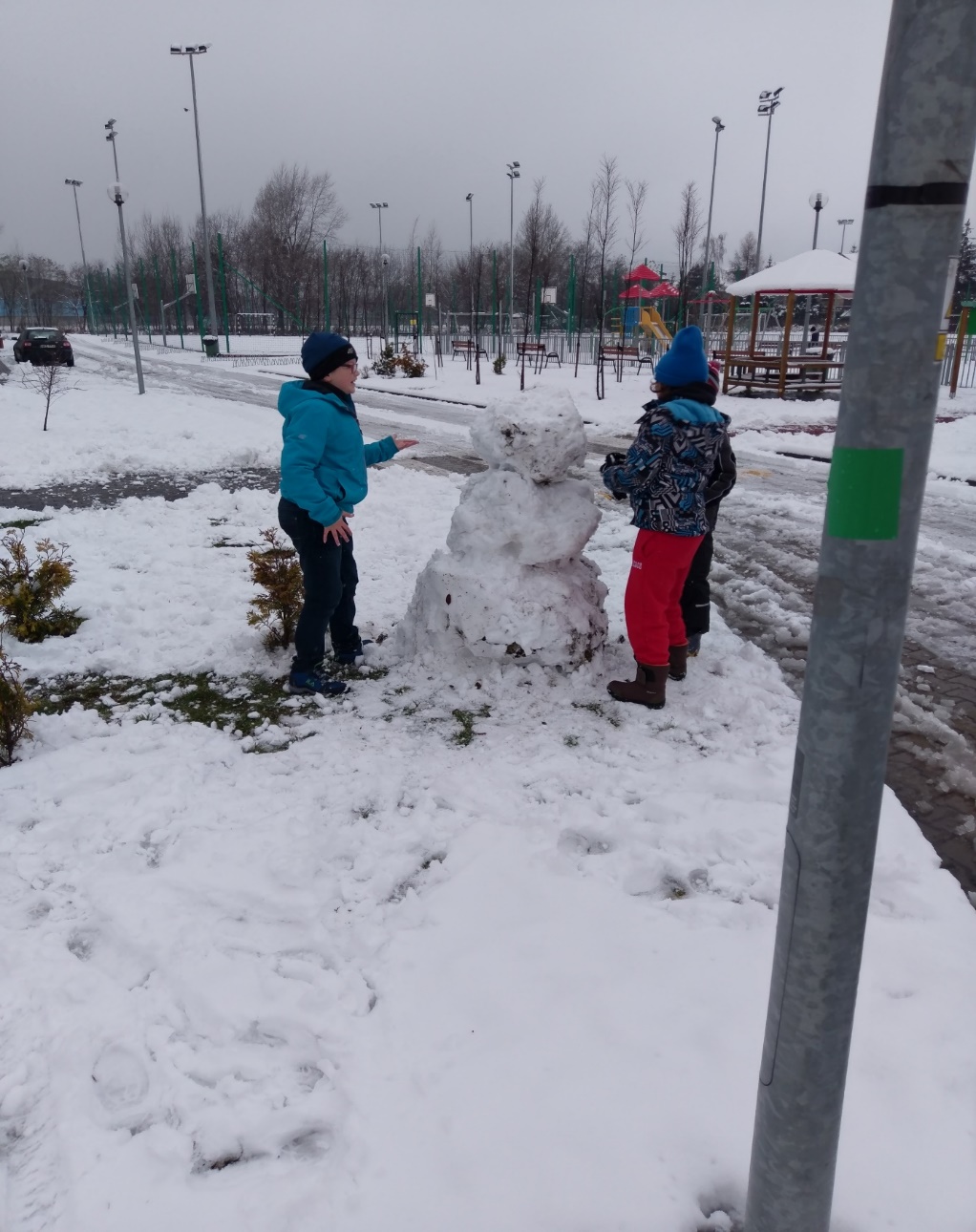 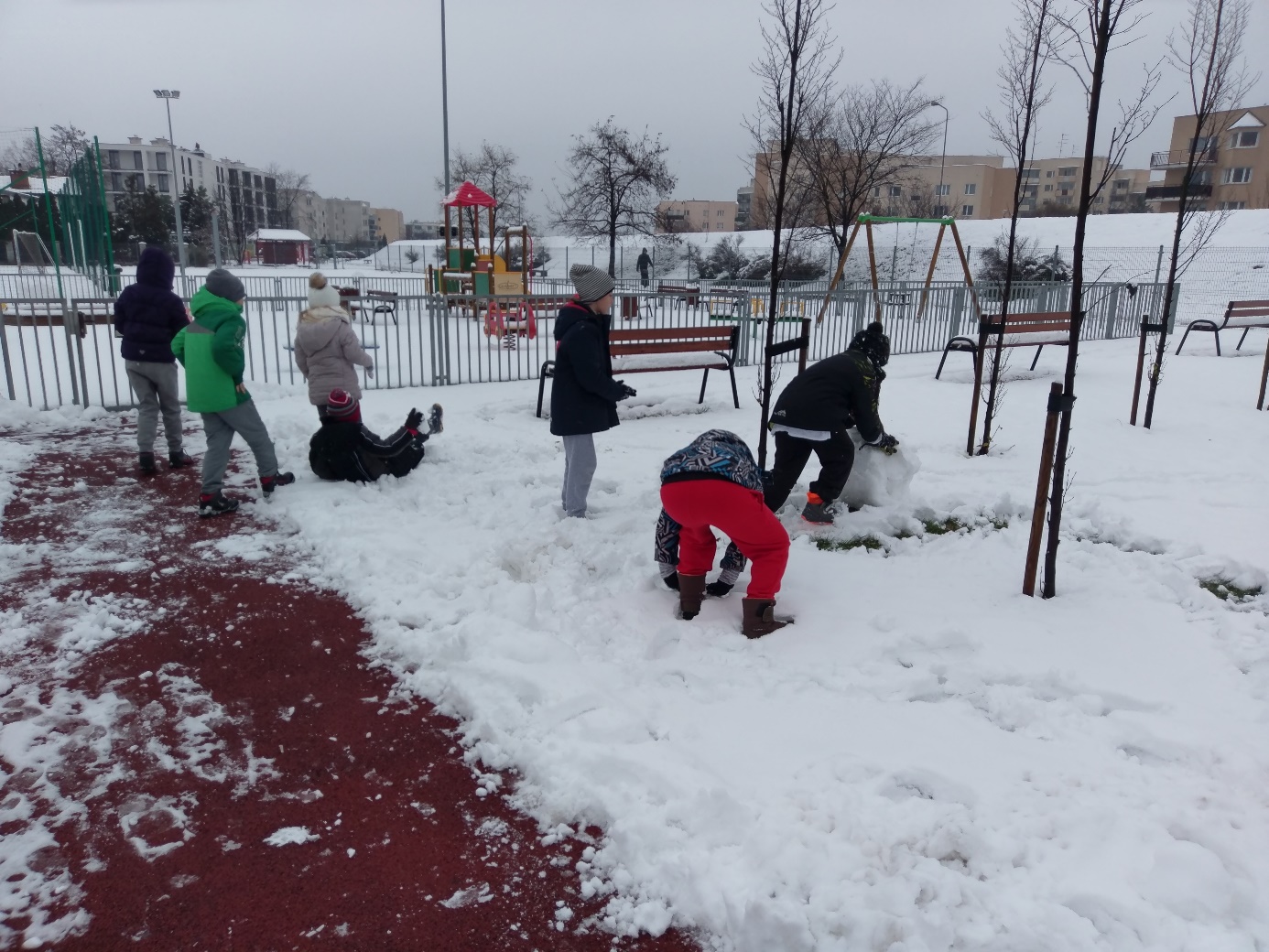 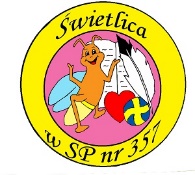 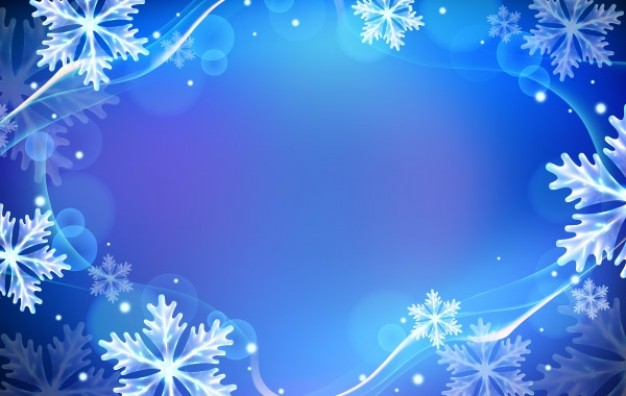 Klasy 3o, 3h i 3r
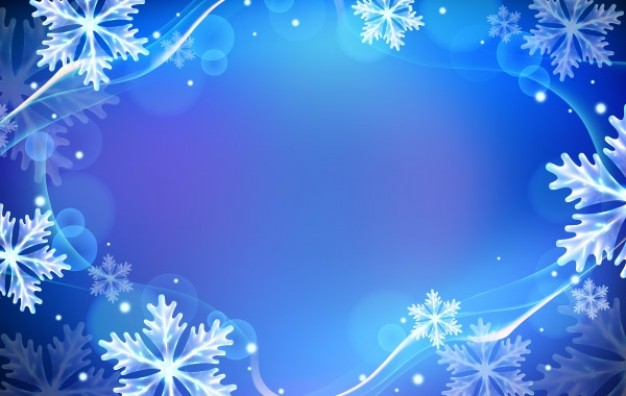 Klasa 3 o – „Choinka”
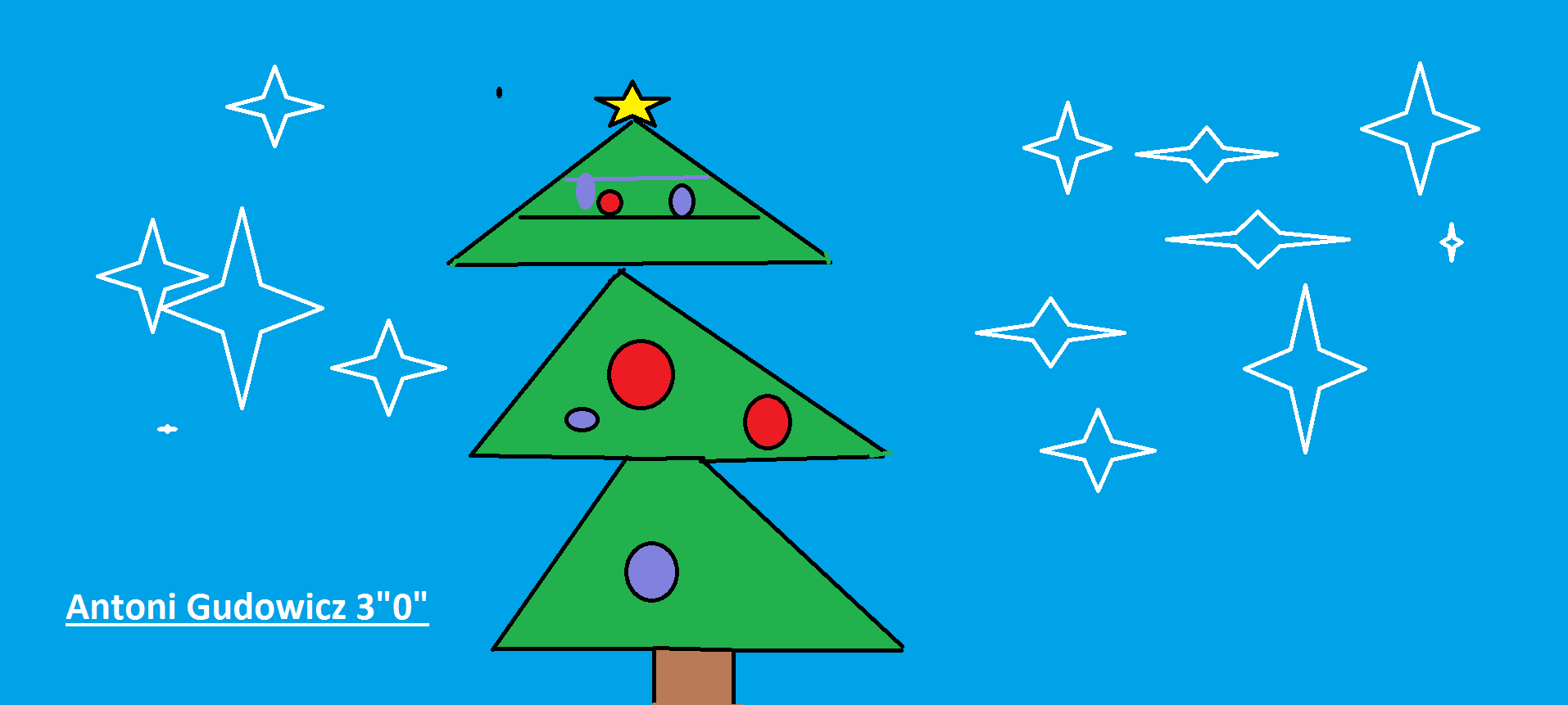 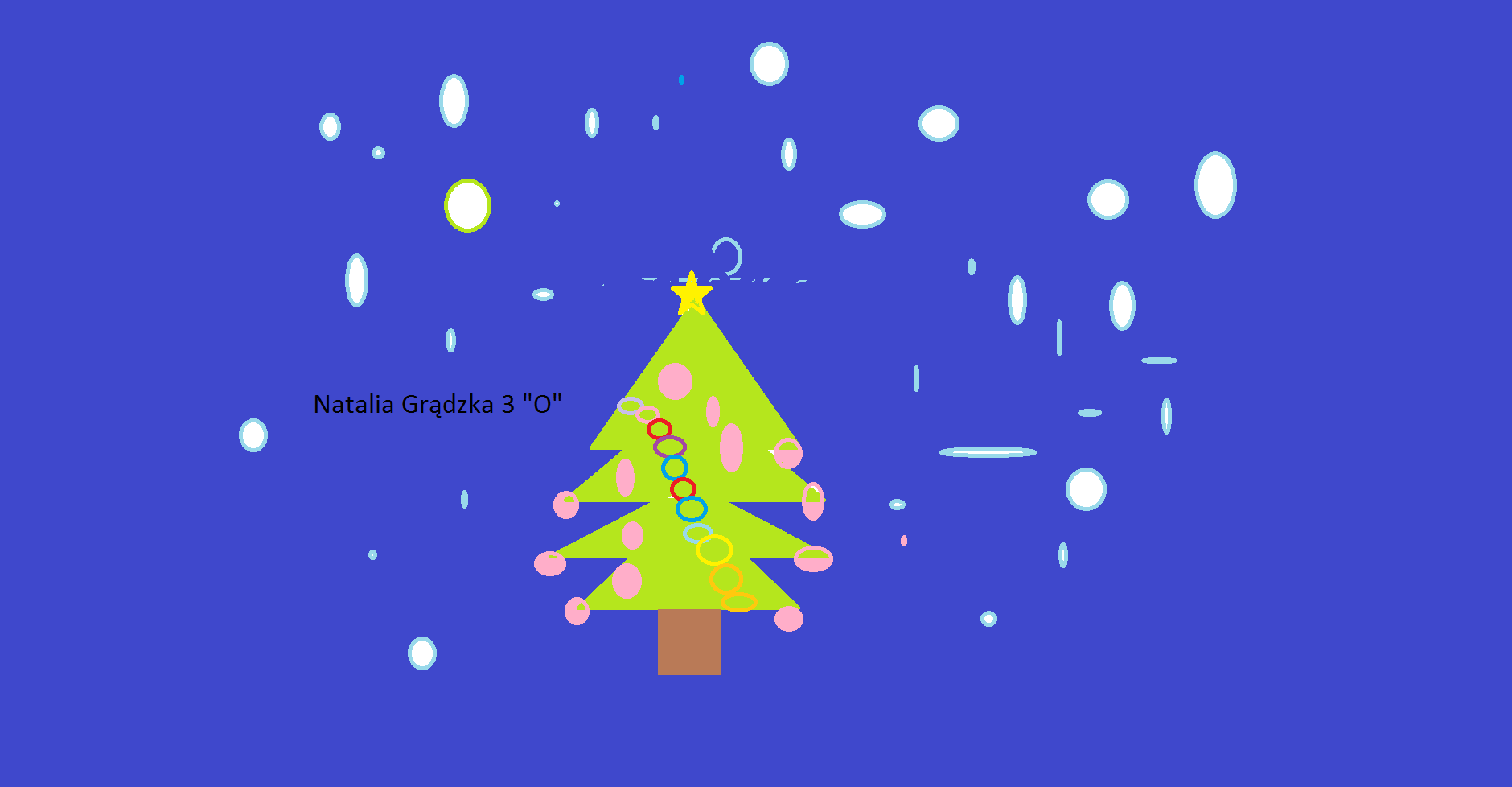 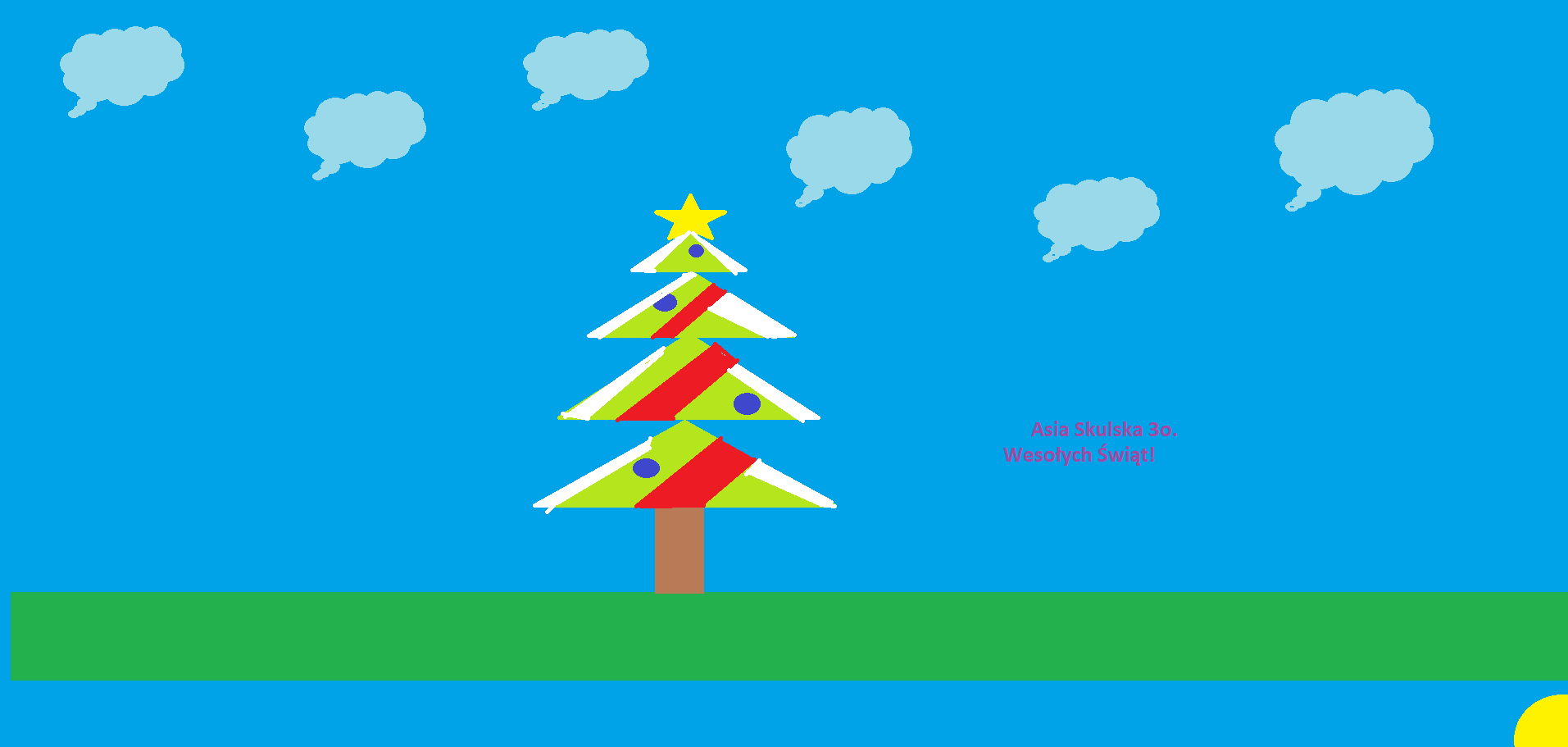 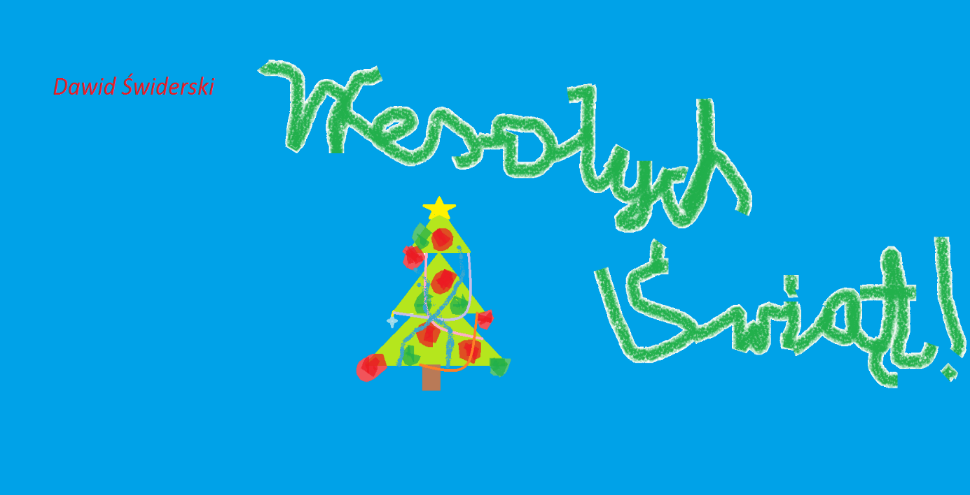 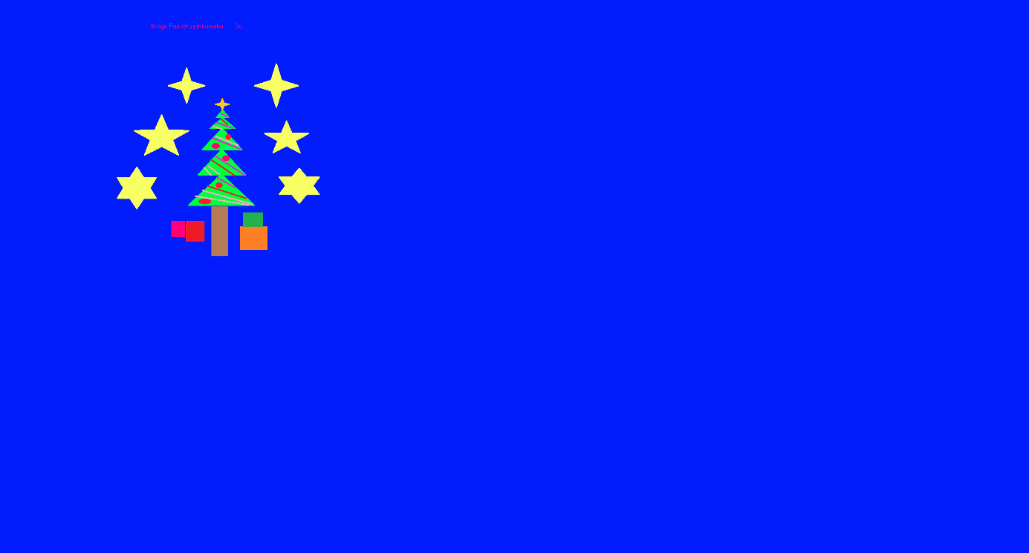 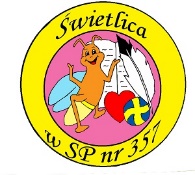 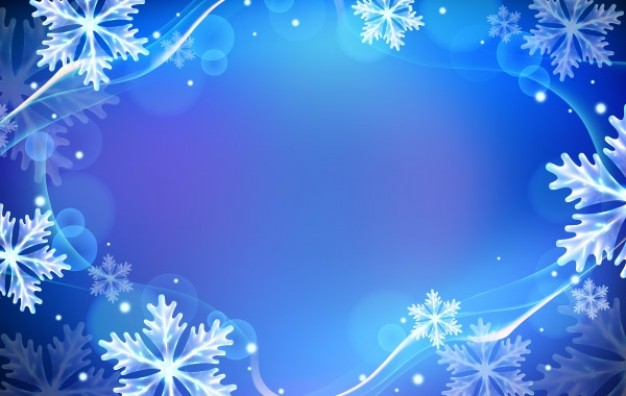 Zimowe krajobrazy – zajęcia w pracowni informatycznej
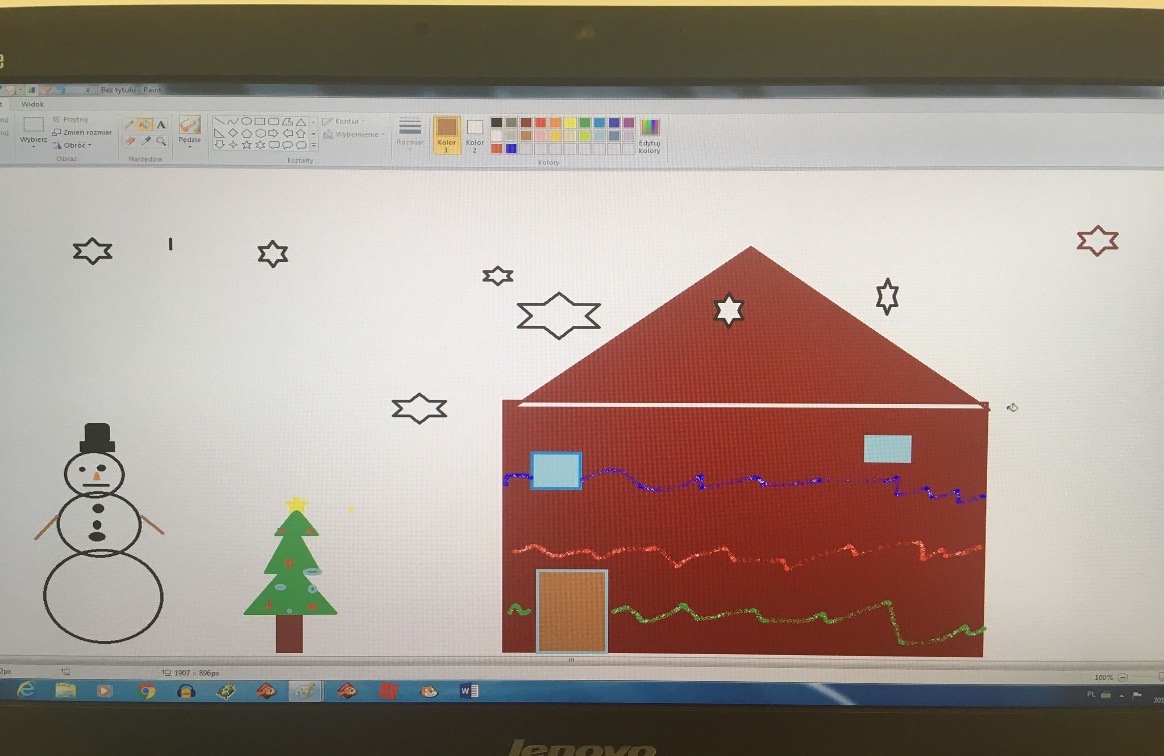 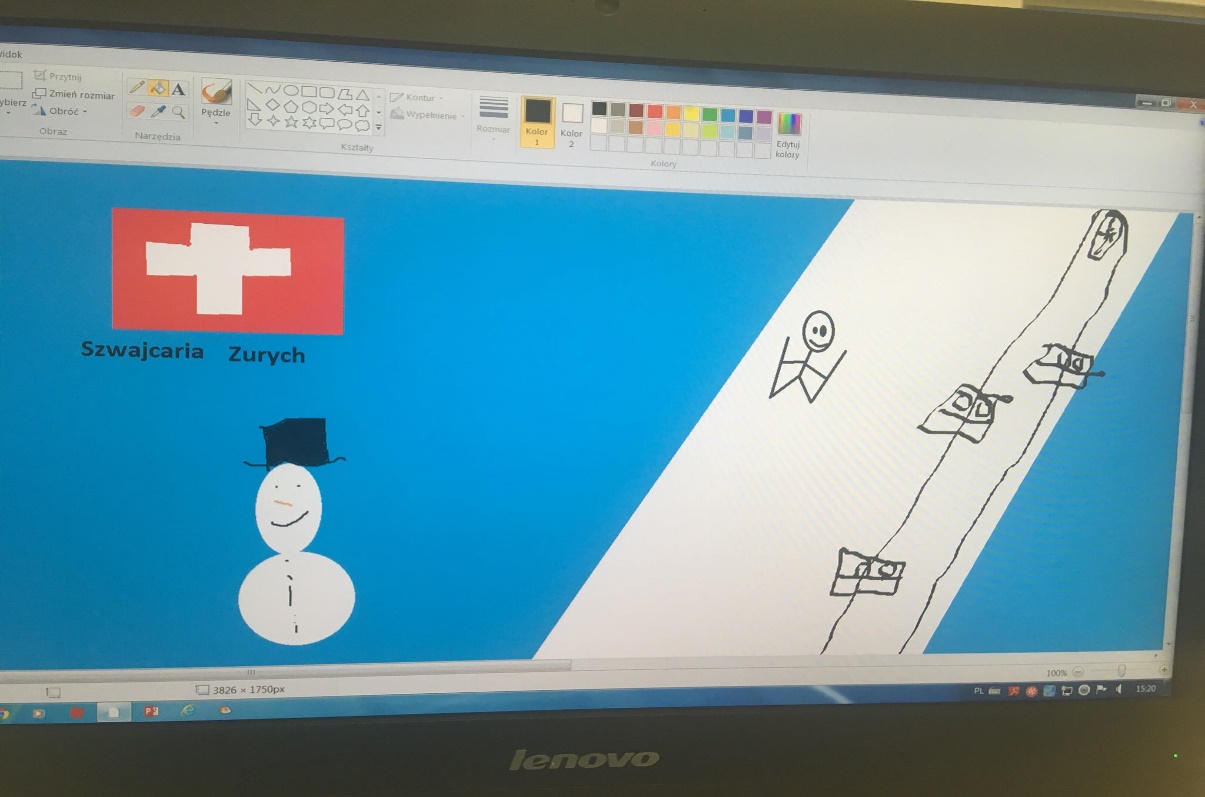 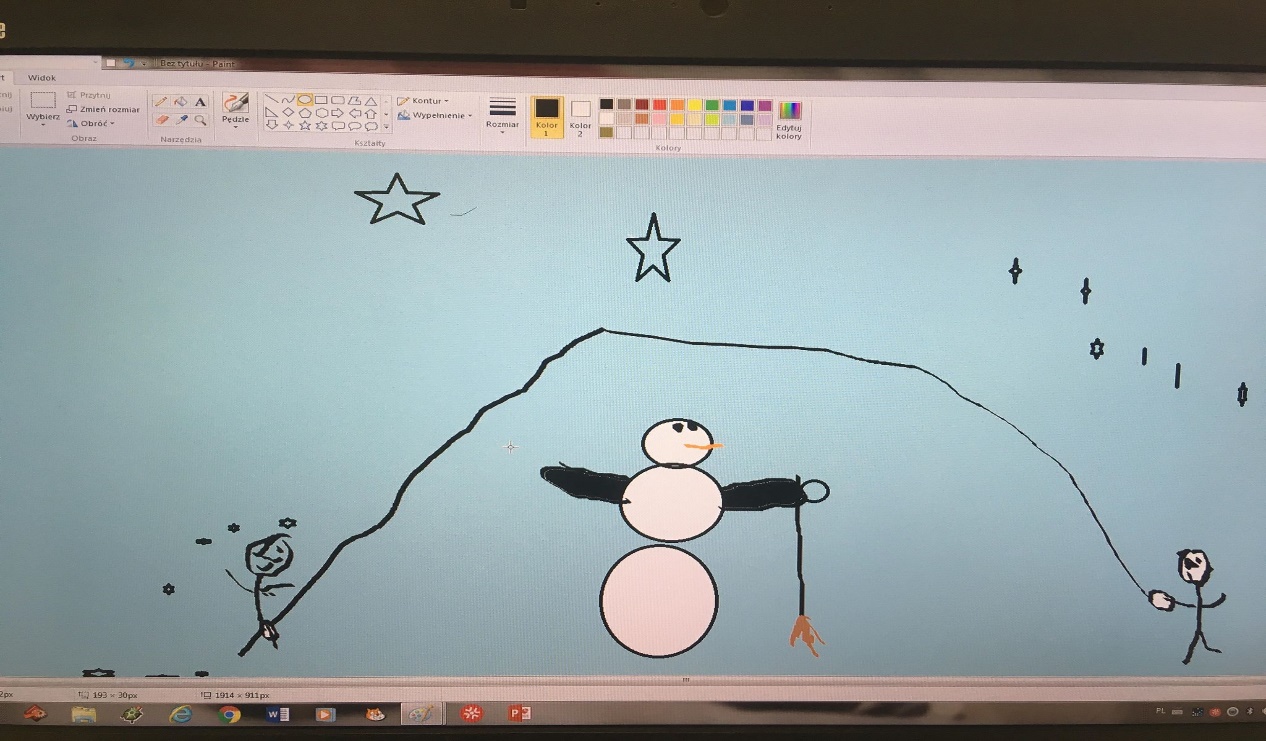 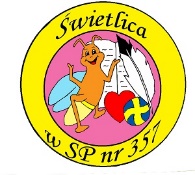 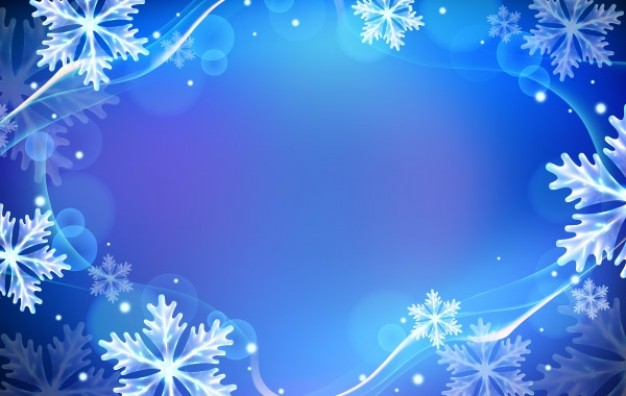 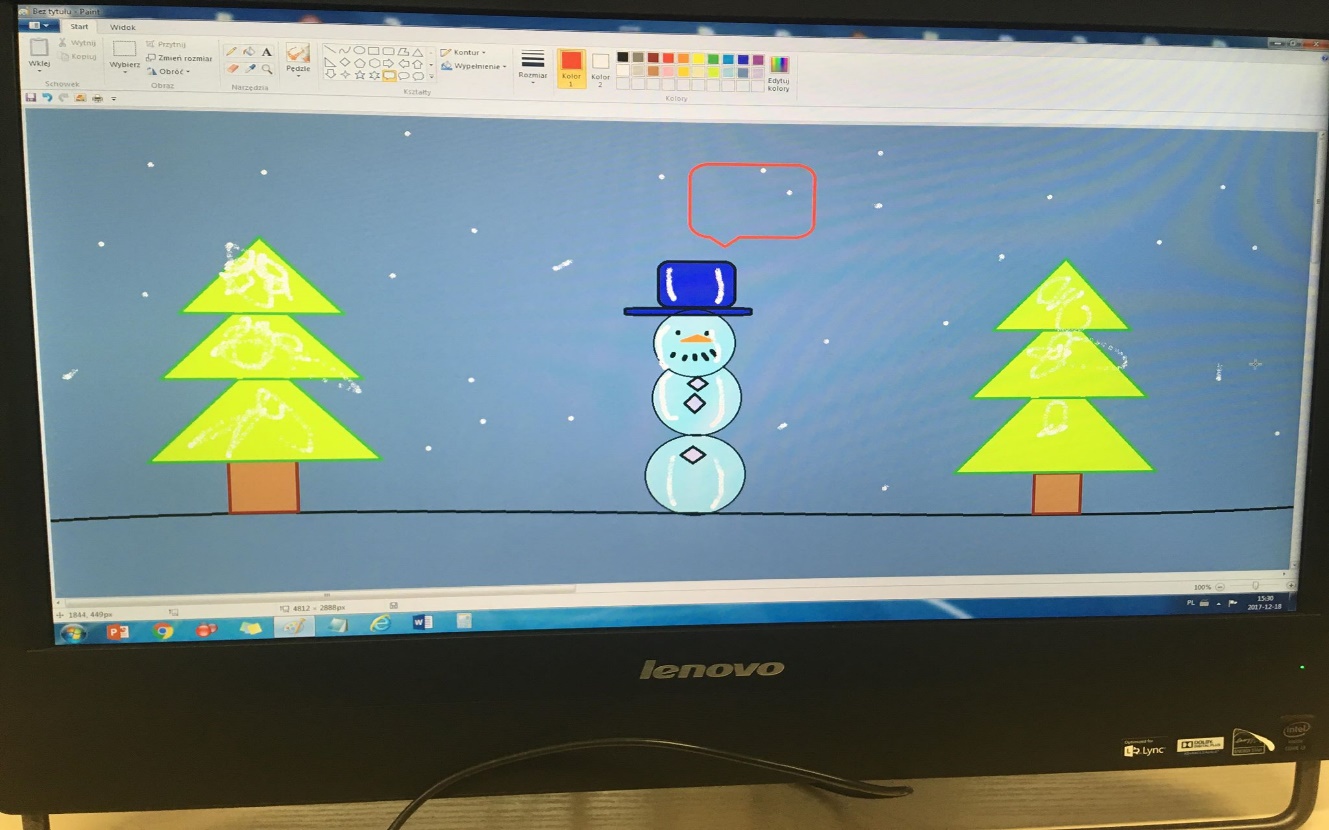 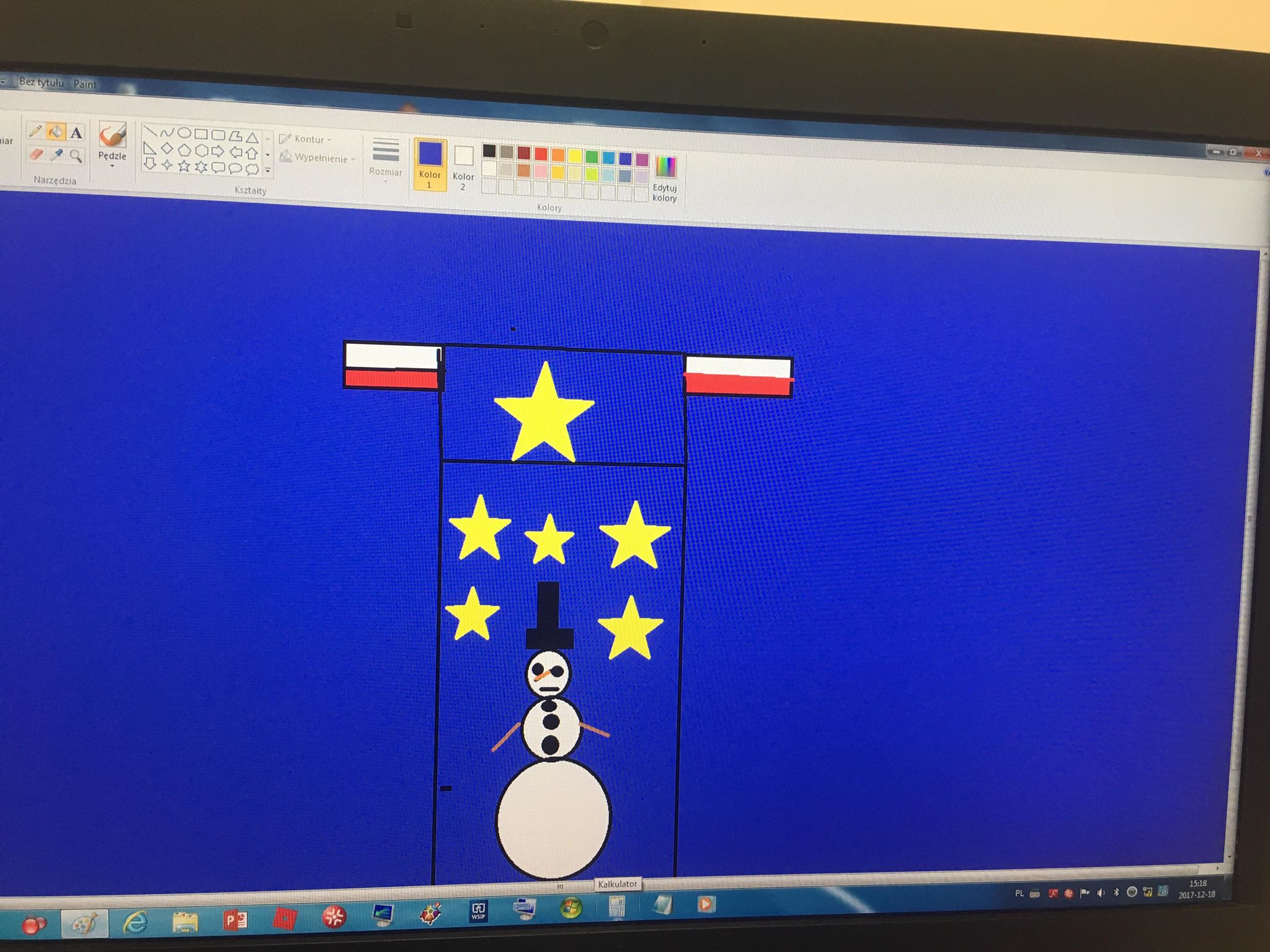 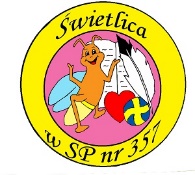 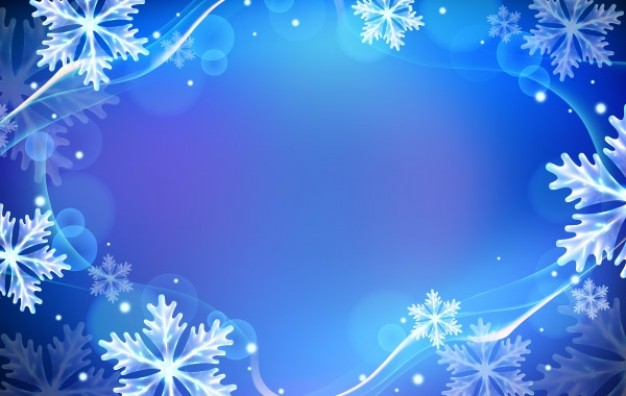 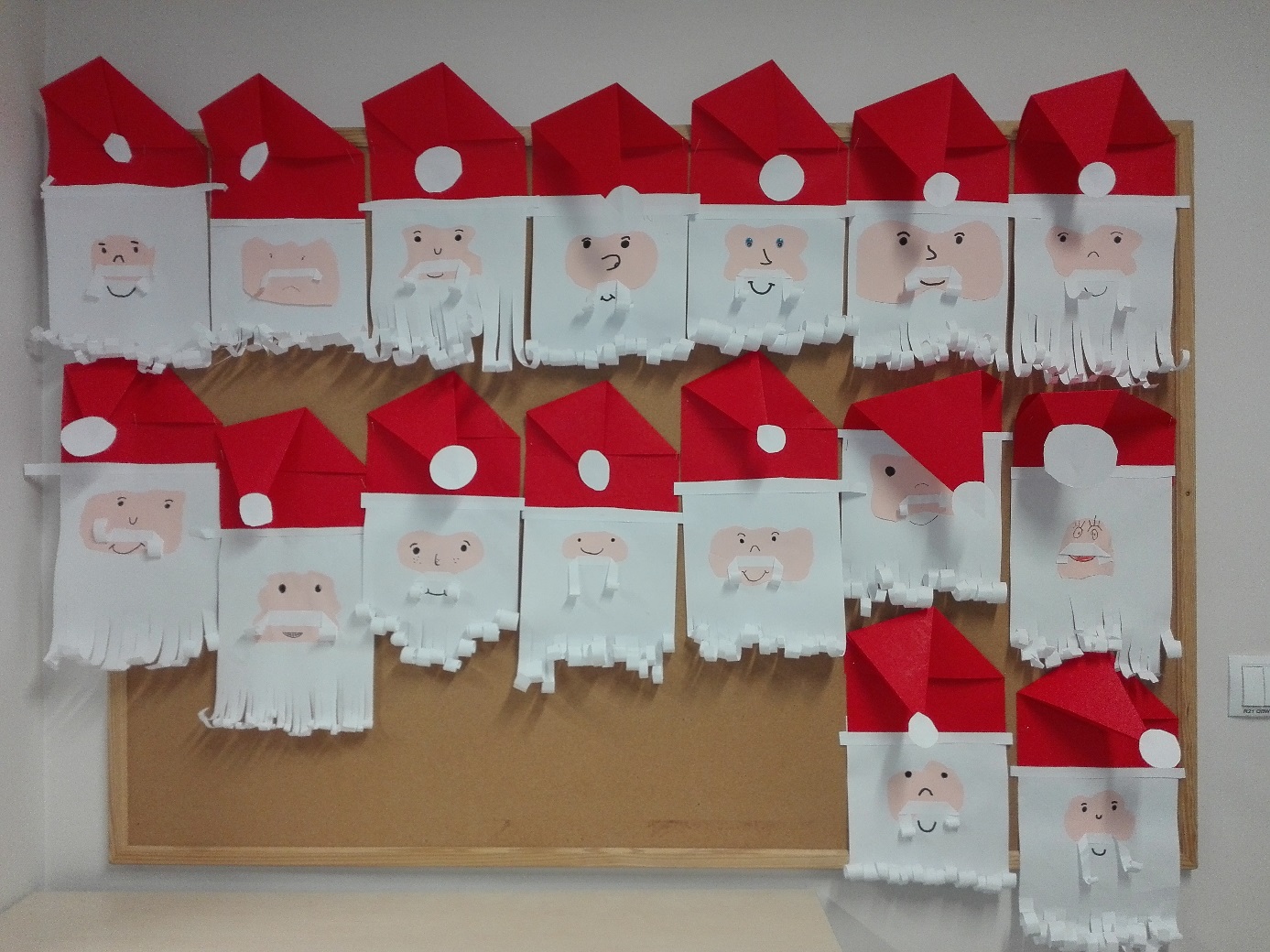 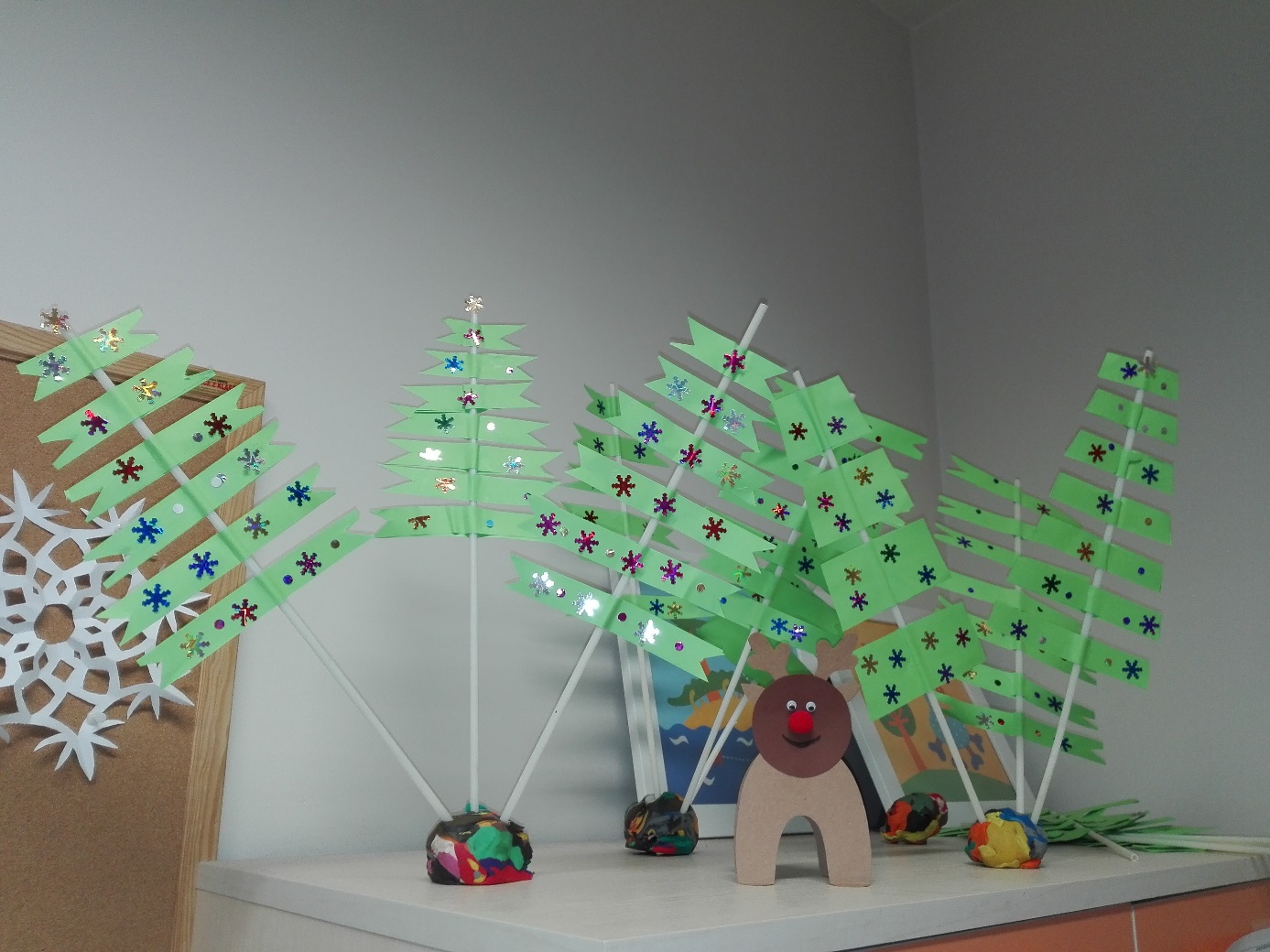 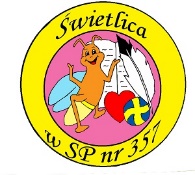 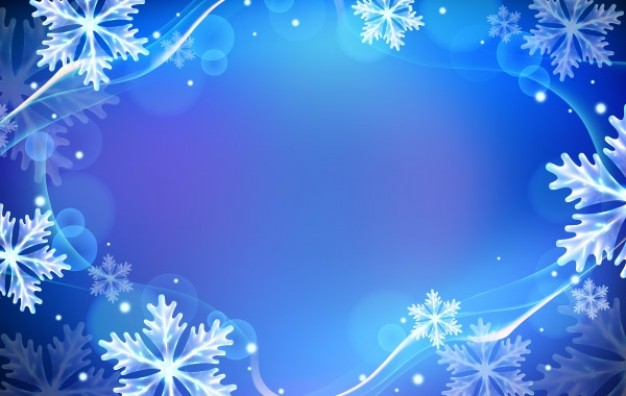 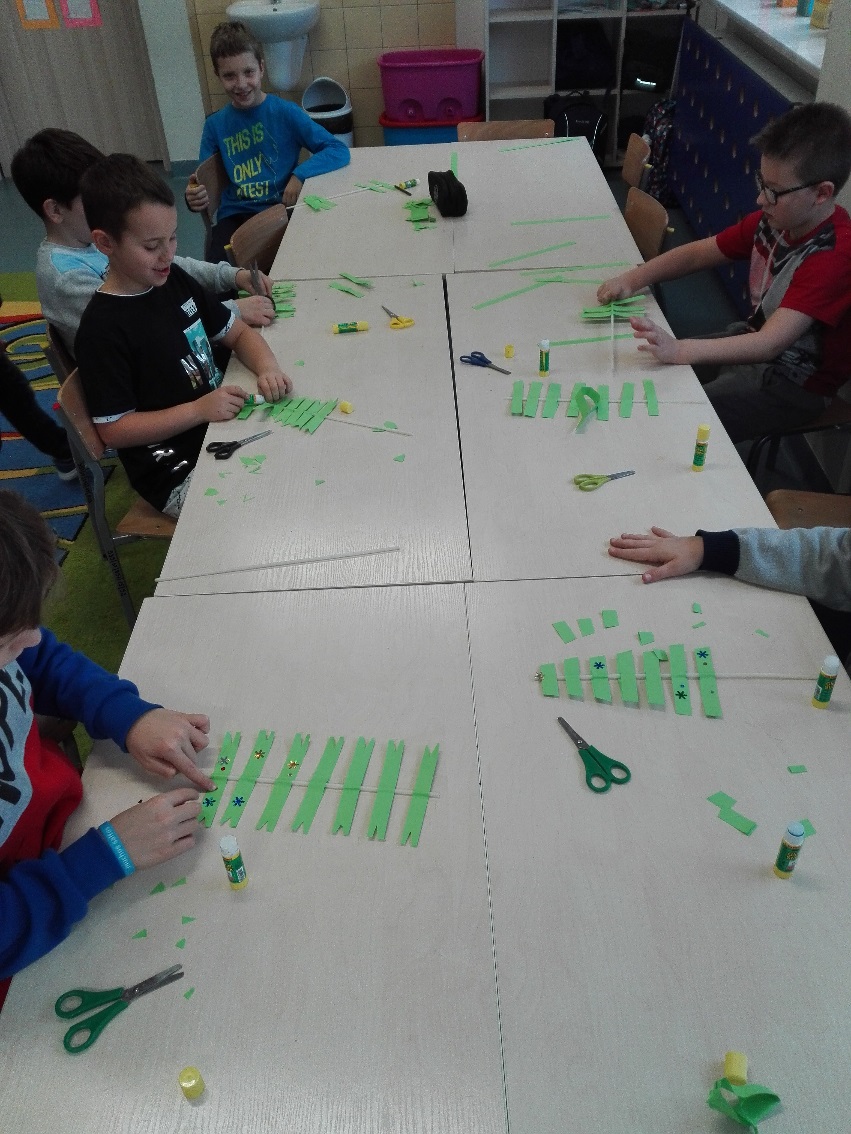 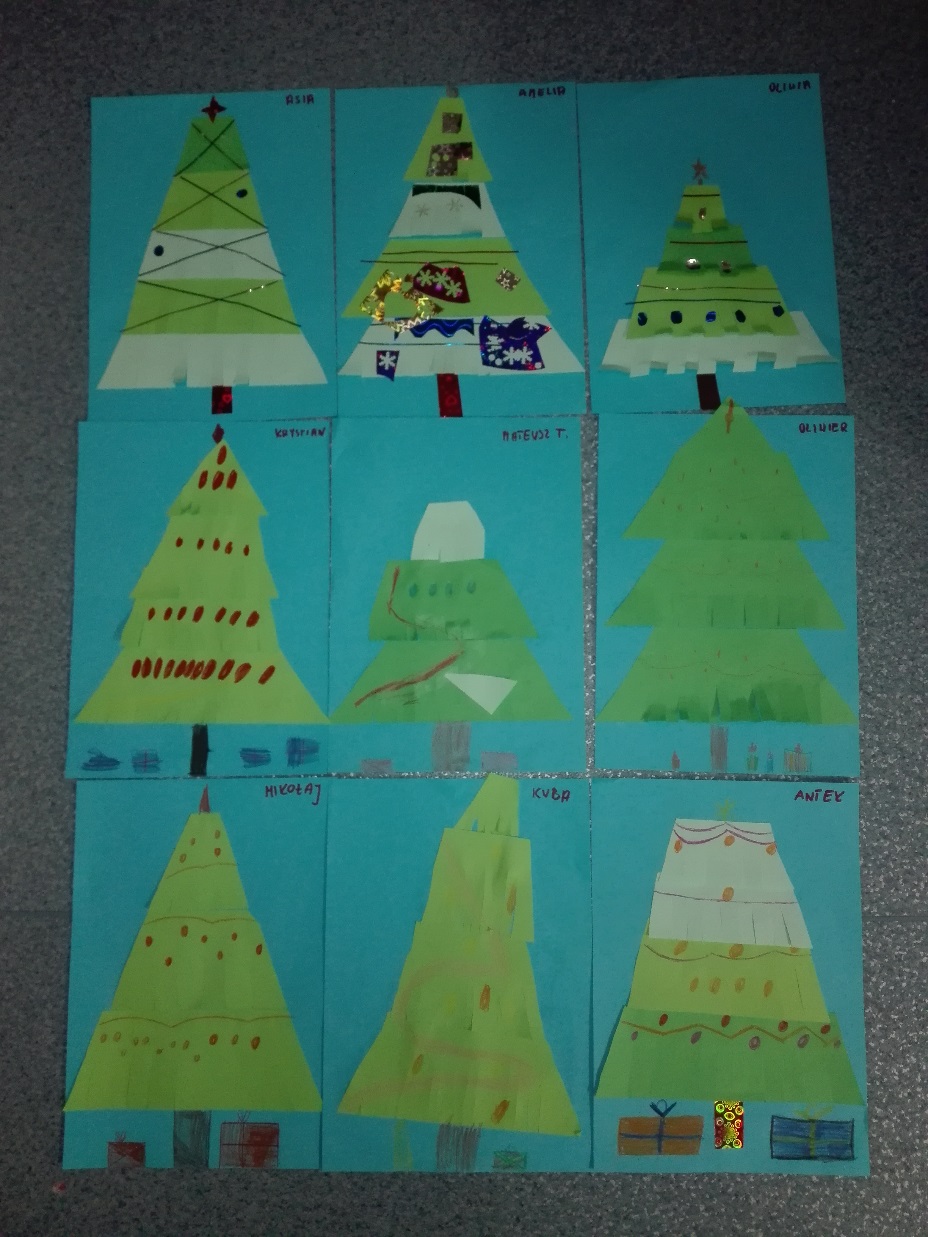 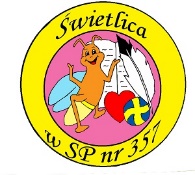 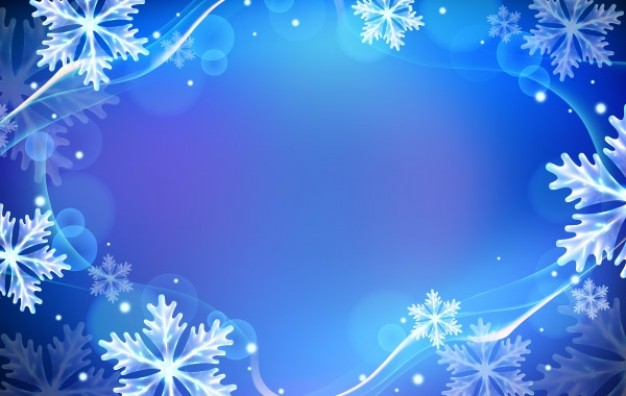 Dziękujemy za uwagę!
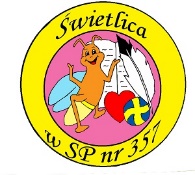